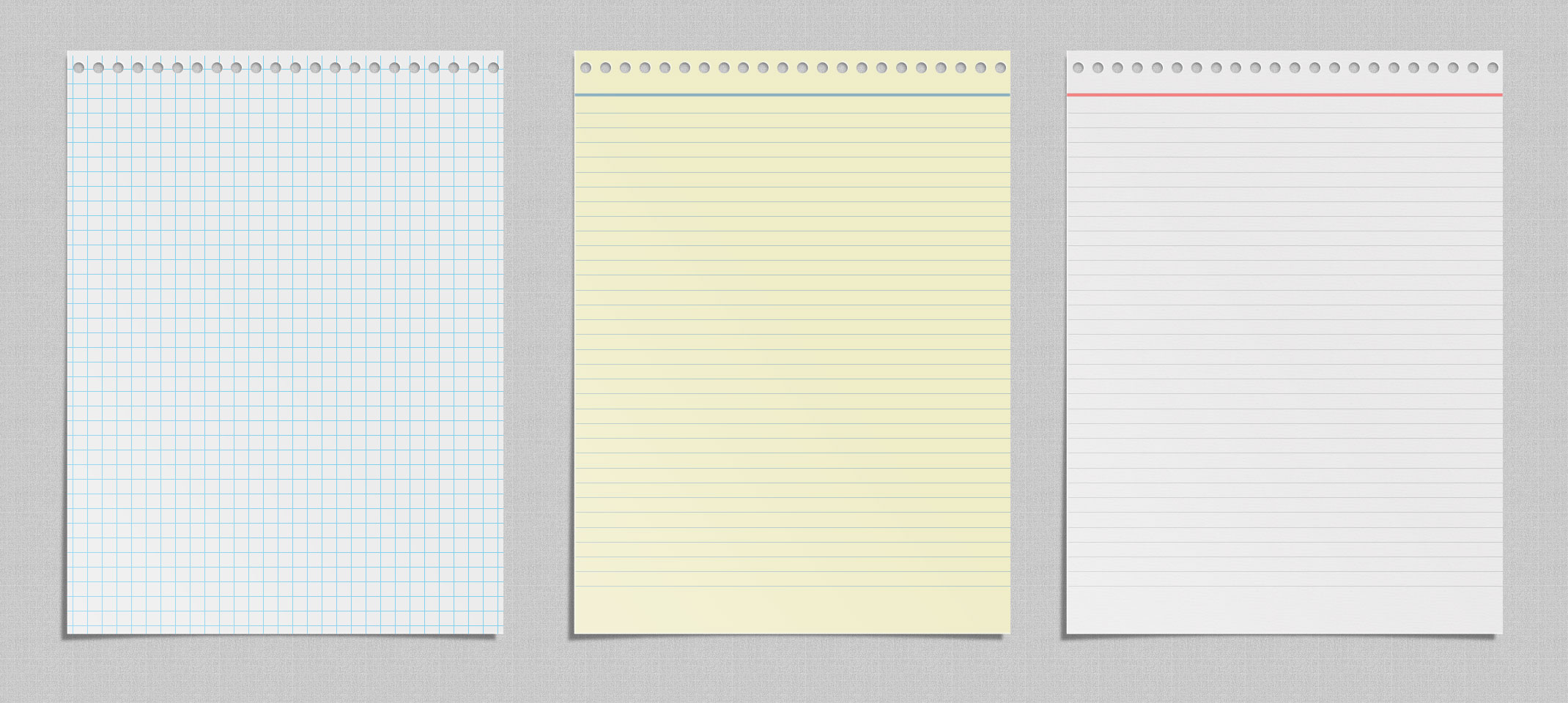 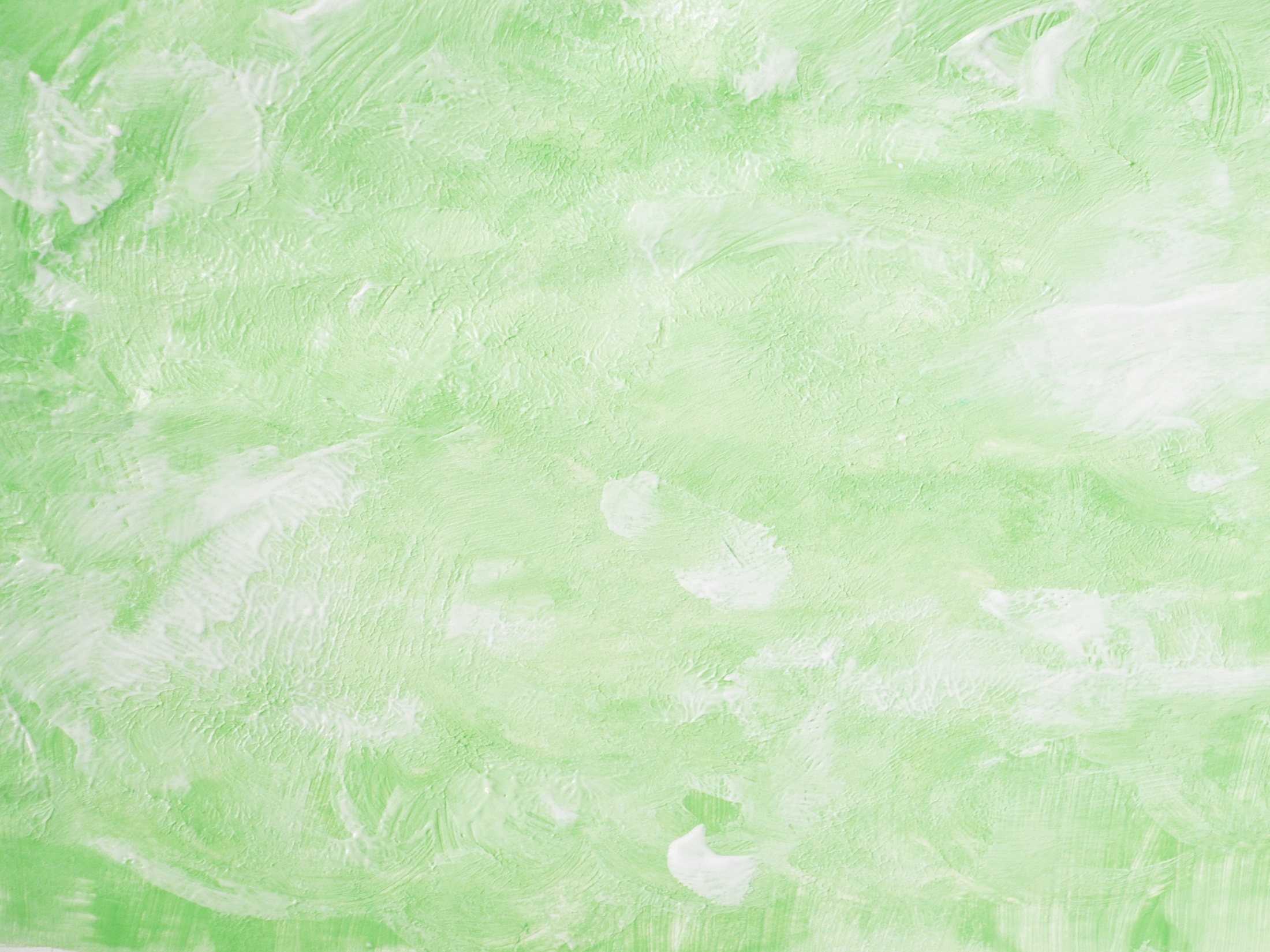 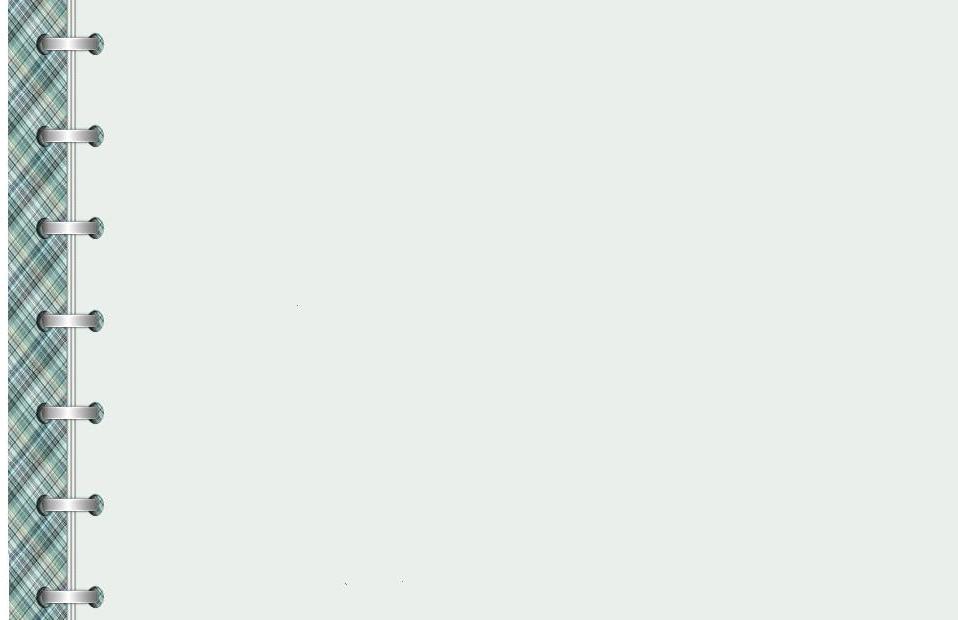 Муниципальное общеобразовательное учреждение 
Брейтовская средняя общеобразовательная школа
Бисева Ольга
Сергеевна
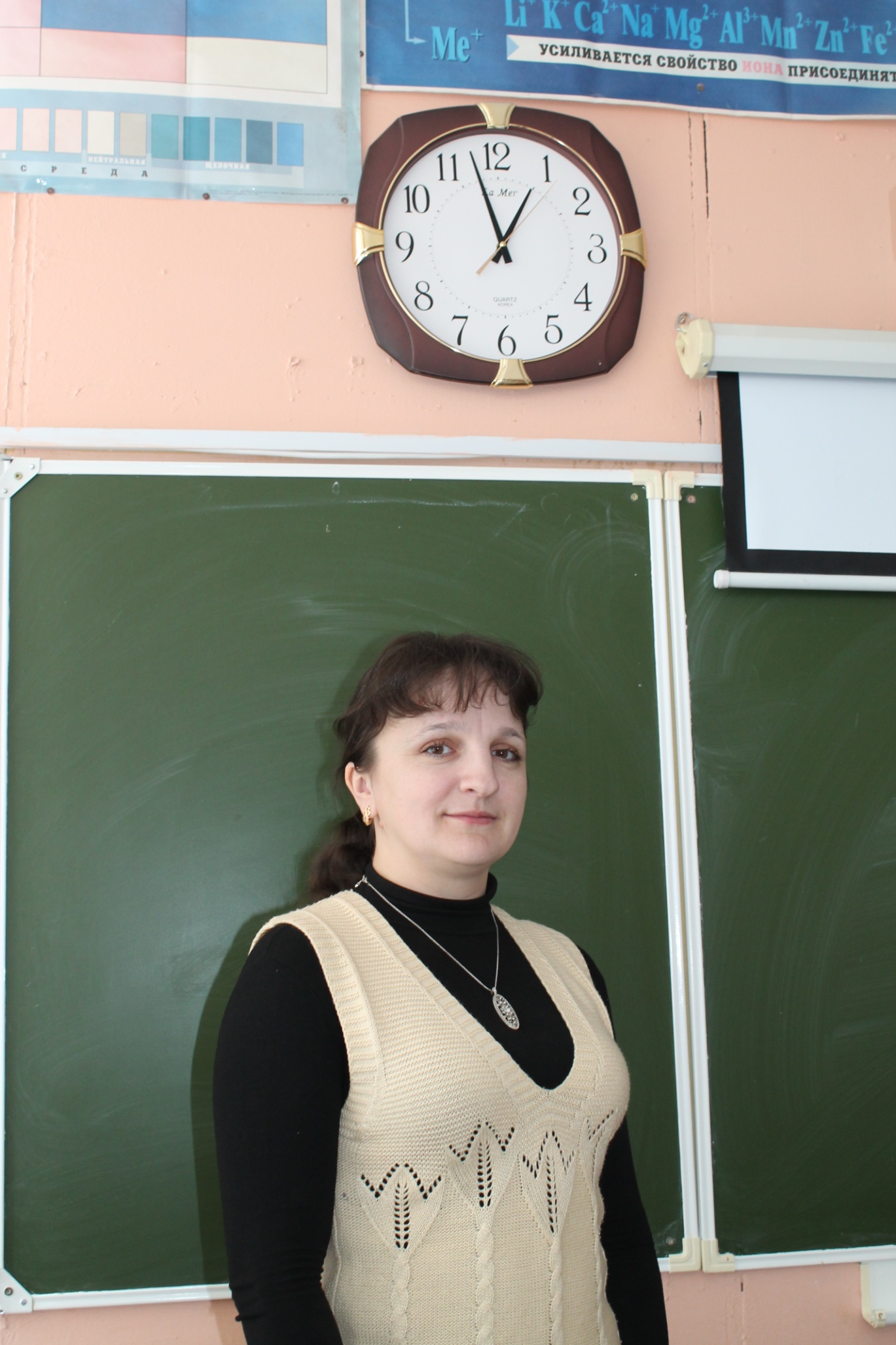 учитель математики
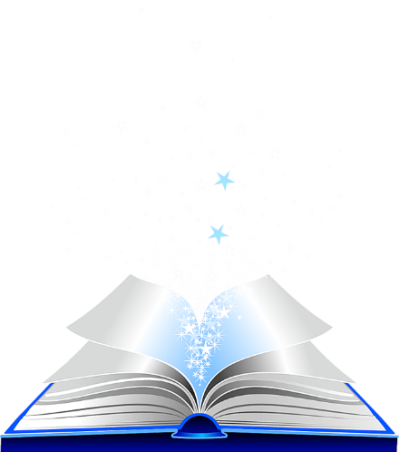 Педагогический стаж: 15 лет
Квалификационная категория: высшая
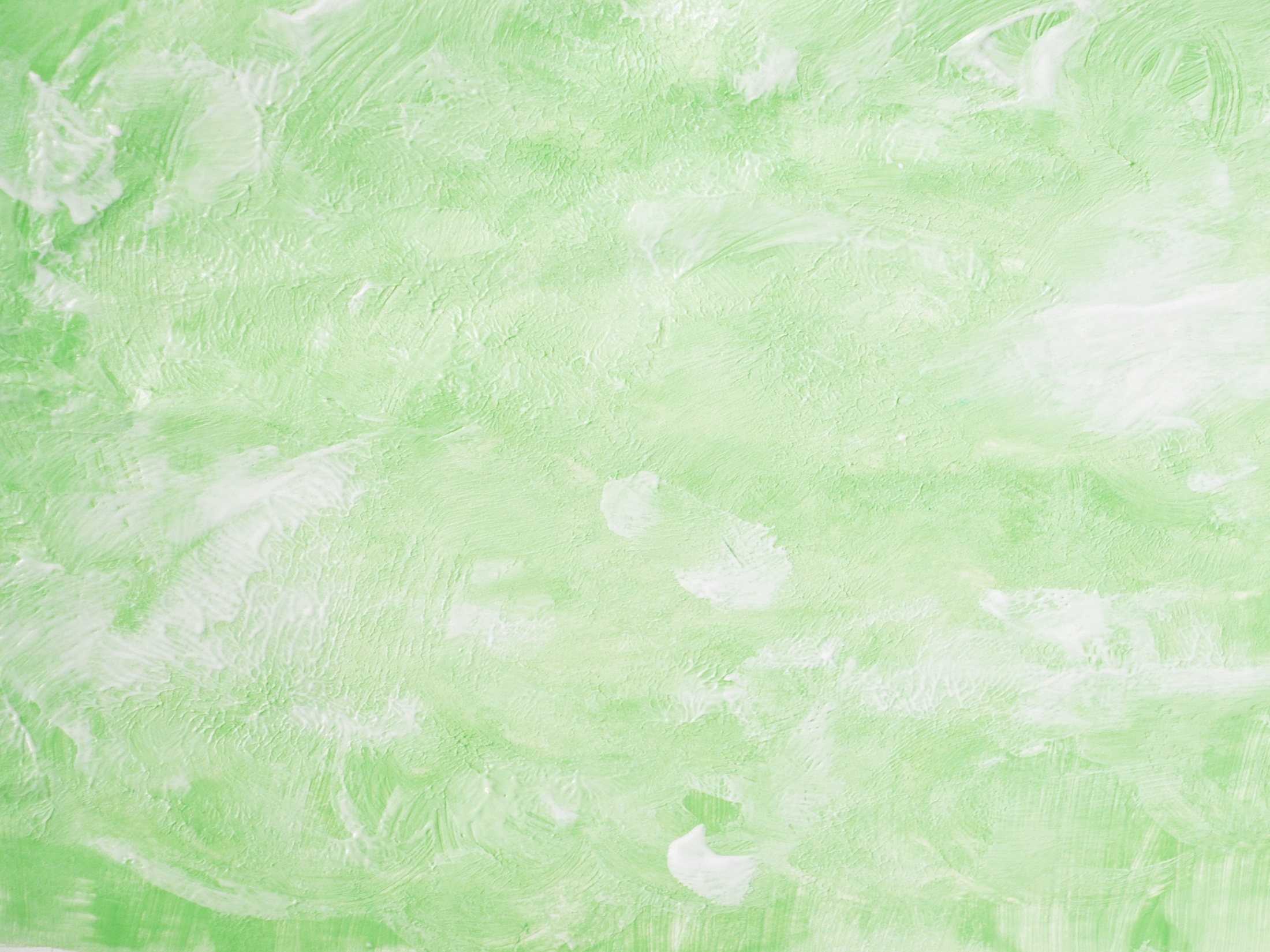 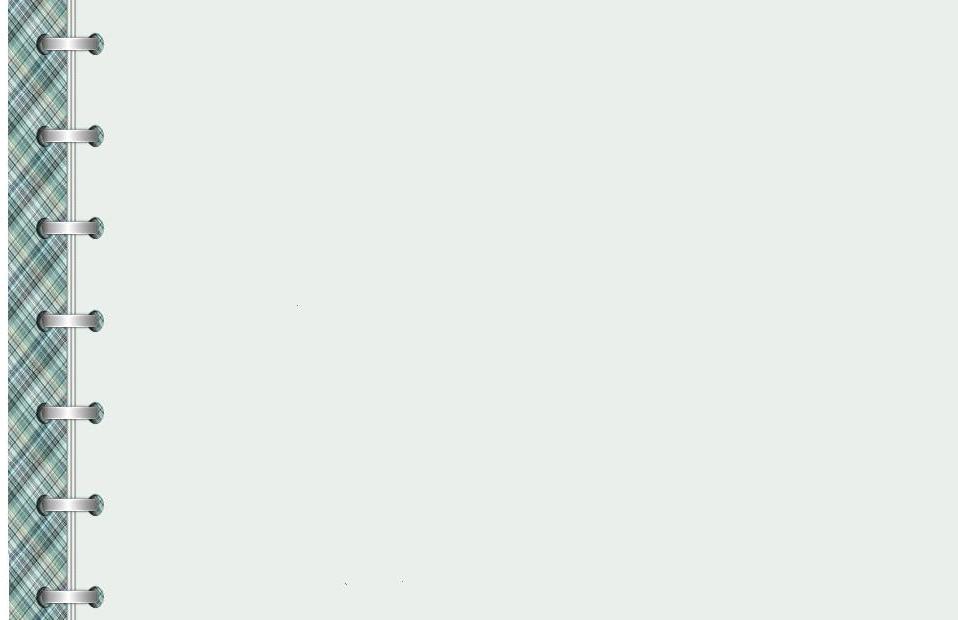 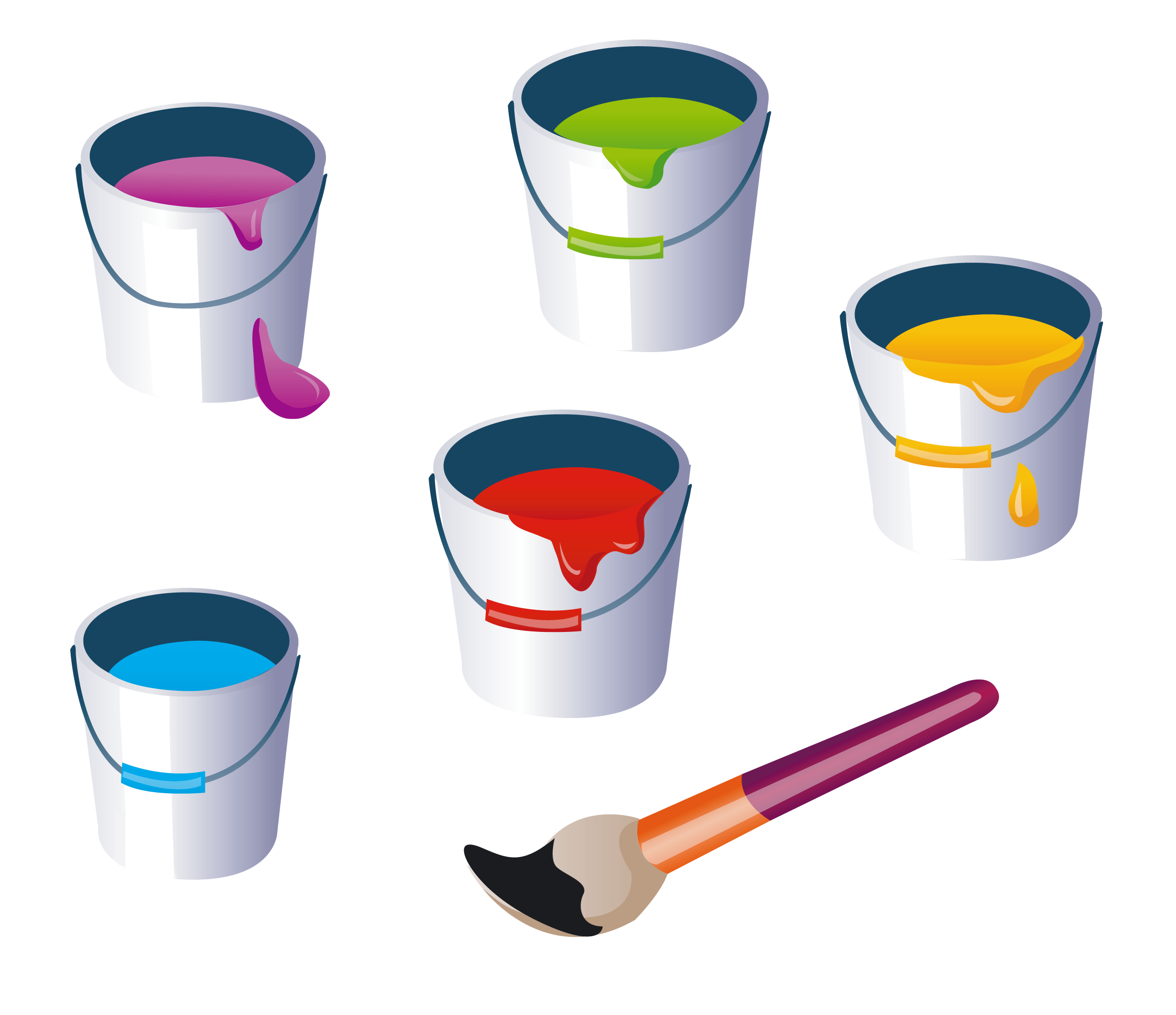 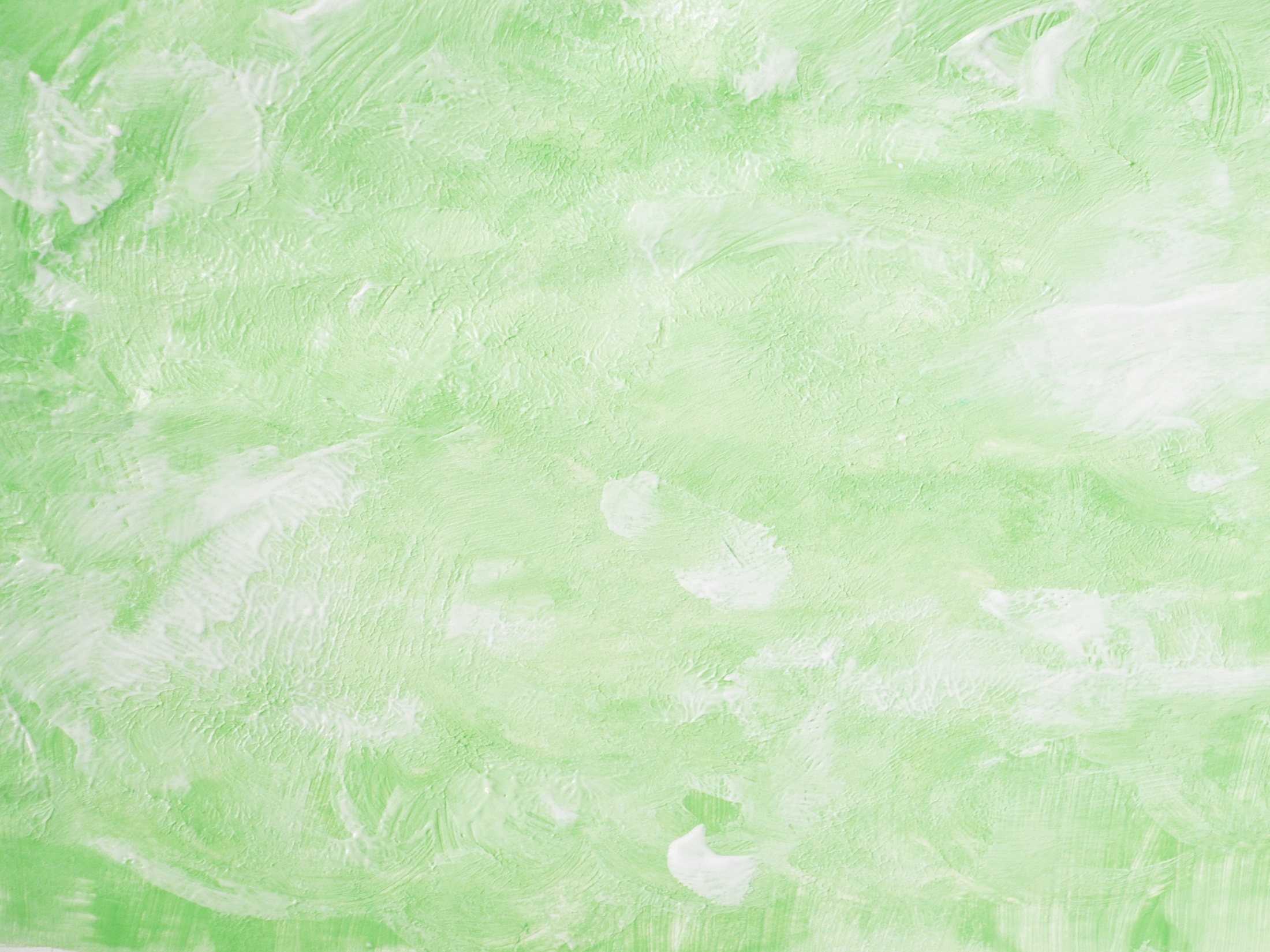 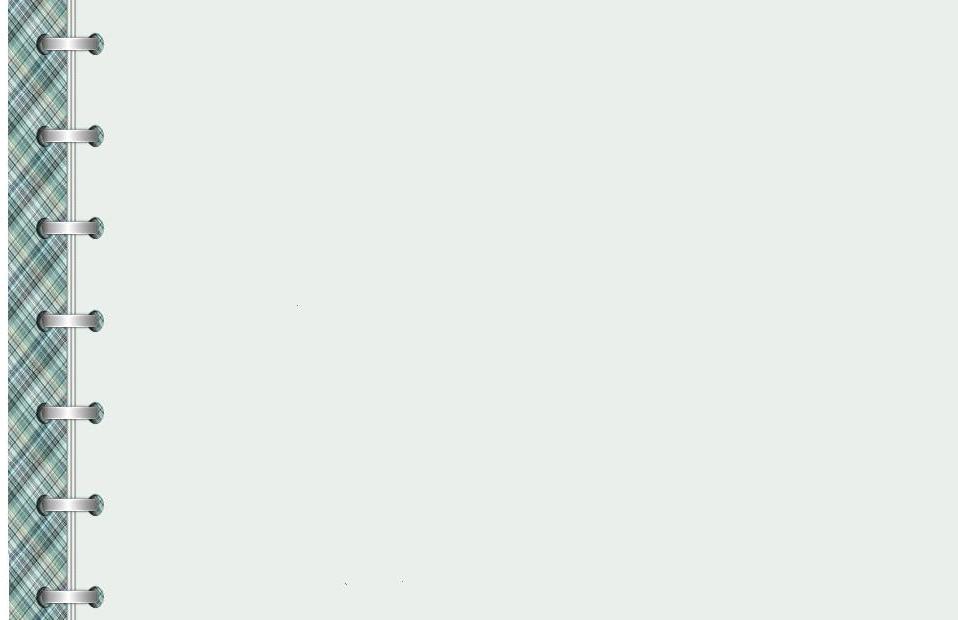 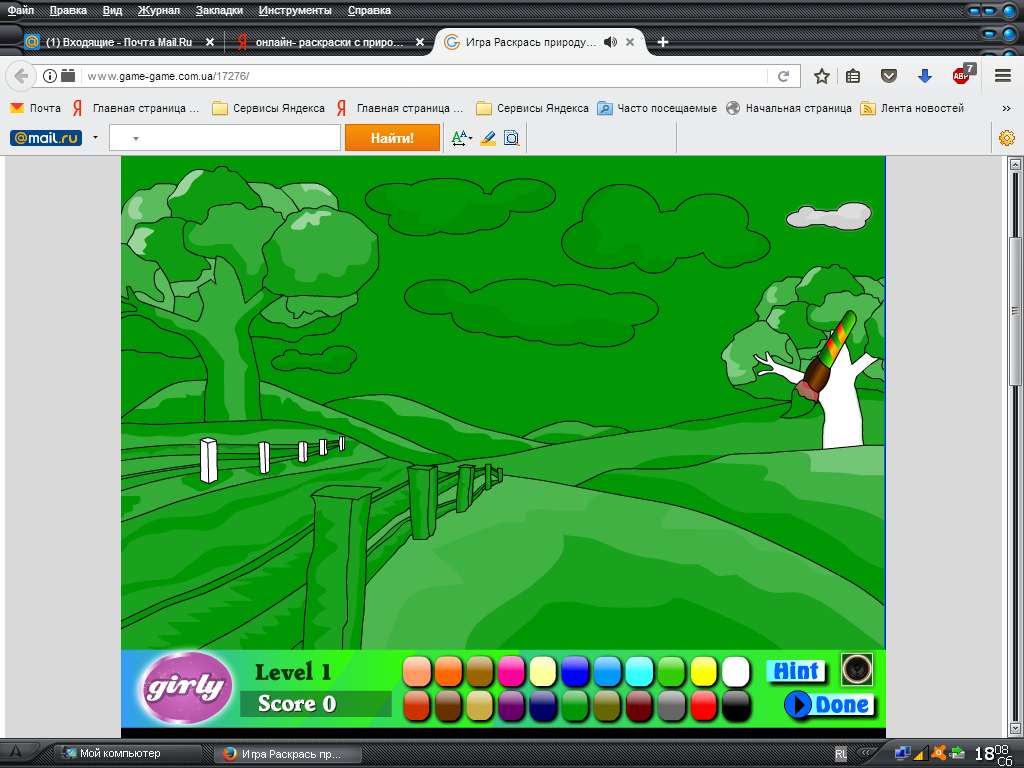 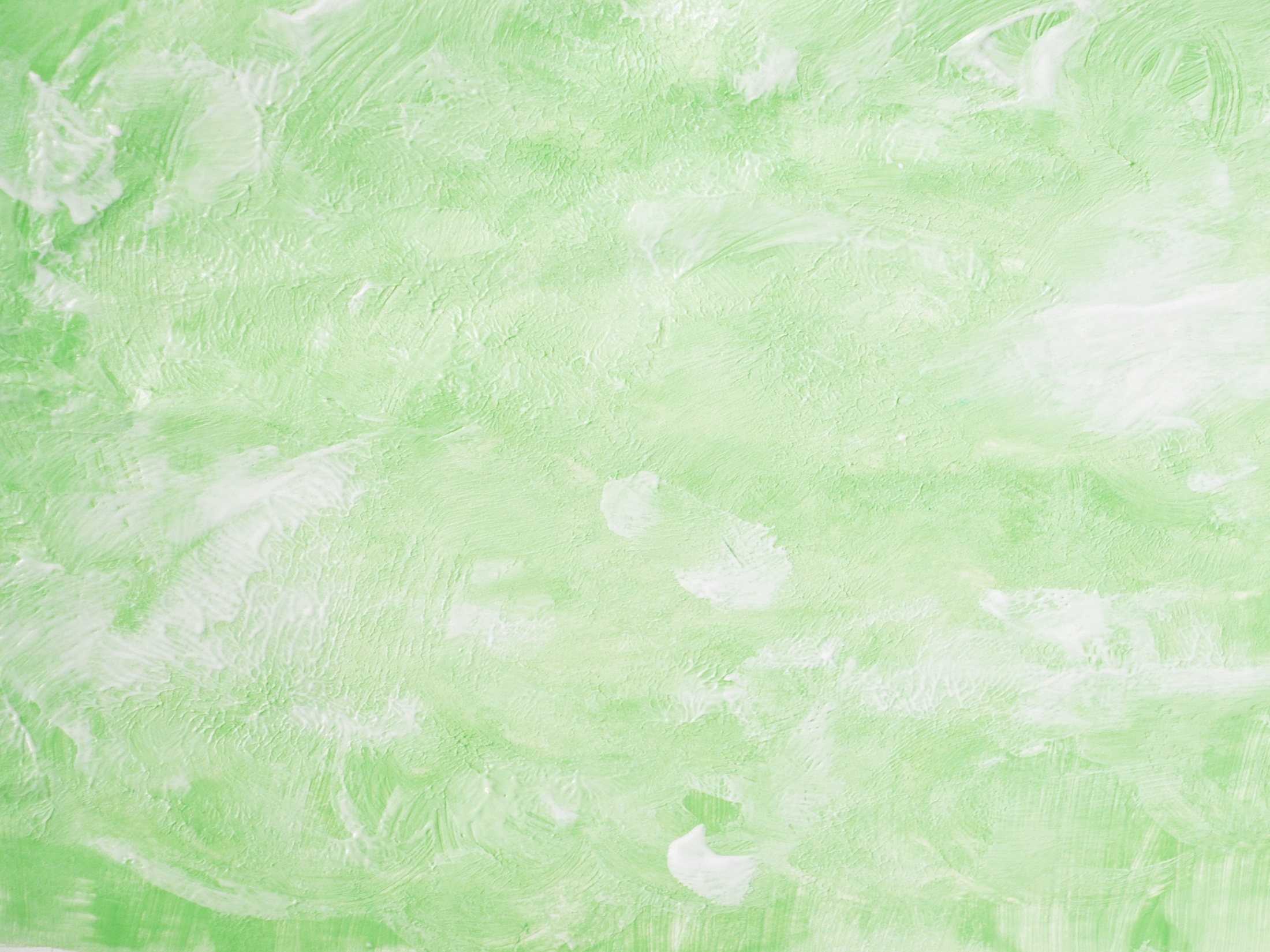 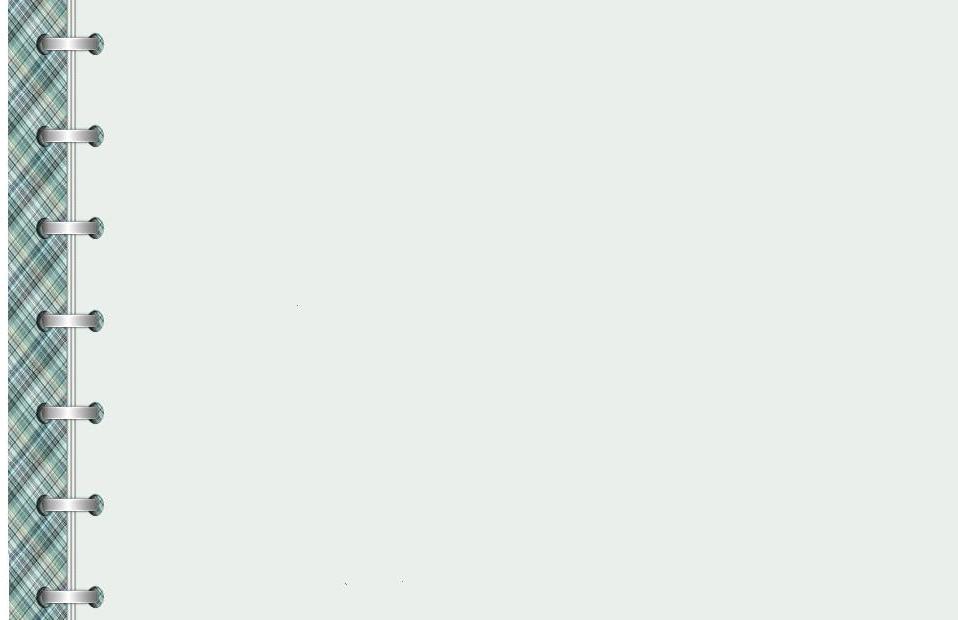 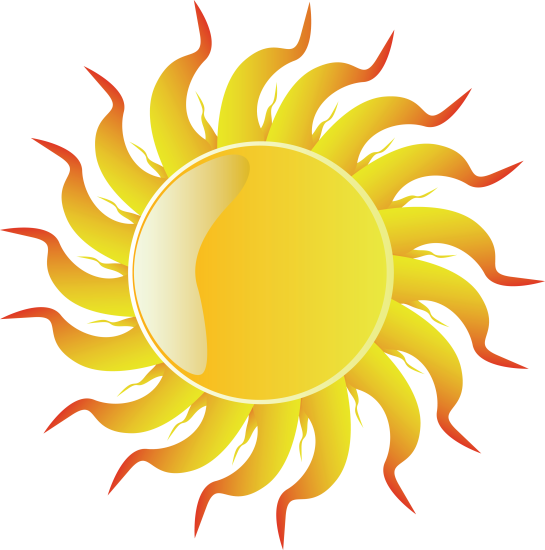 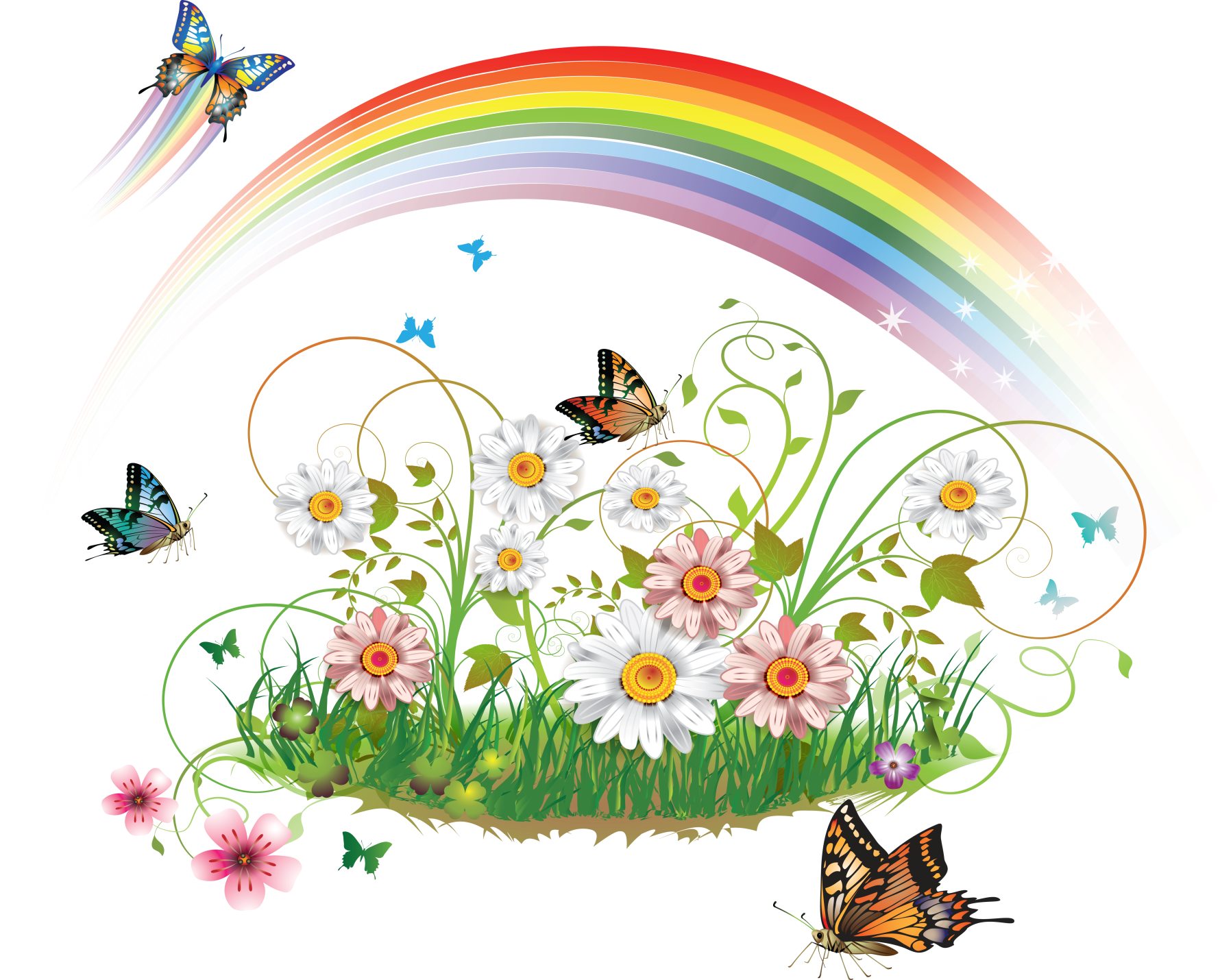 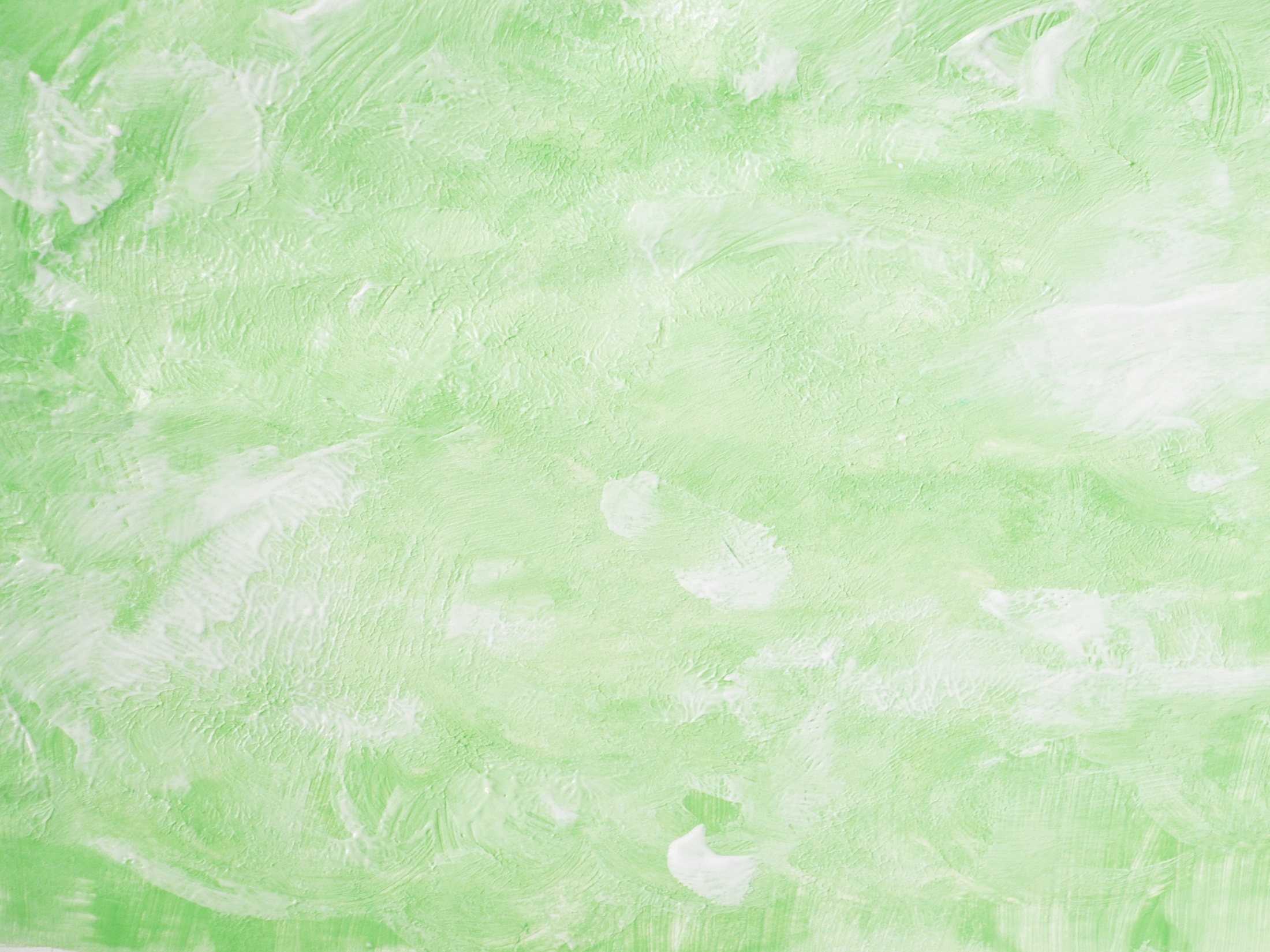 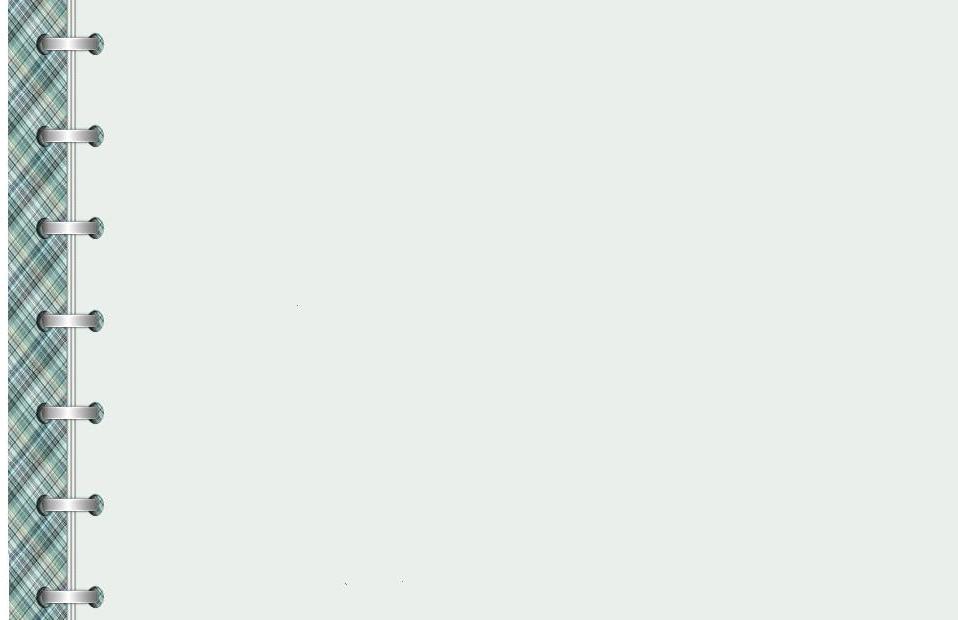 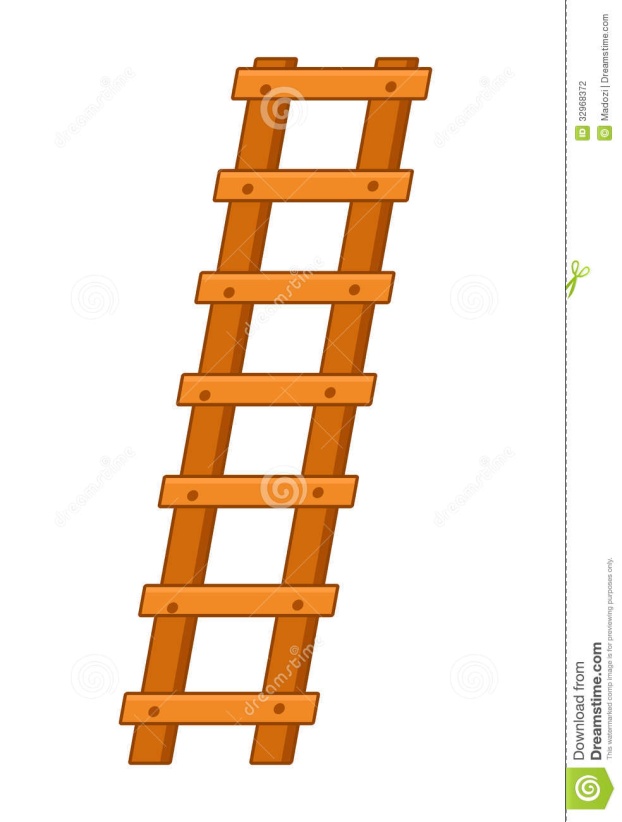 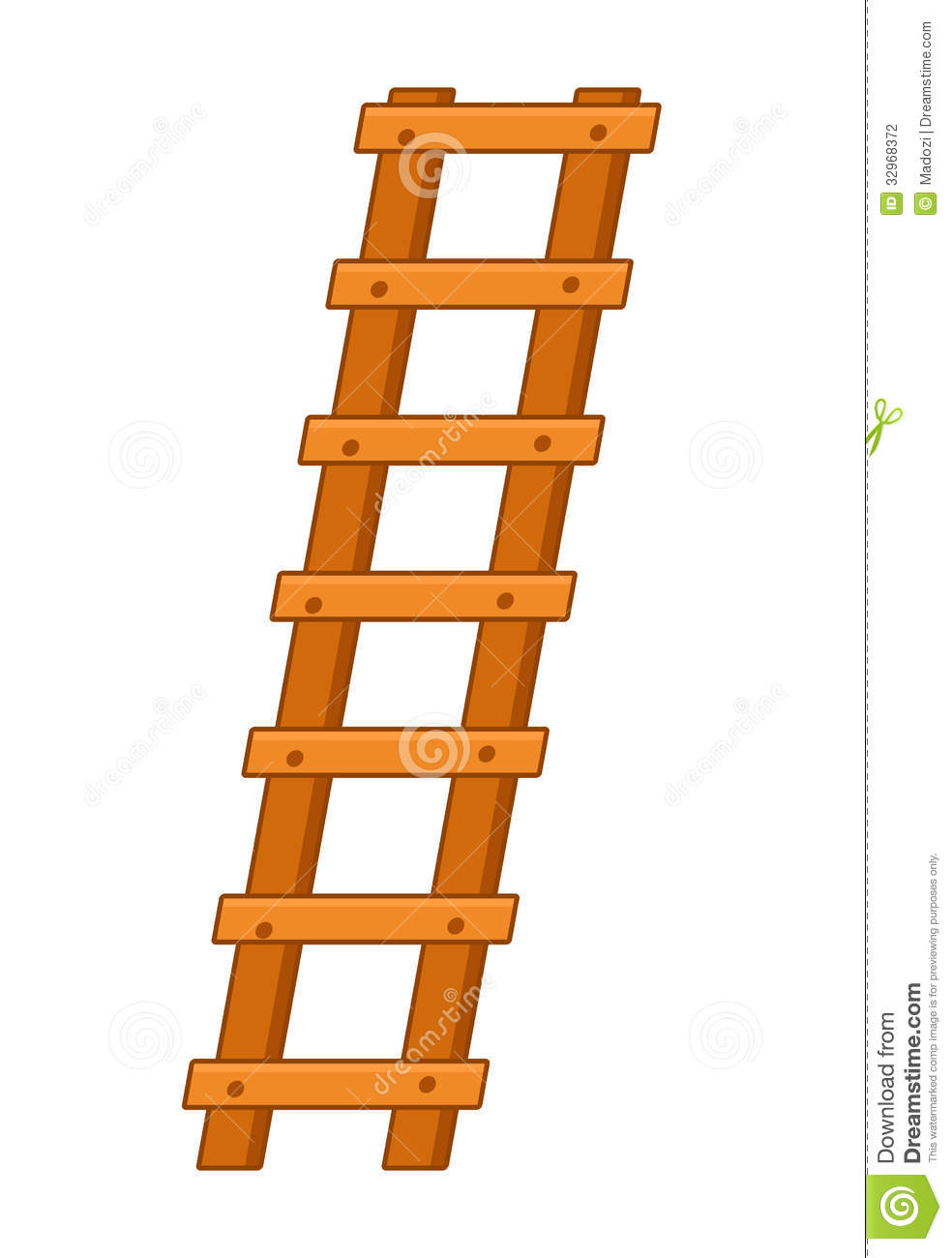 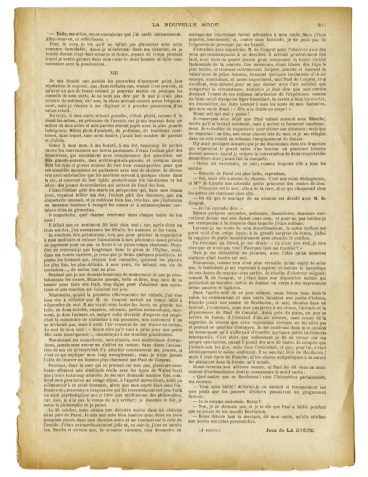 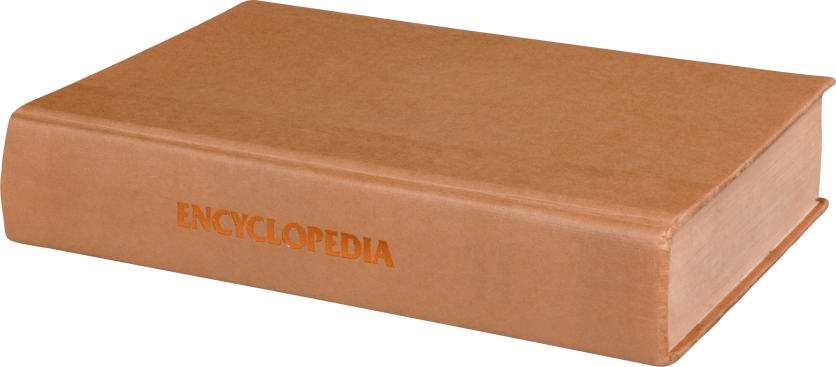 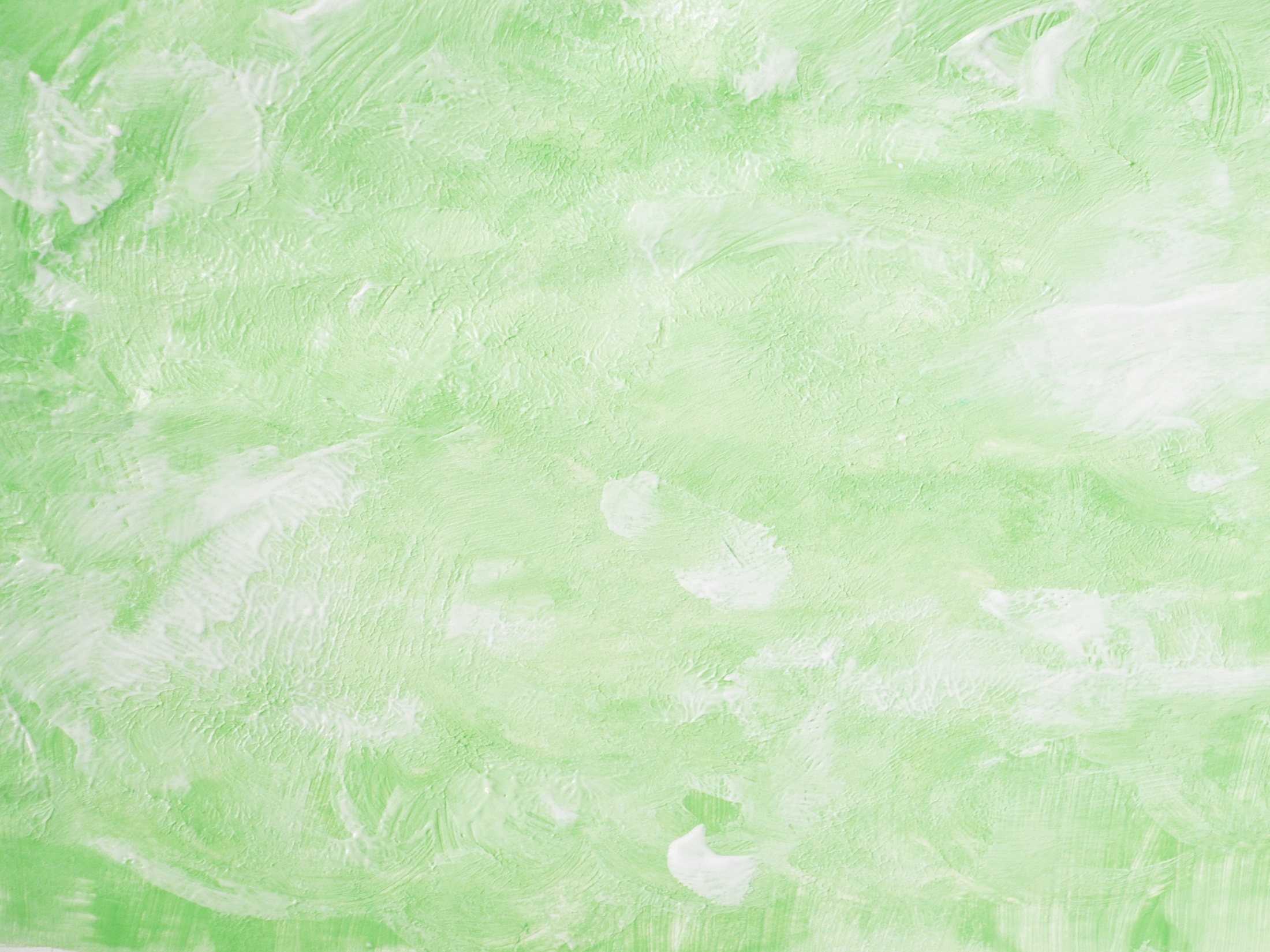 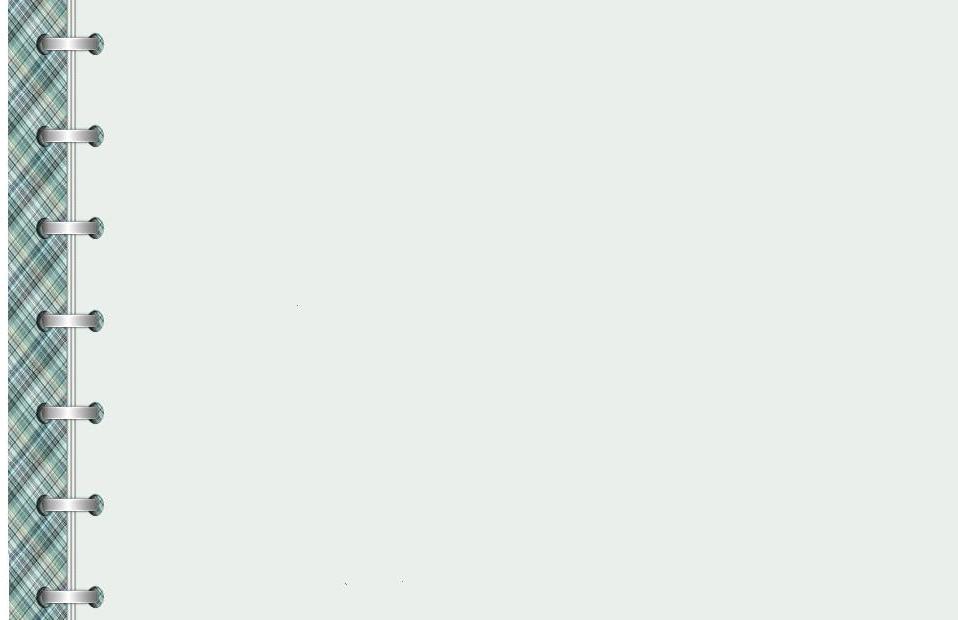 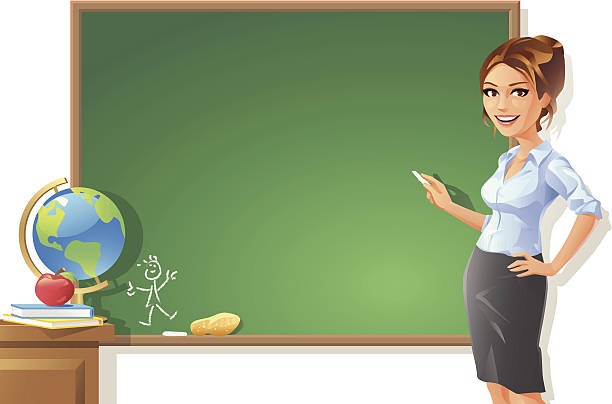 2 февраля
Классная работа

Подобие треугольников.
Рассказ учителя – это ещё не общение…
Рассказ учителя   +  деятельность ученика = диалог
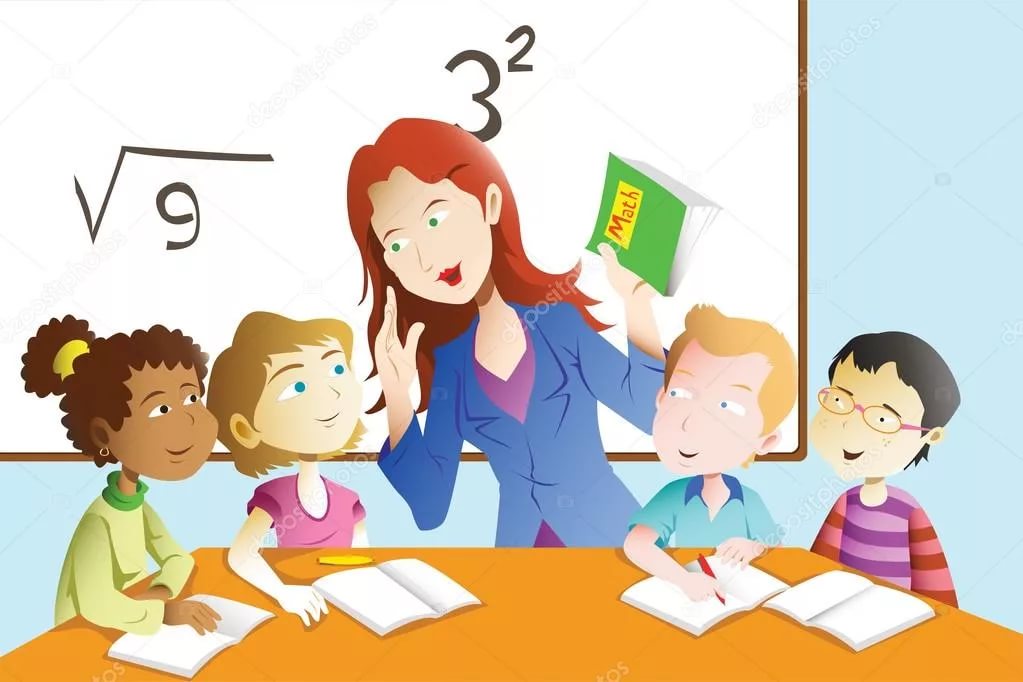 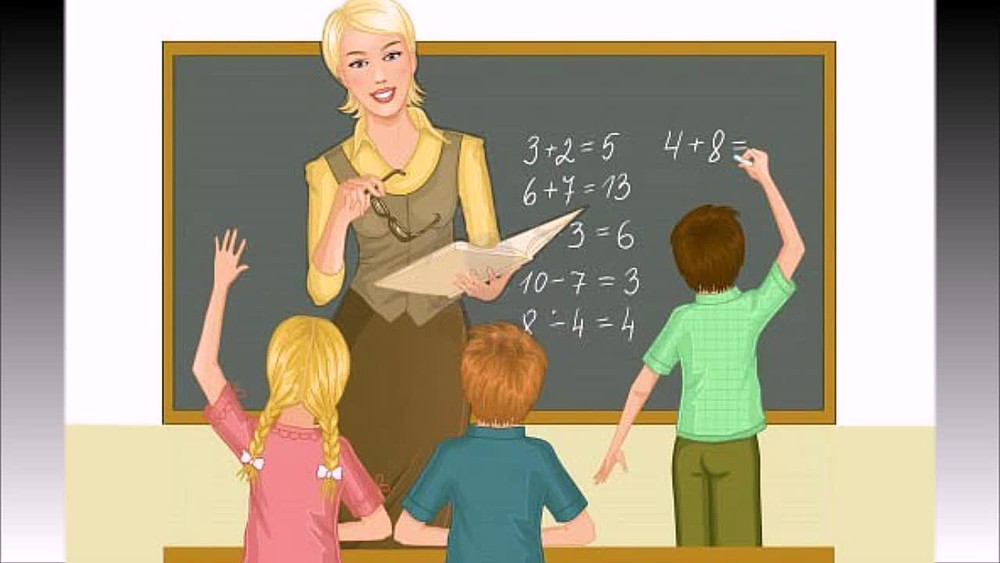 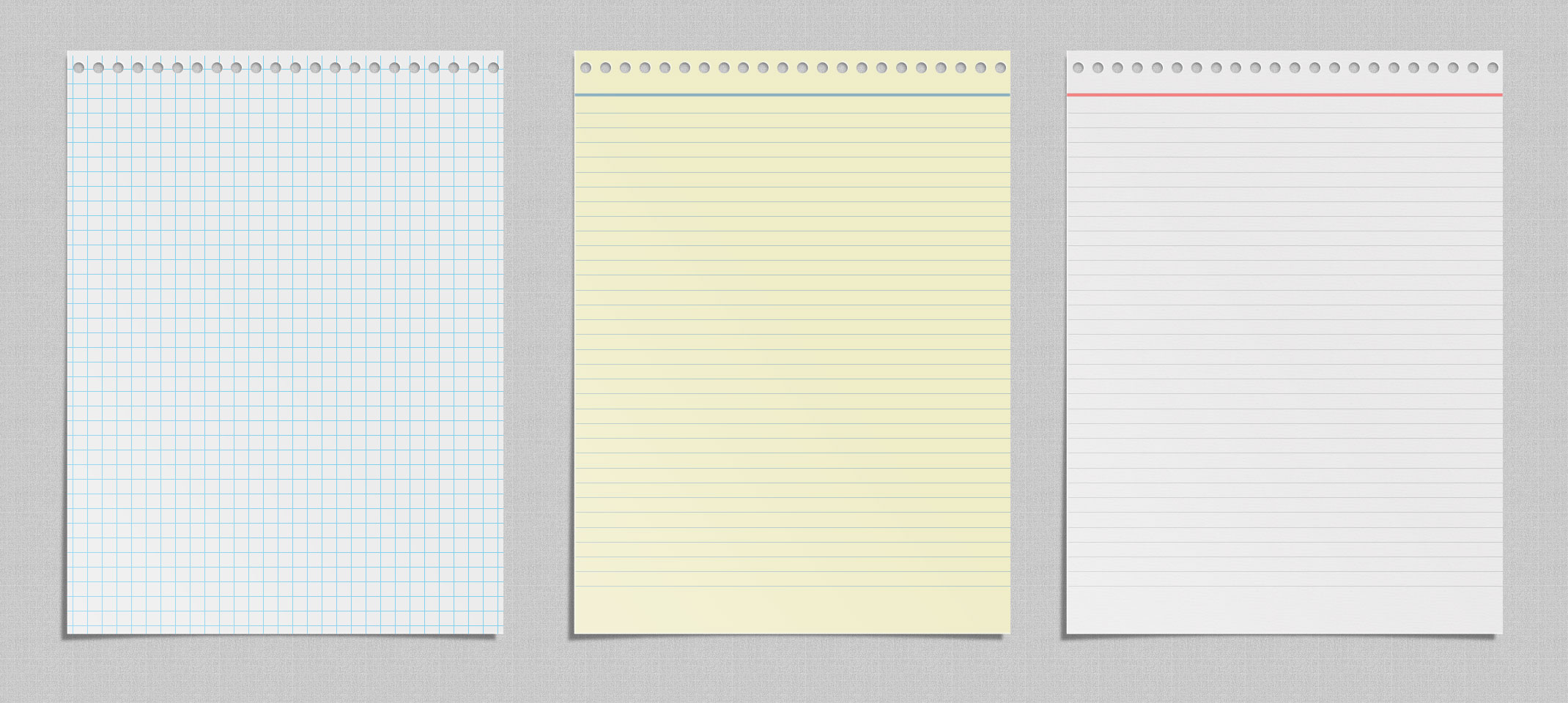 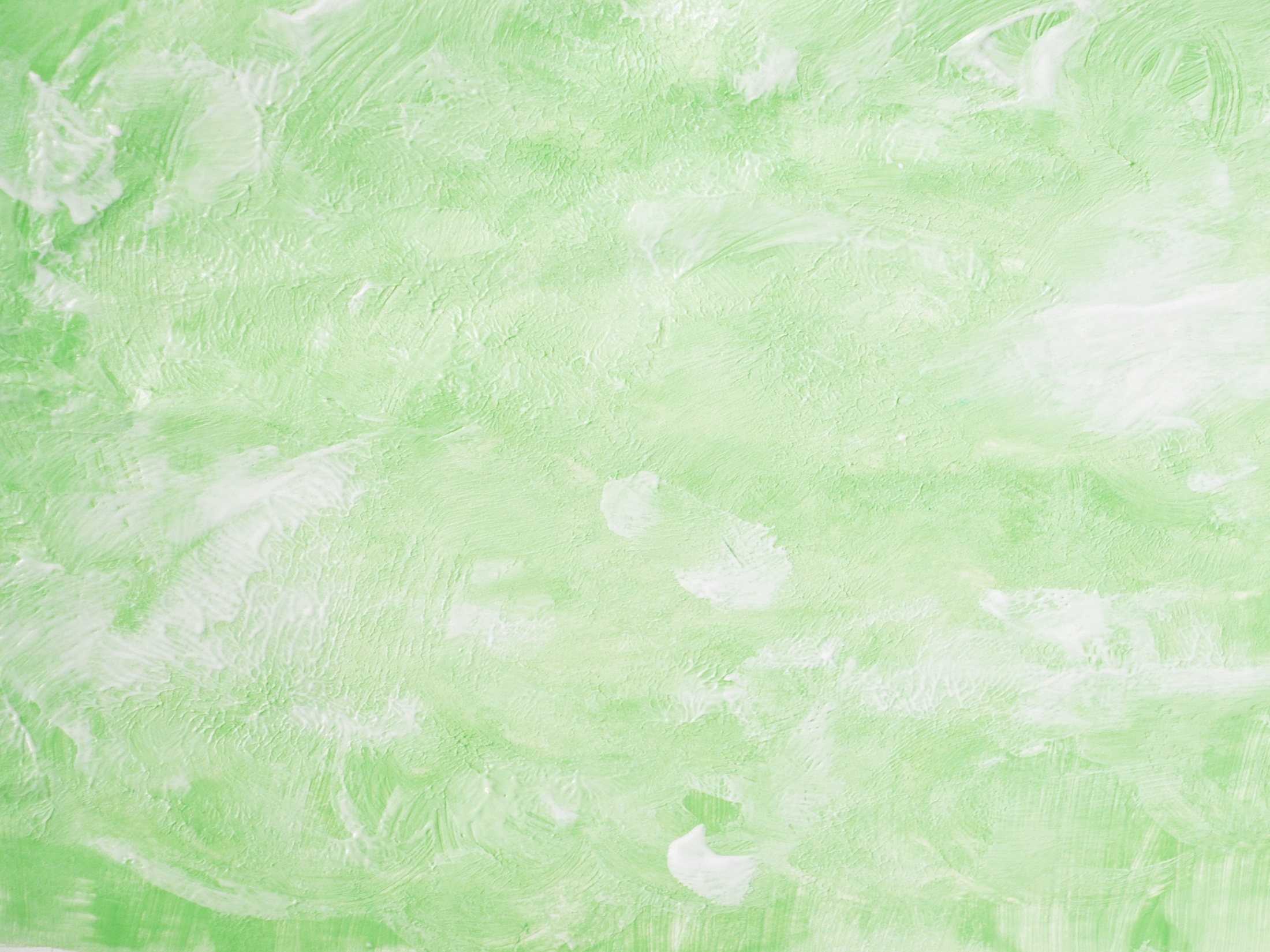 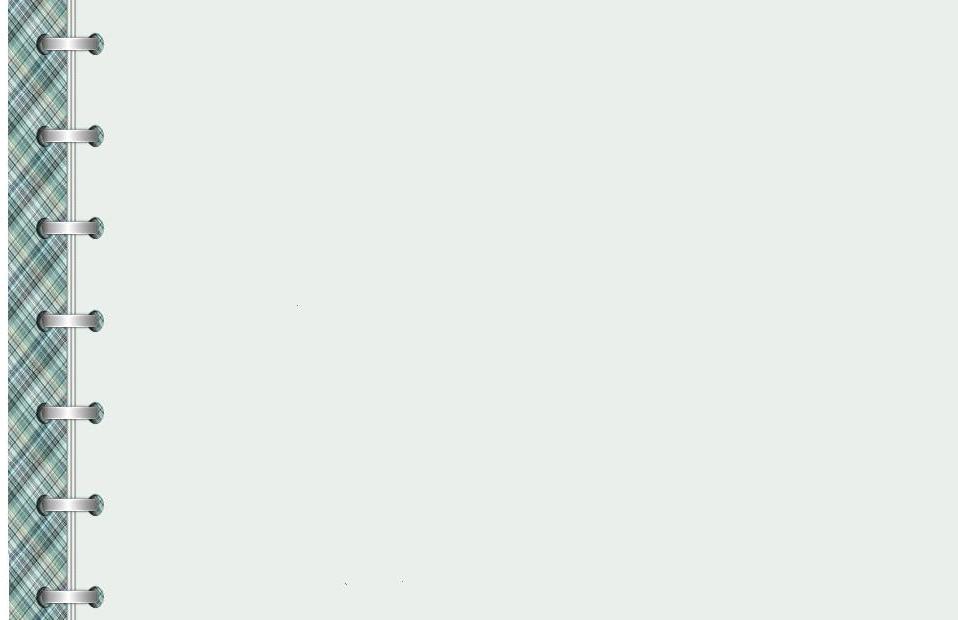 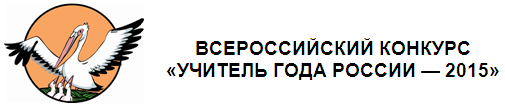 РЕГИОНАЛЬНЫЙ ЭТАП
ВСЕРОССИЙСКОГО КОНКУРСА 
«УЧИТЕЛЬ ГОДА РОССИИ» в 2018 г.
МЕТОДИЧЕСКИЙ СЕМИНАР
«Ключ к каждой науке- 
              вопросительный знак».
О.Бальзак
(Технология проблемно-диалогического обучения на уроках математики)
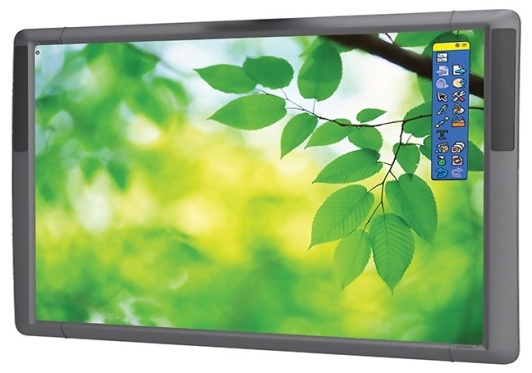 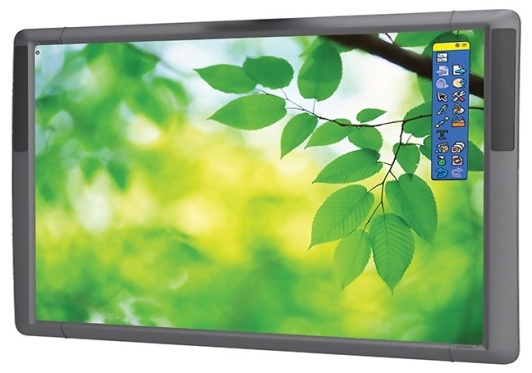 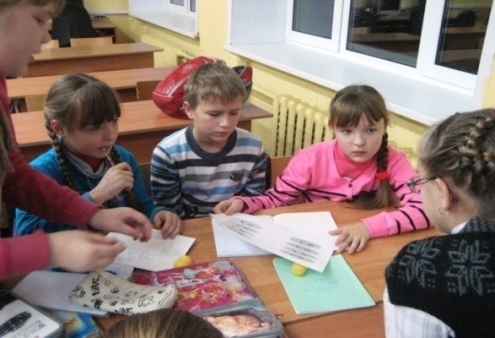 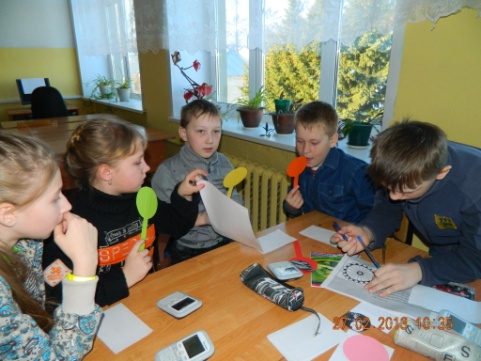 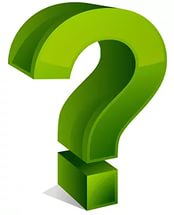 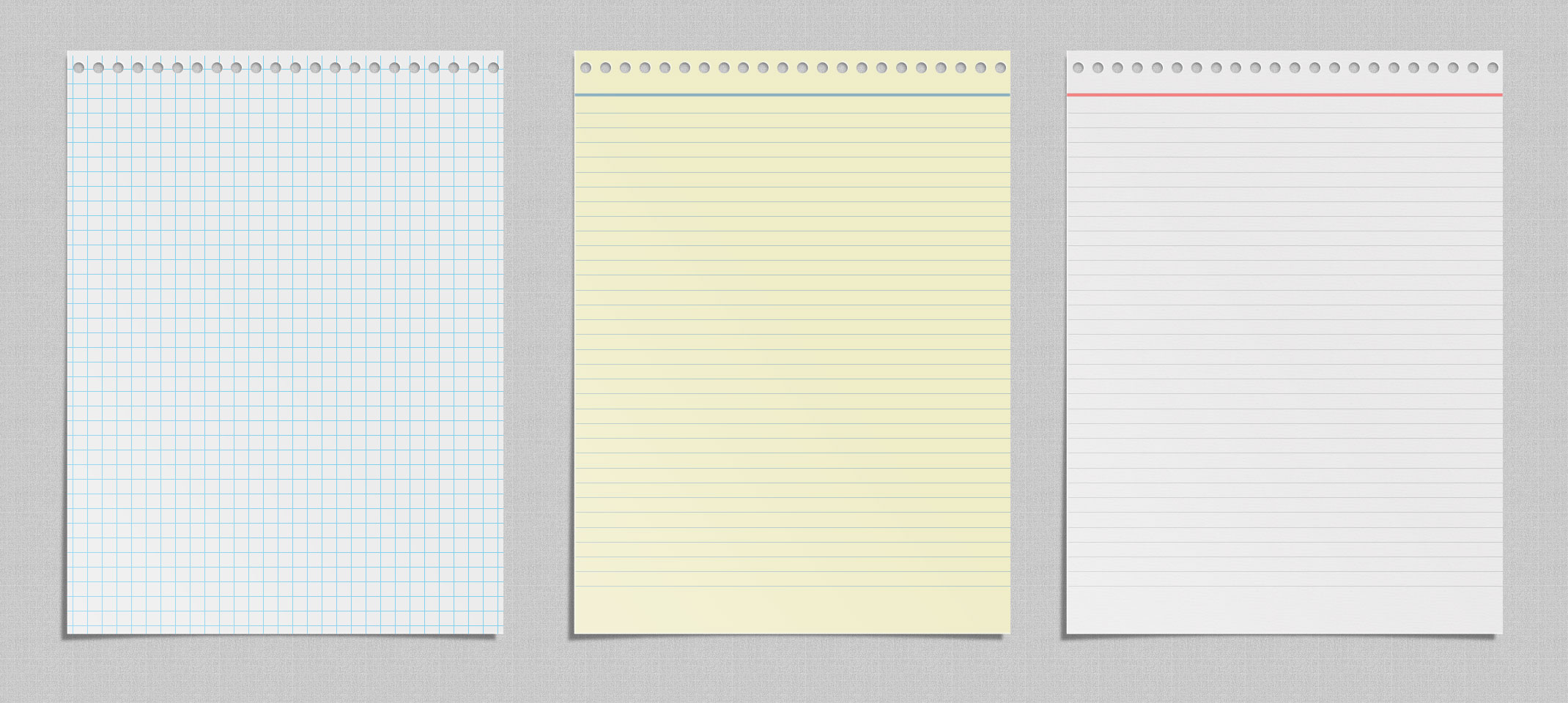 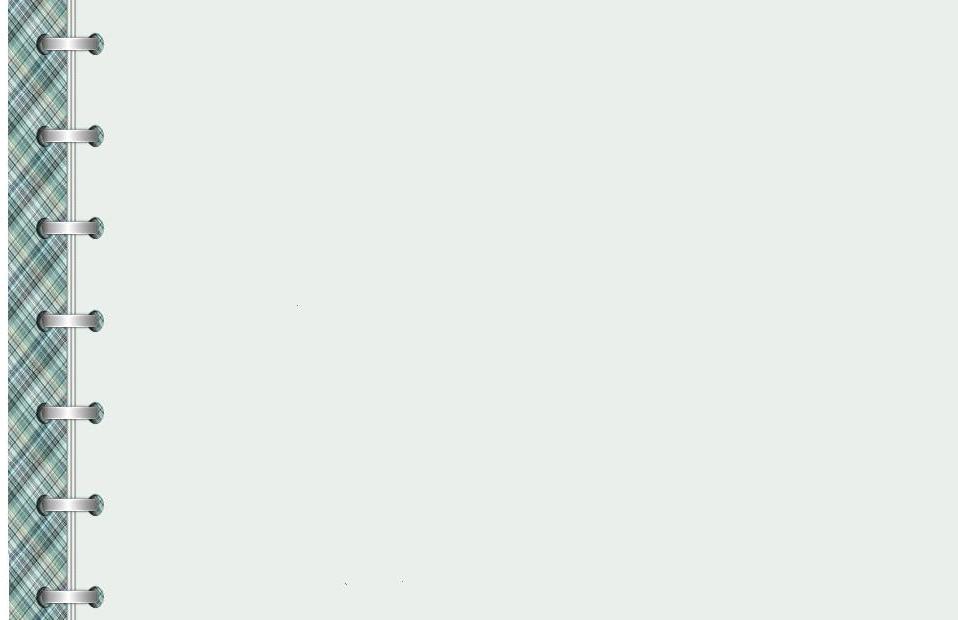 Проблемно-диалогическое обучение – тип обучения, обеспечивающий творческое усвоение знаний учениками посредством специально организованного учителем диалога.
Проблемно-диалогический урок
Создание проблемной ситуации учителем и формулирование проблемы учениками
Актуализация учениками своих знаний
Поиск решения проблемы учениками
Выражение решения
Применение знаний учениками
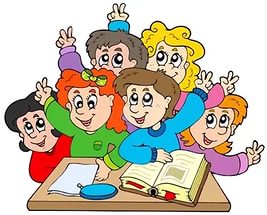 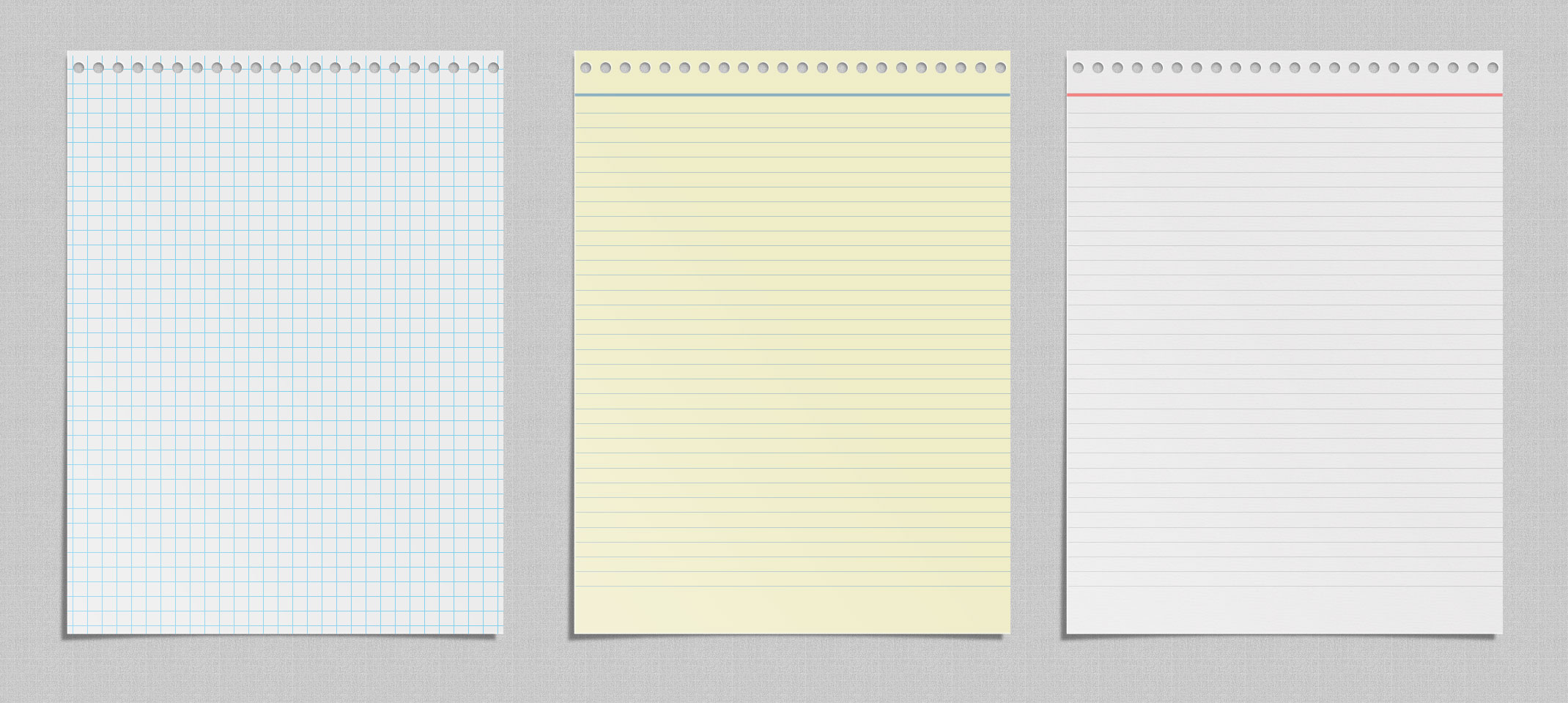 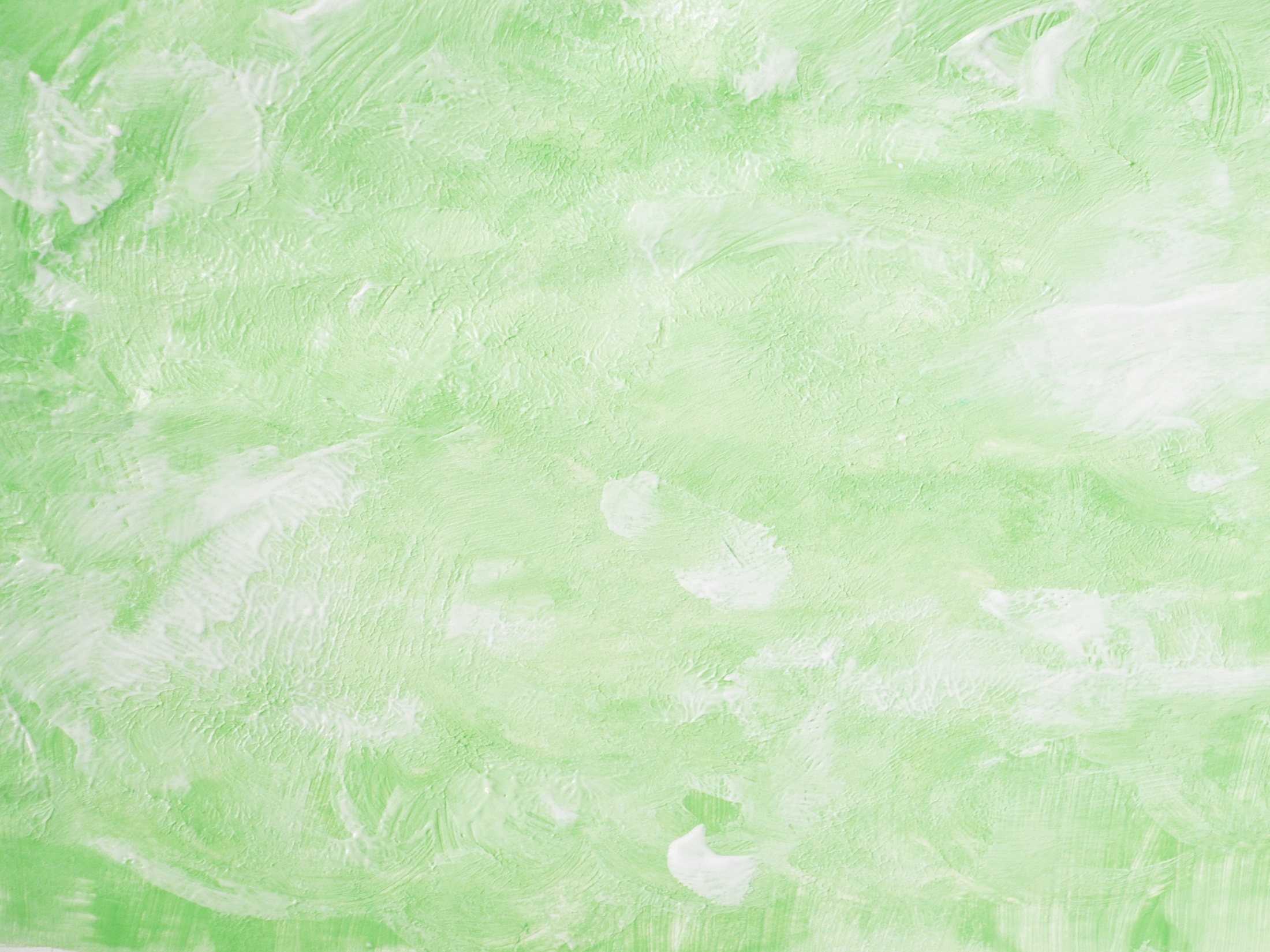 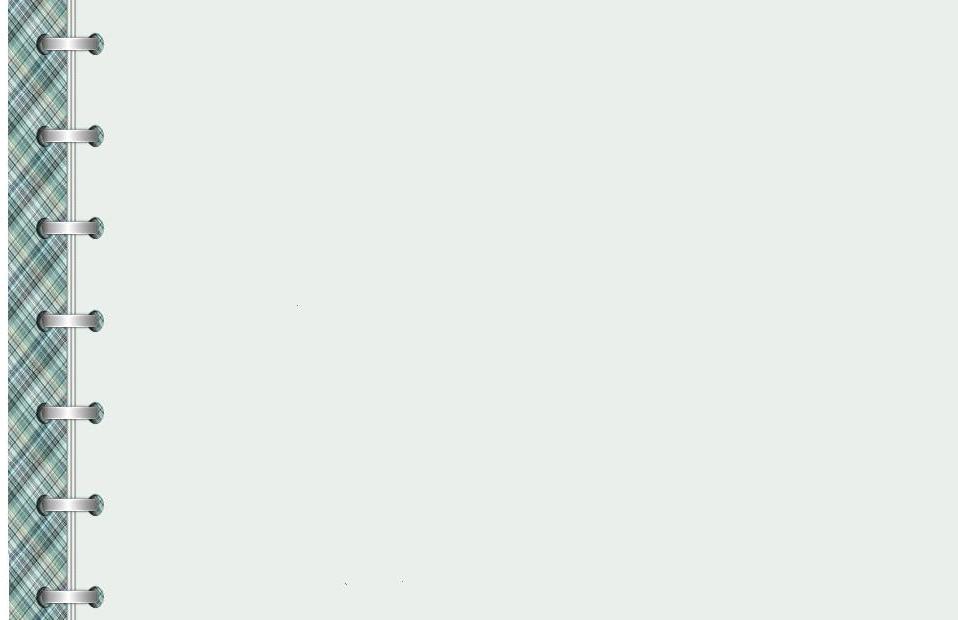 На уроках математики
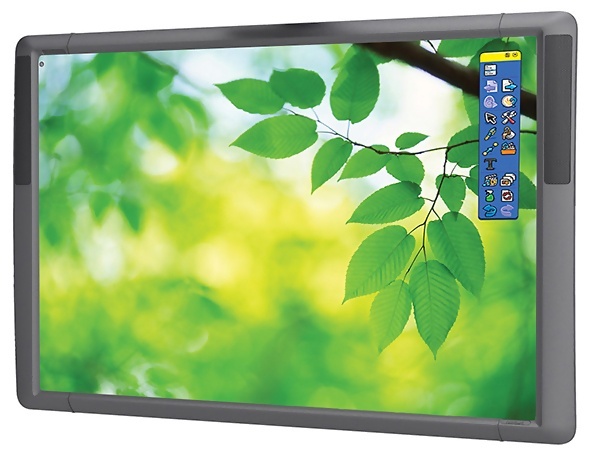 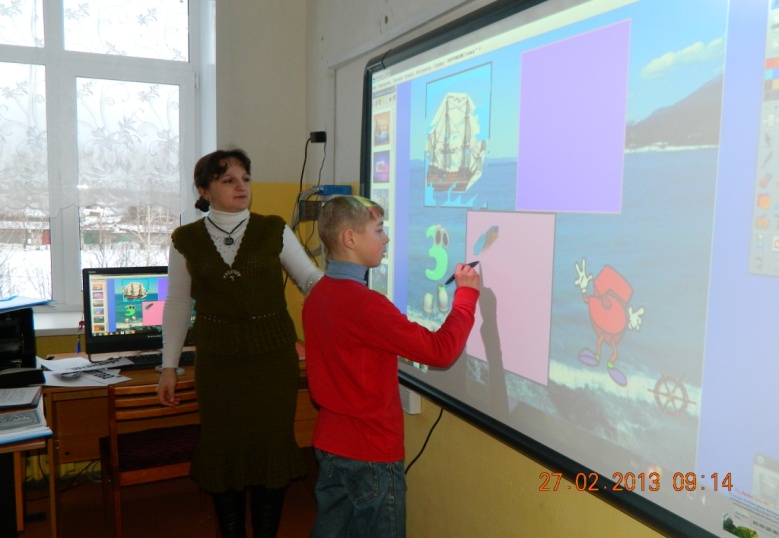 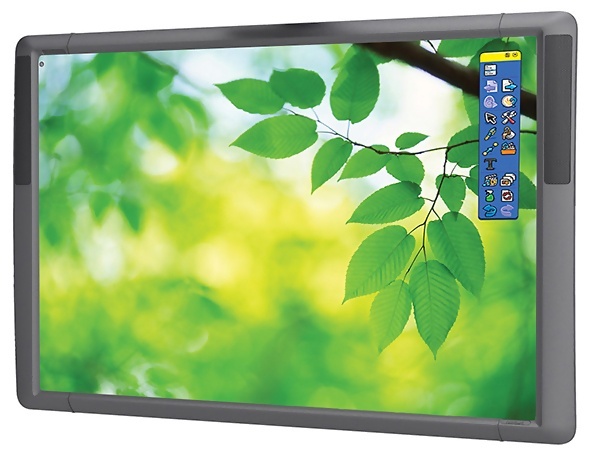 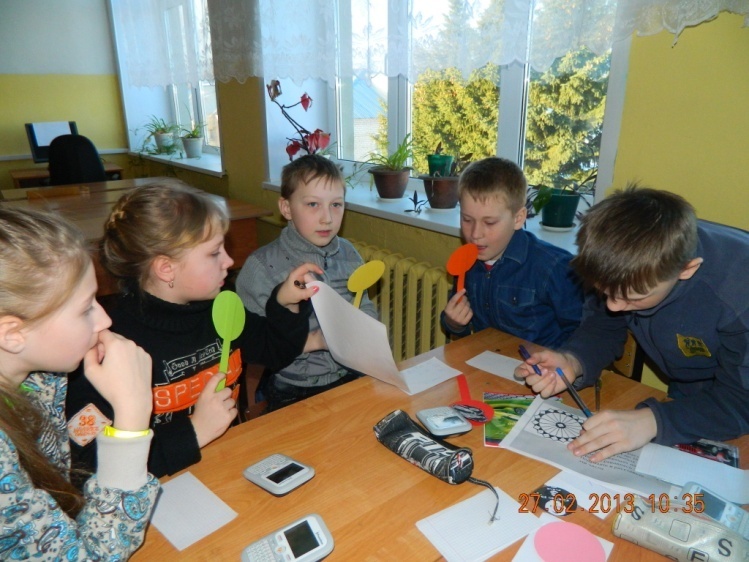 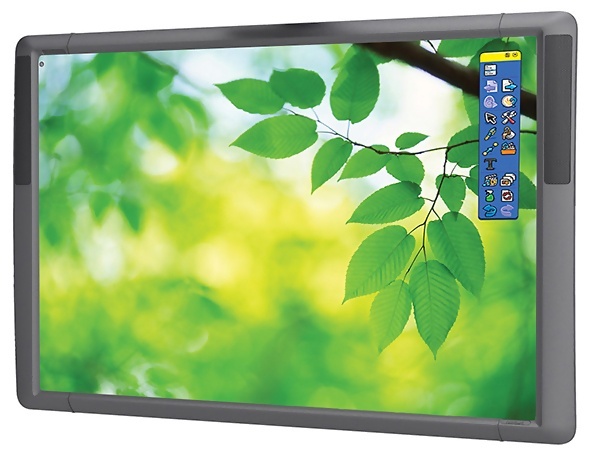 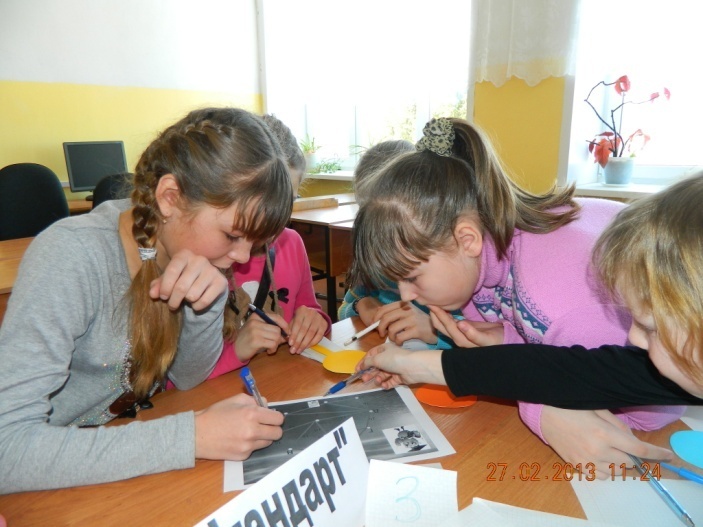 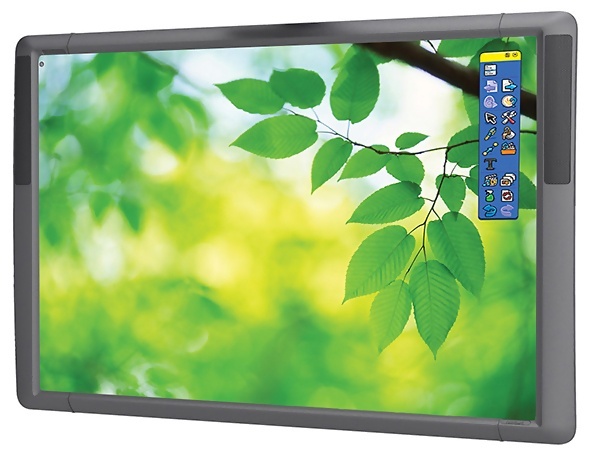 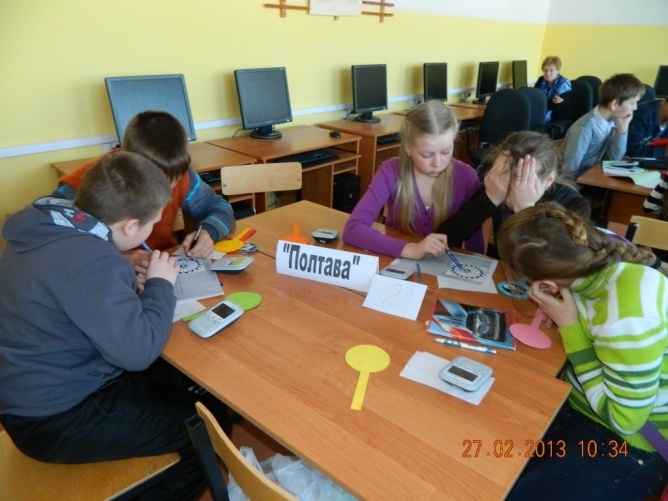 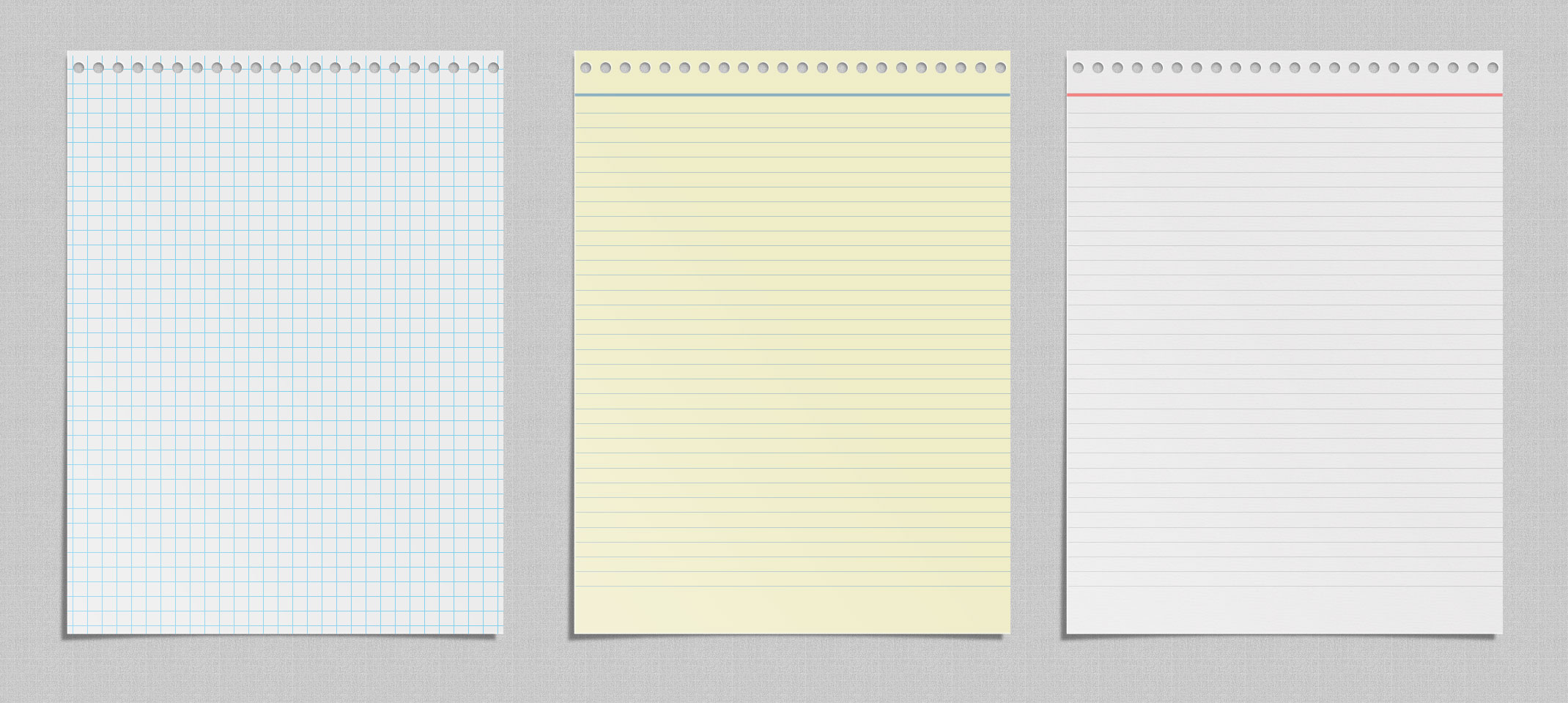 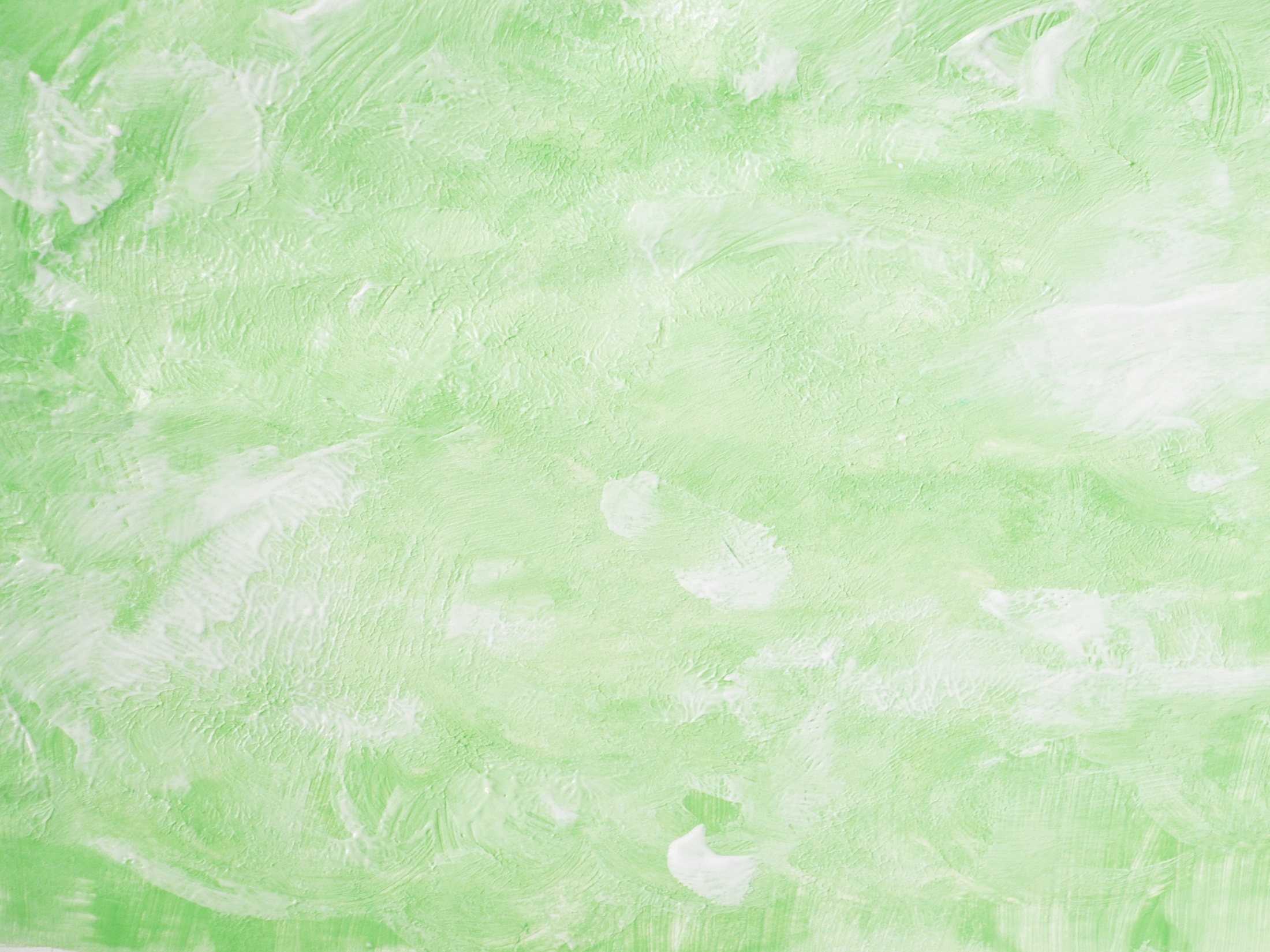 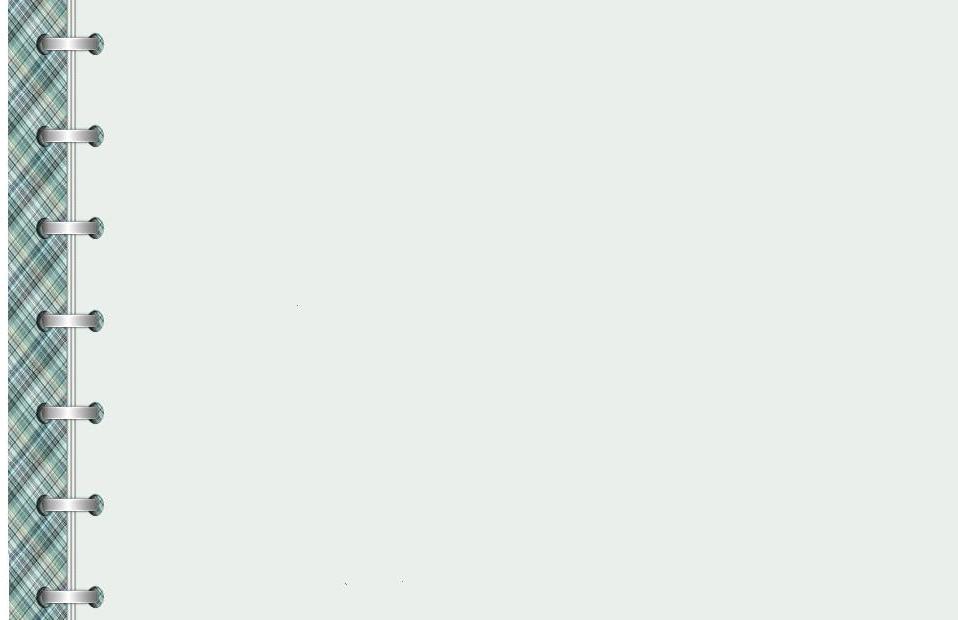 На уроках математики
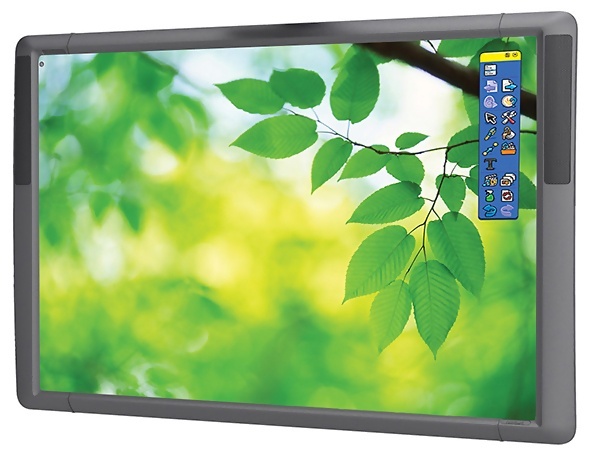 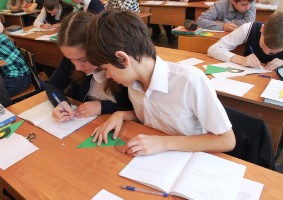 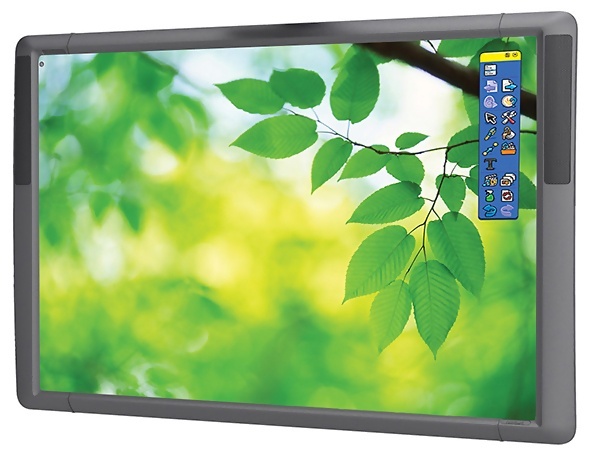 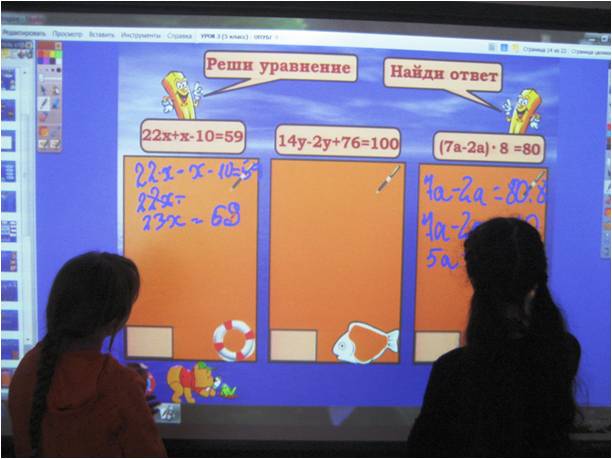 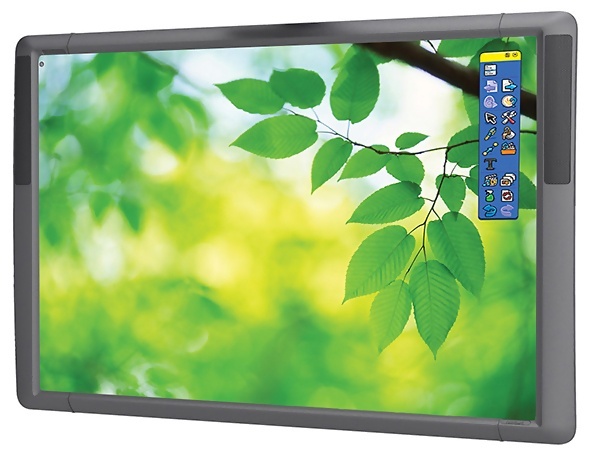 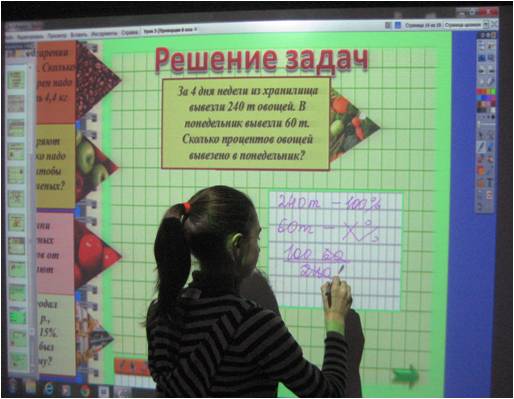 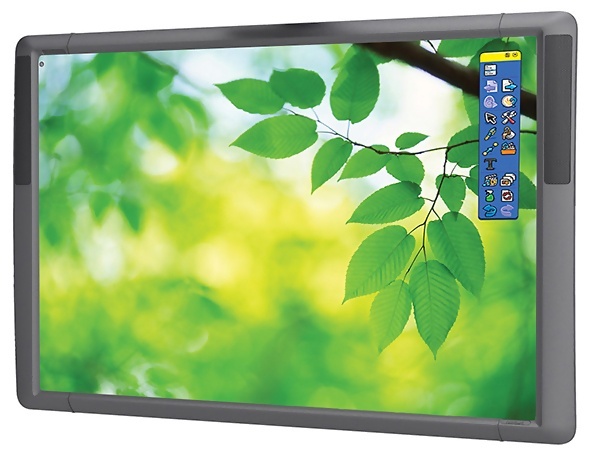 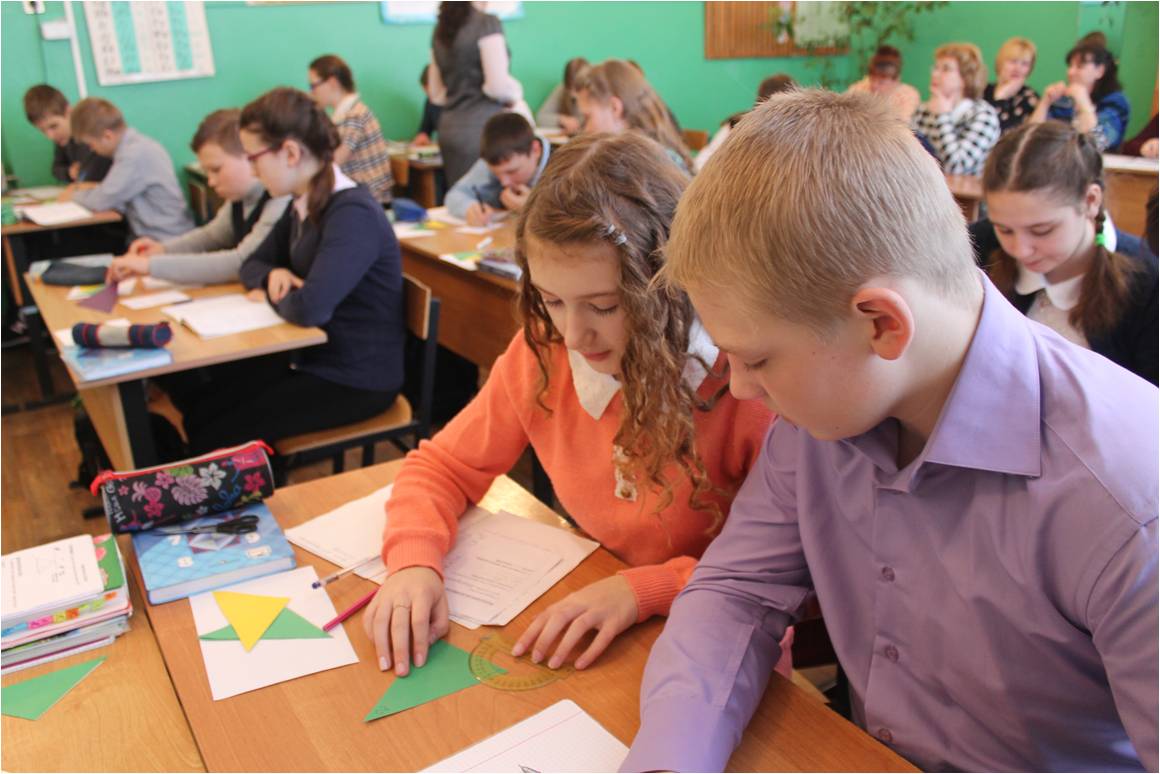 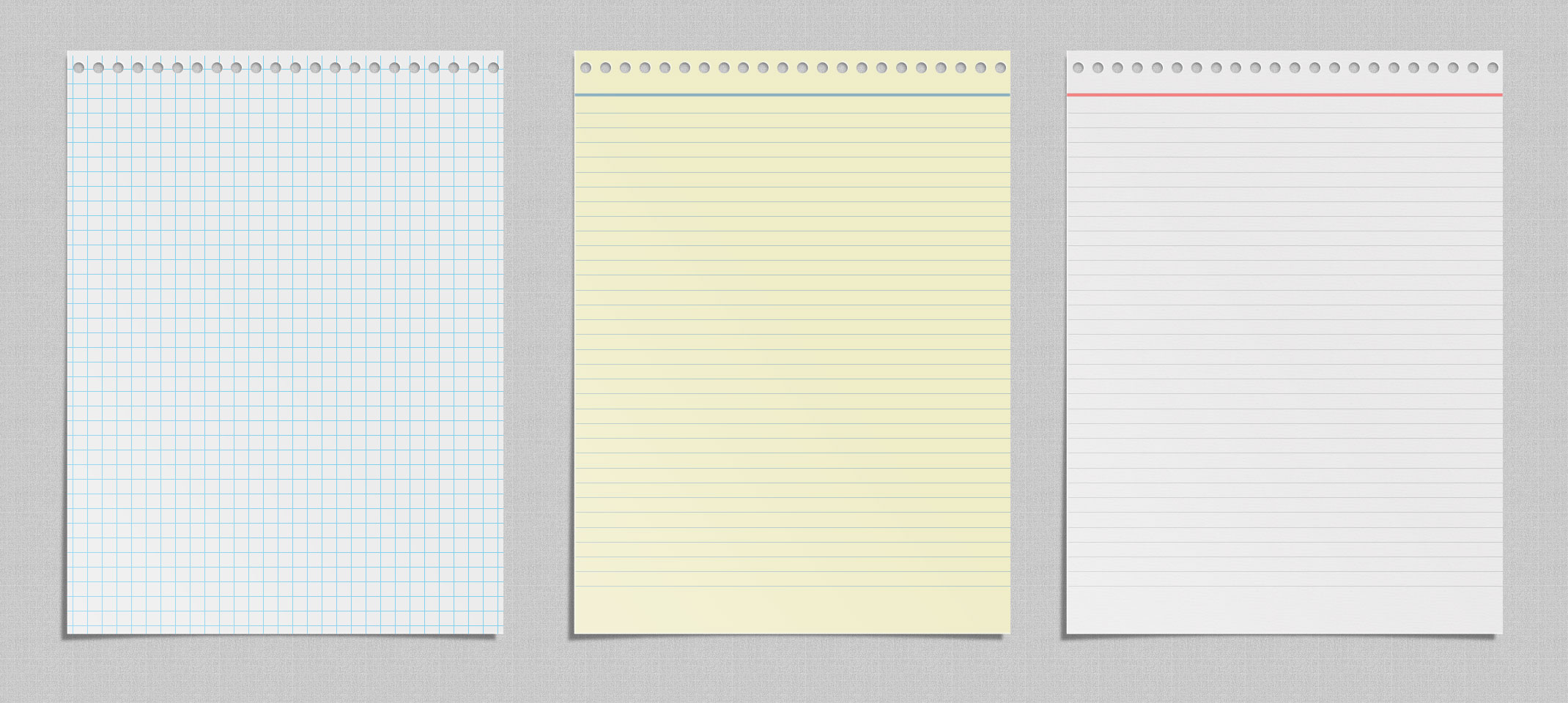 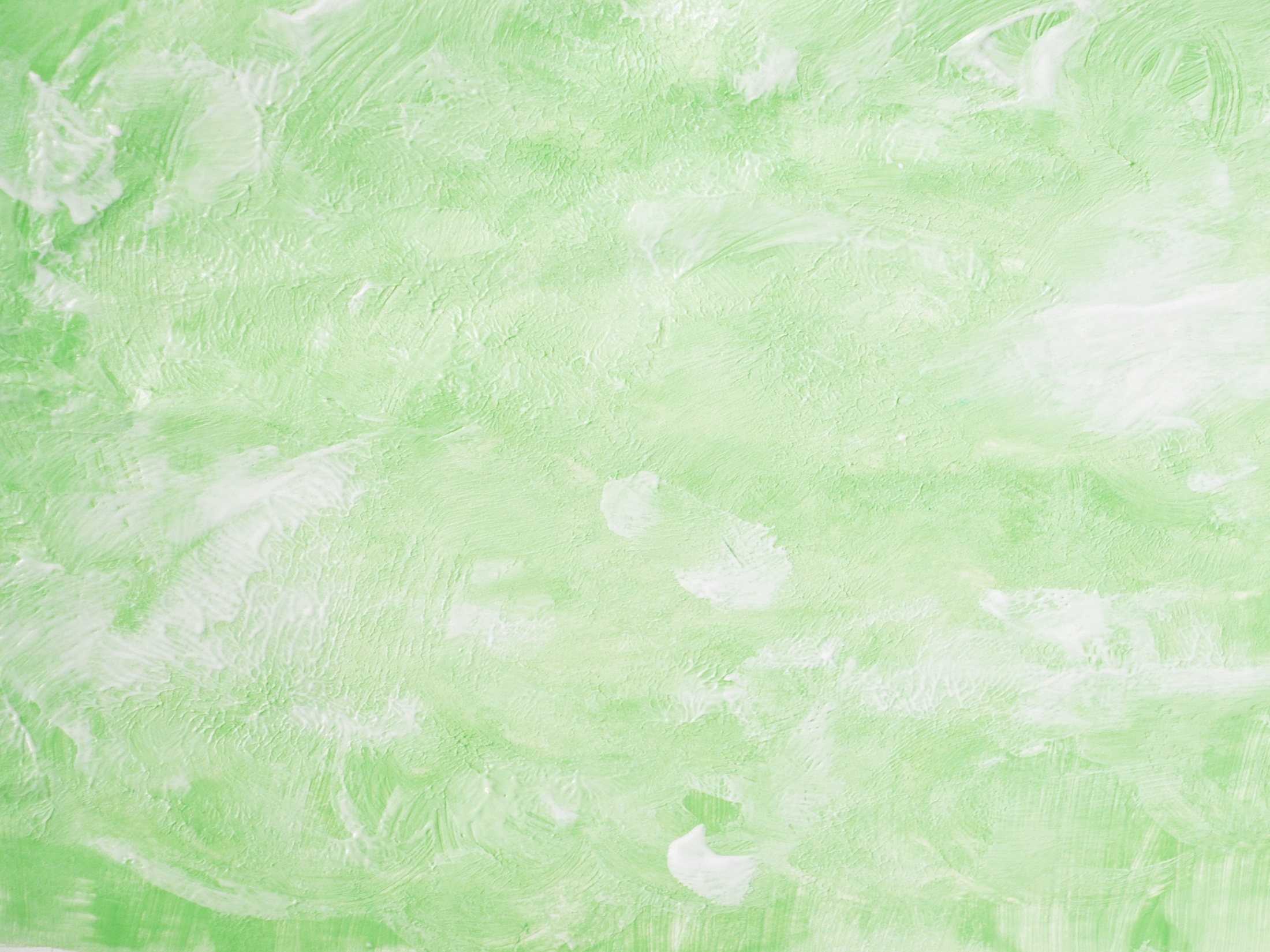 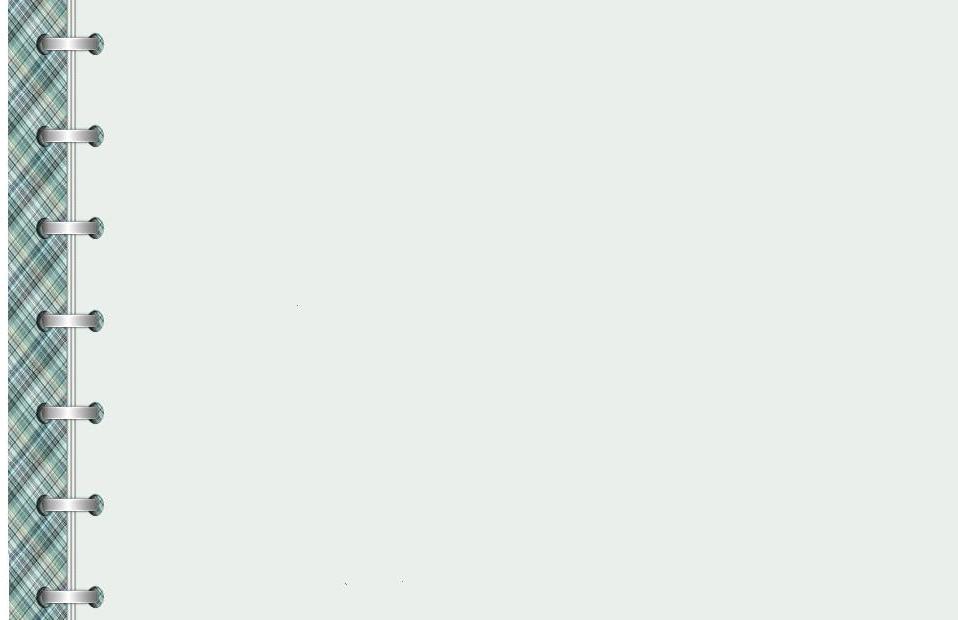 Приёмы создания проблемной ситуации
«с удивлением»
 Учитель одновременно предъявляет классу противоречивые факты, взаимоисключающие научные теории или чьи-то точки зрения. 

 Педагог сталкивает разные мнения учеников, предложив классу вопрос или практическое задание на новый материал.

Между житейским представлением учащихся и научным фактом:  
шаг 1. Учитель обнажает житейское представление ученика вопросом или заданием « на ошибку»; 
шаг 2. Предъявляет научный факт сообщением, экспериментом или наглядностью.
«с затруднением»

 Учитель даёт практическое задание, не сходное с предыдущими
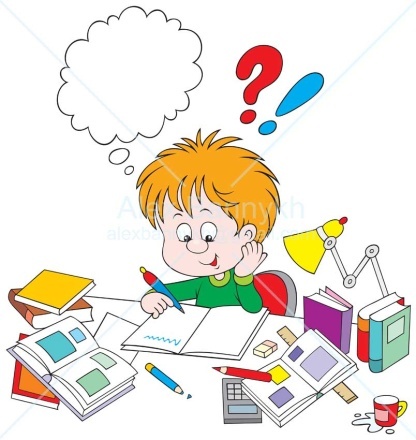 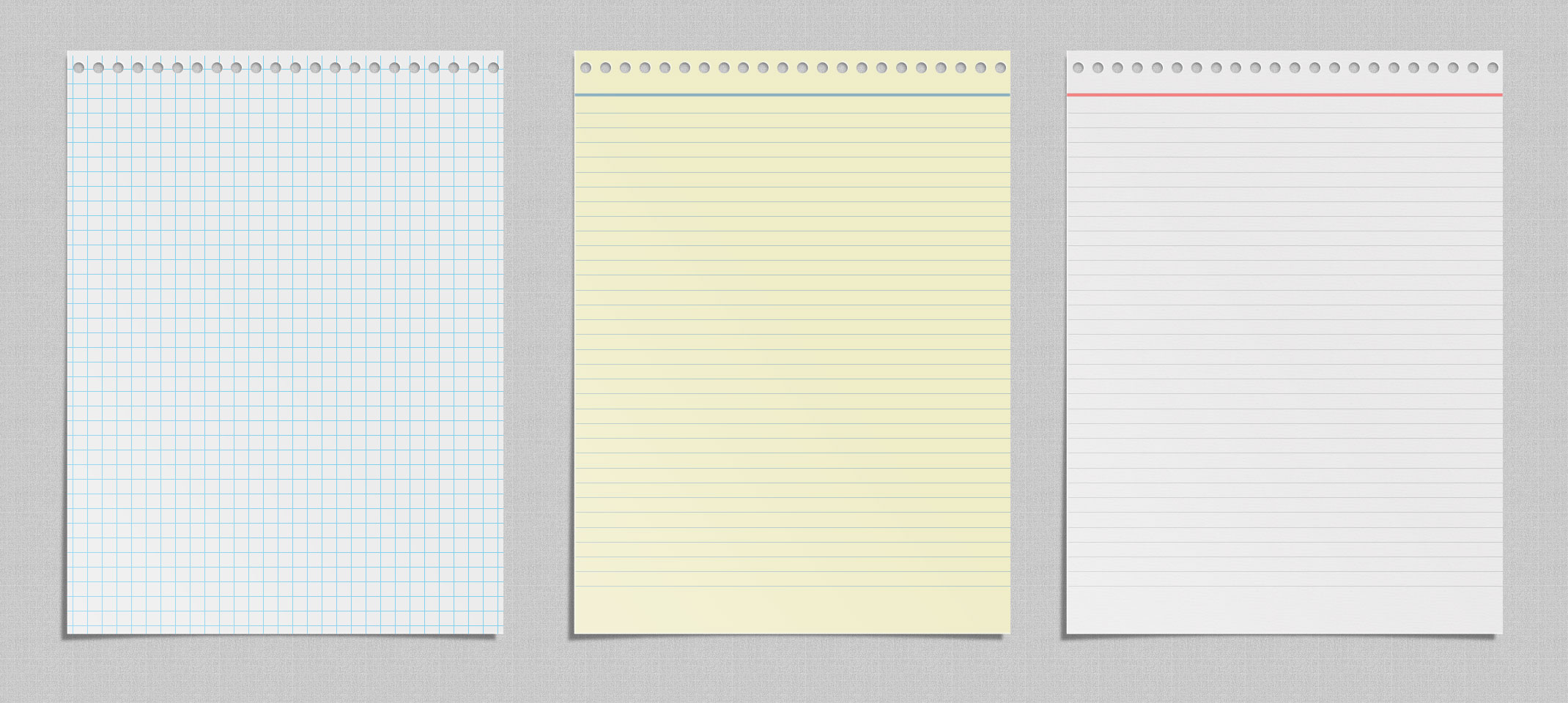 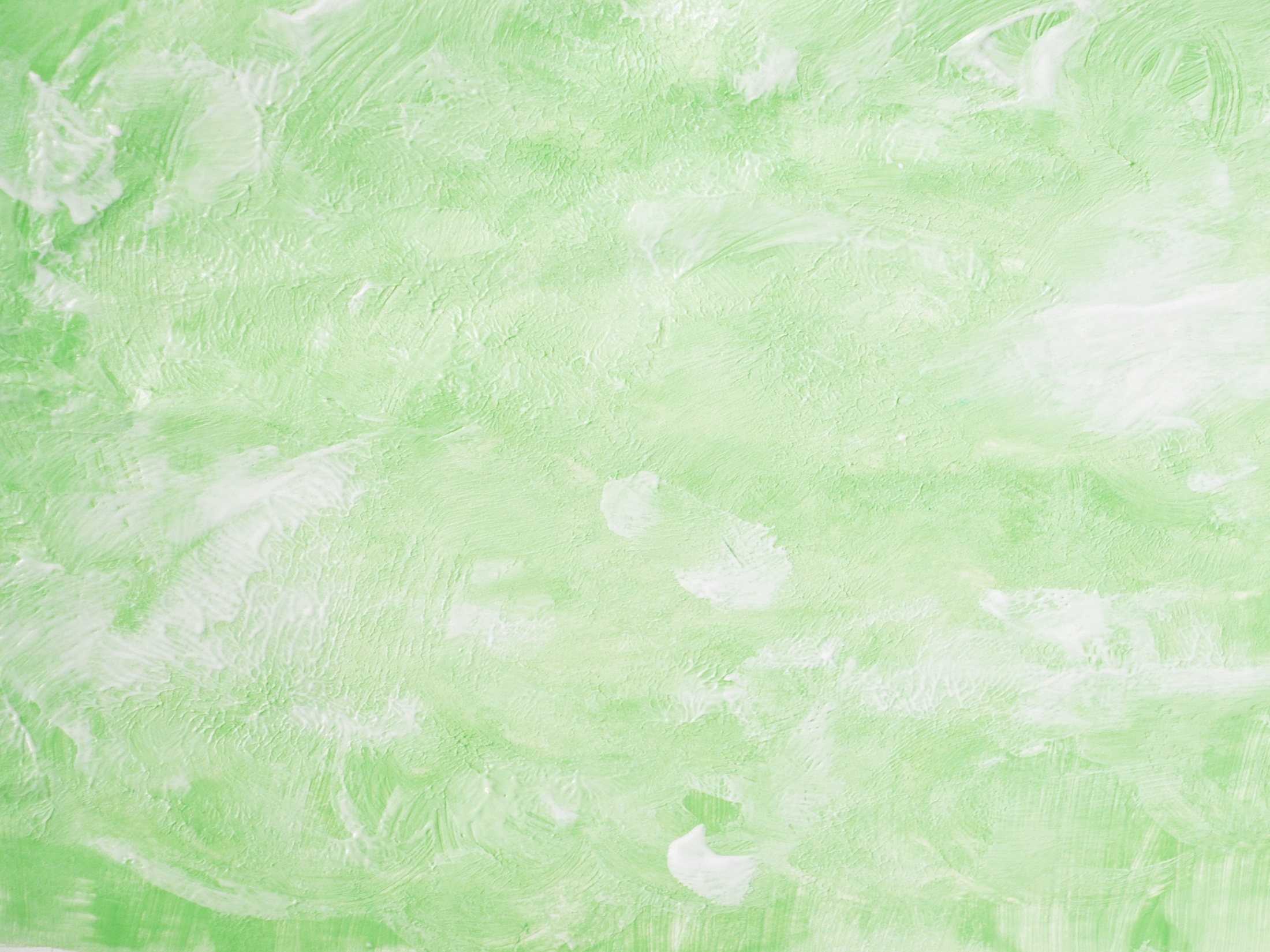 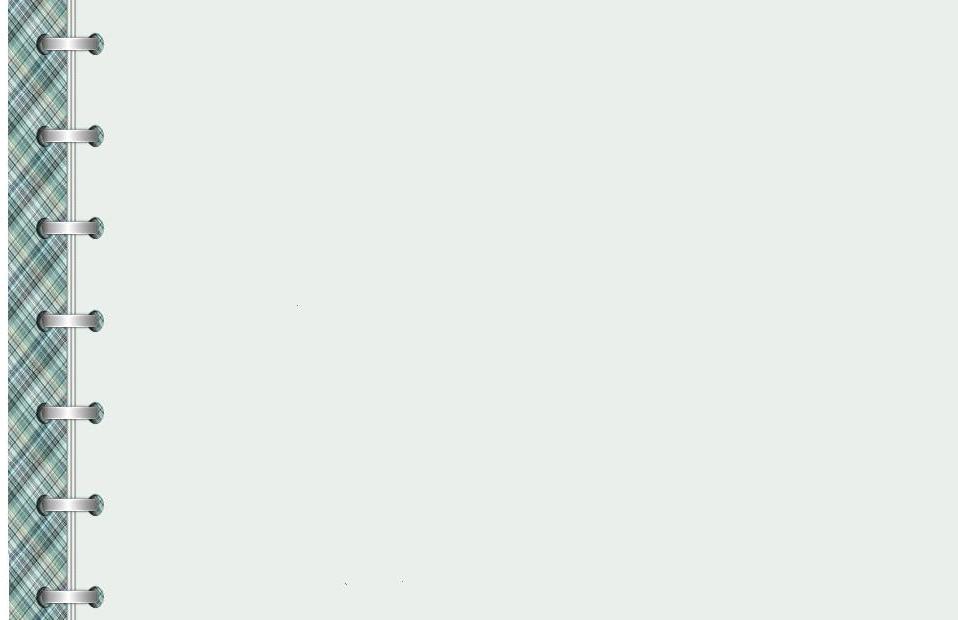 Создание проблемной ситуации «С затруднением»
Алгебра,  7 класс, тема  « График функции у = | х |»
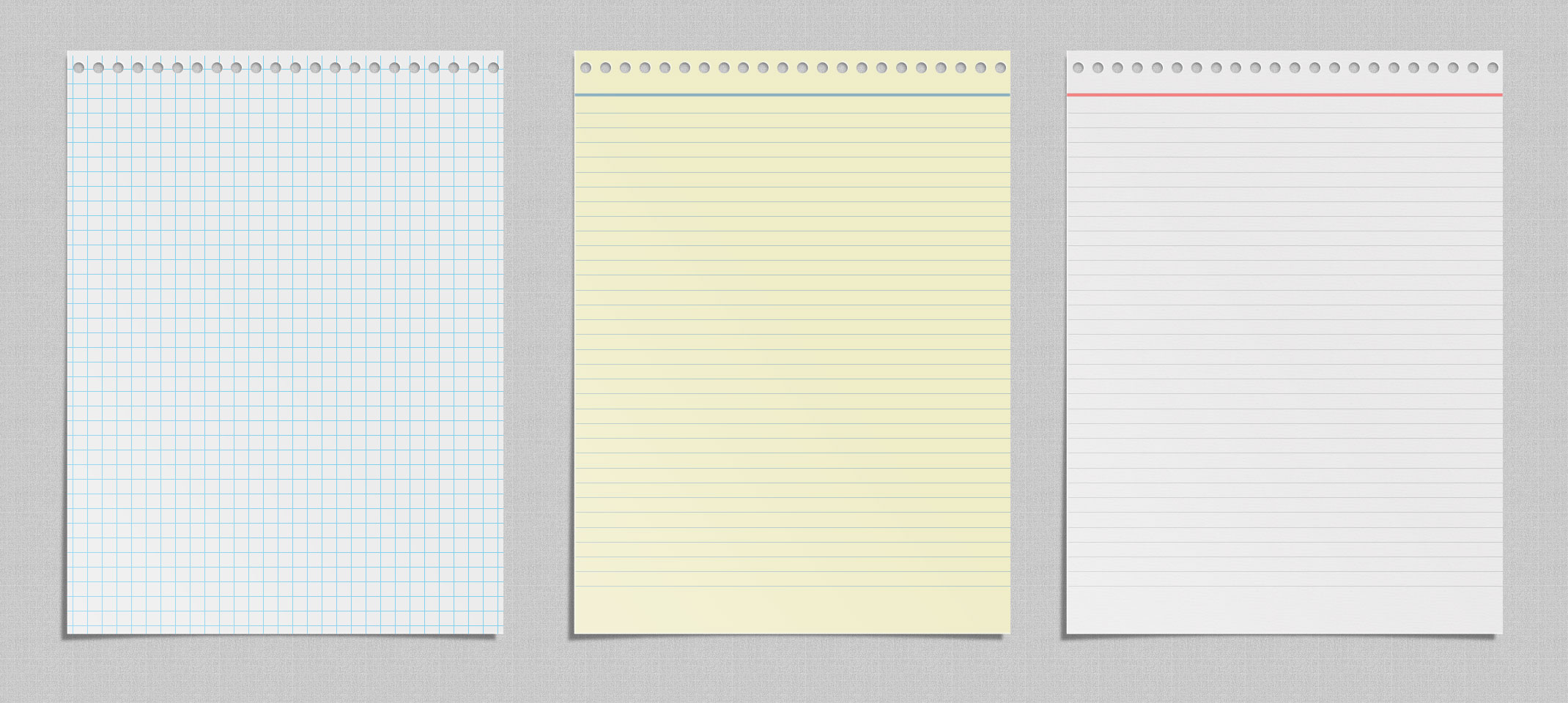 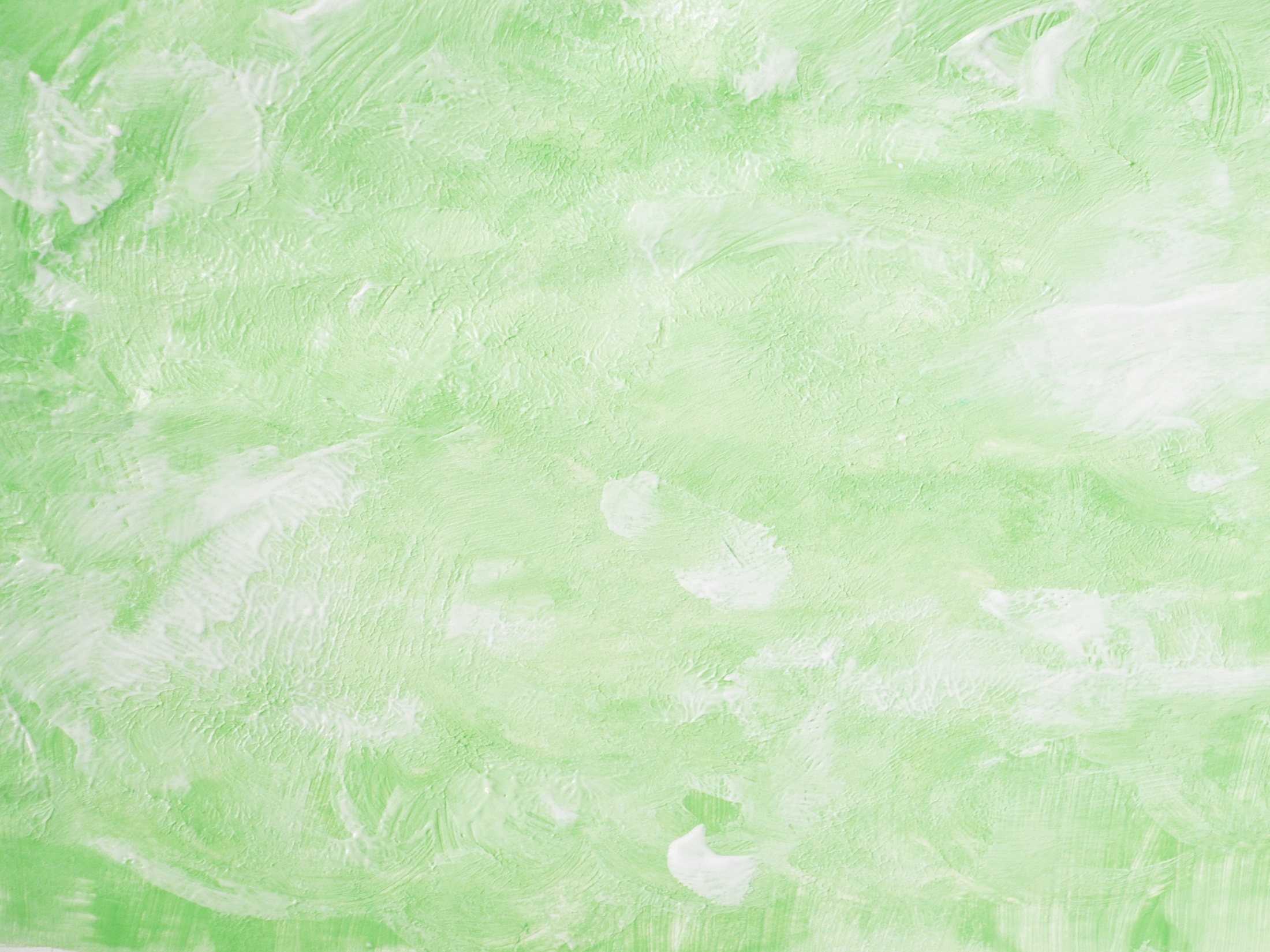 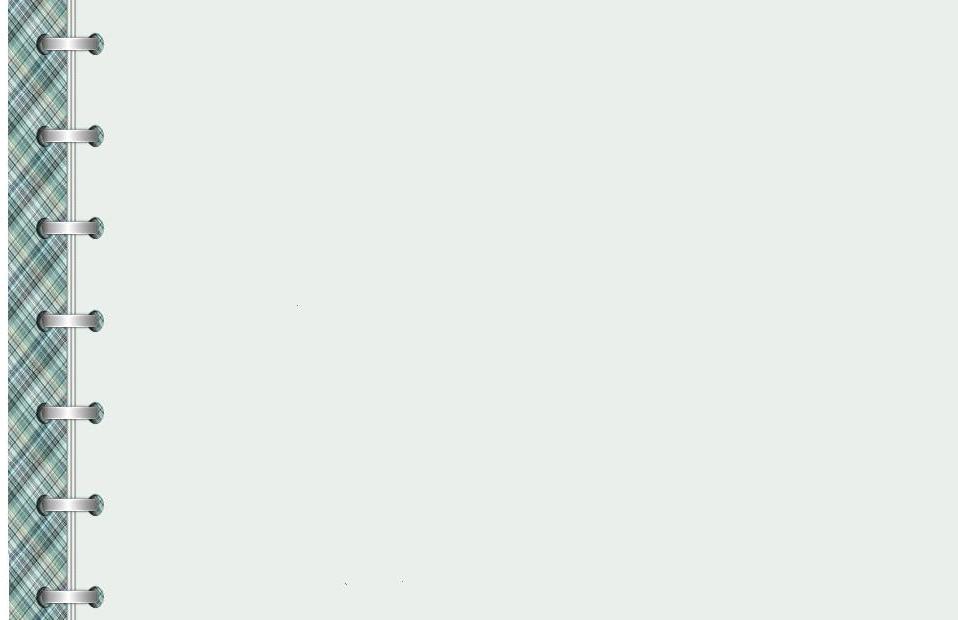 Создание проблемной ситуации через противоречие между житейским представлением и научным фактом.
 Математика 5 класс, тема «Решение текстовых задач на проценты»
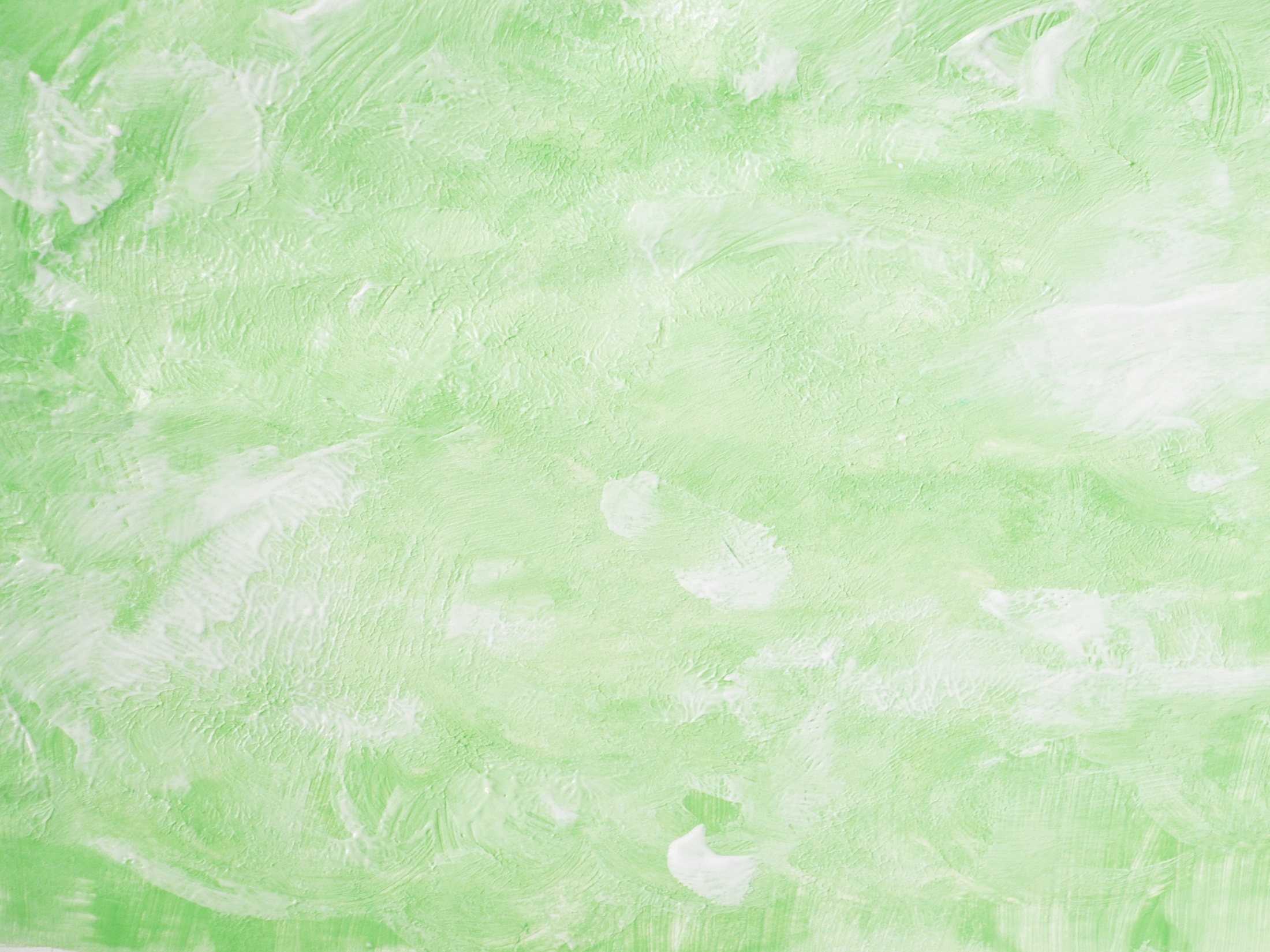 Использование приема «подводящий диалог». Геометрия, 8 класс, тема  «Подобные треугольники»
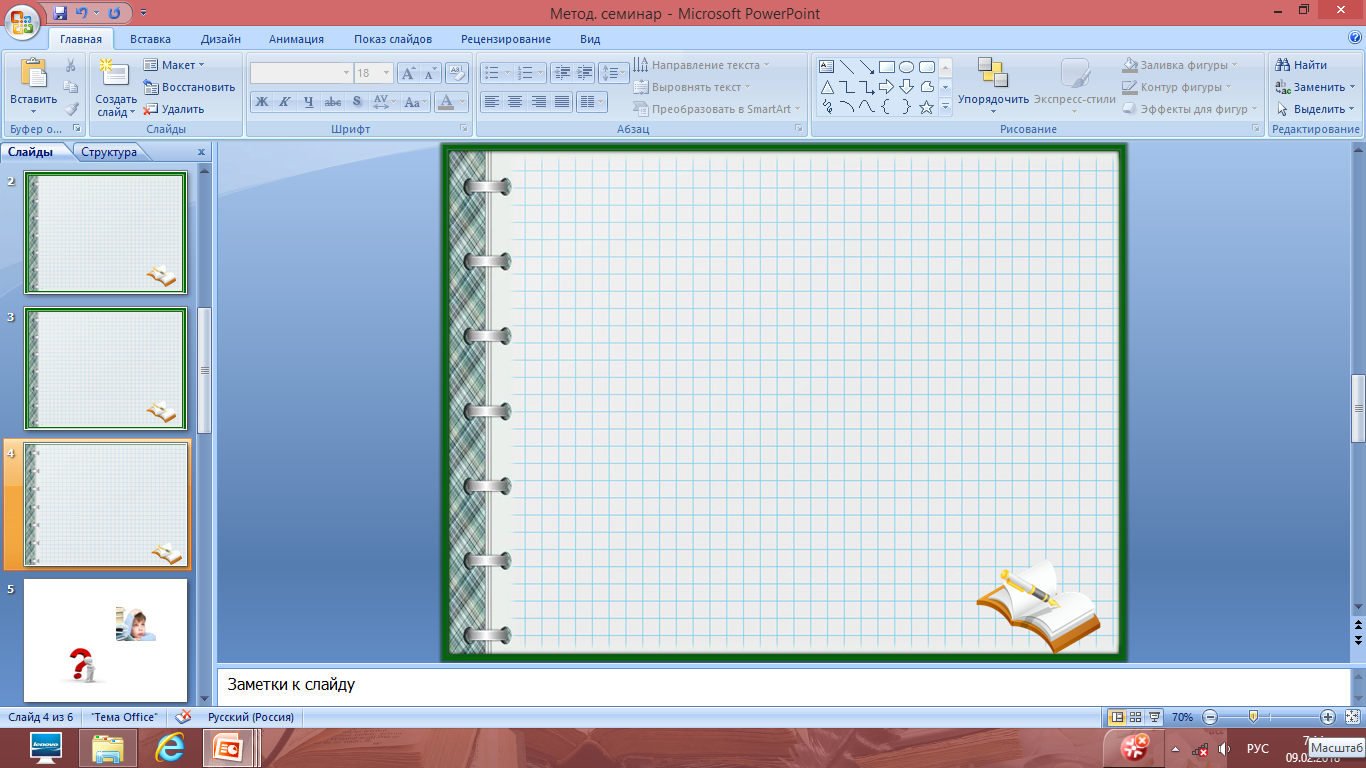 Учитель
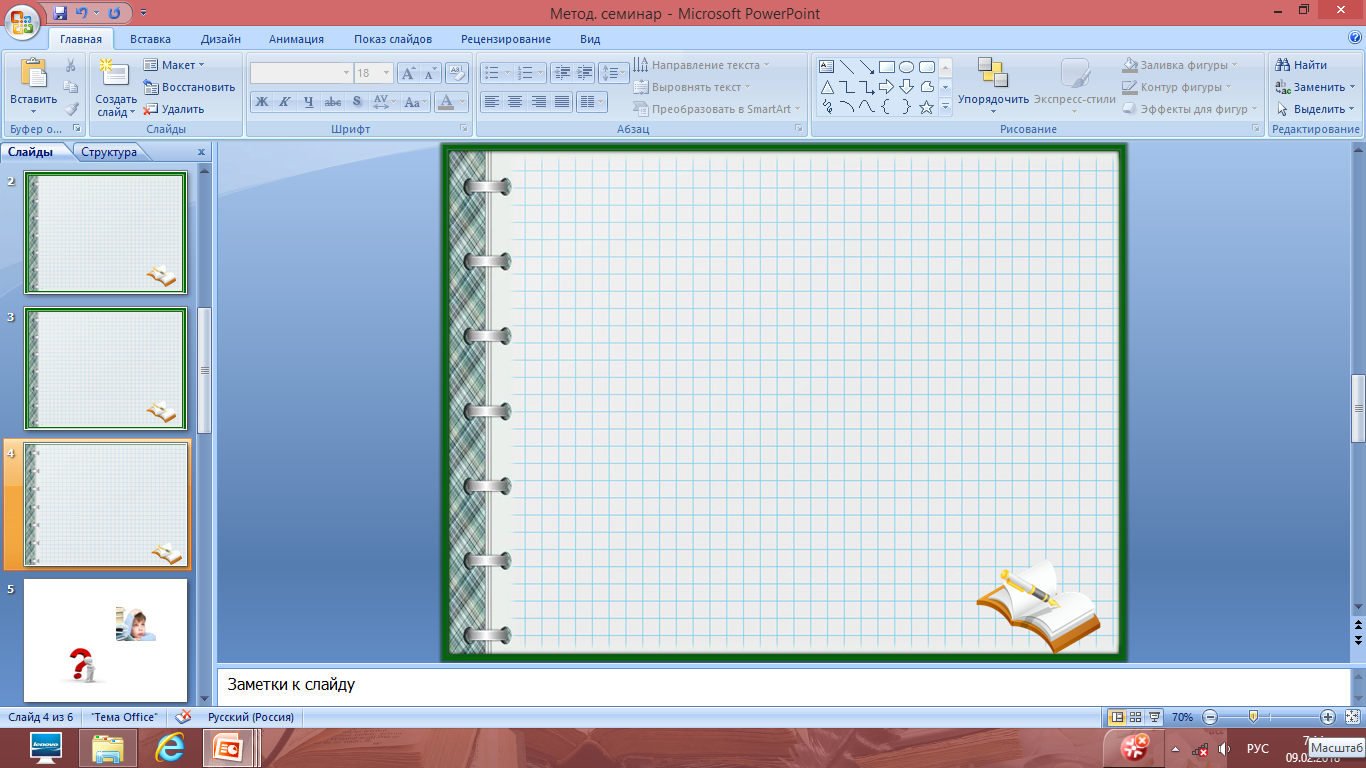 Ученики
У вас на партах по три треугольника. Рассмотрите их.
 Уберите лишний треугольник.

 Почему вы так сделали?
 Что значит похожи?  Какие элементы определяют основные свойства треугольника?
 Что можно сказать об углах треугольников 1 и 2?
А сторонах? Давайте их измерим.

 Значит, что можно сказать о треугольниках 1 и 2?
 Подберите синоним к слову «похожи»?
 Значит, тема урока сегодня?
Рассматривают треугольники.

 Убирают треугольник 3.

 Треугольники 1 и 2 похожи.

  Стороны и углы

 Углы равны, т.к при наложении совпали.
 Стороны треугольника 1 в 2 раза больше сторон треугольника 2 .
 У них углы равны, а стороны пропорциональны.
 Подобны
 Подобные треугольники. (формулируют тему)
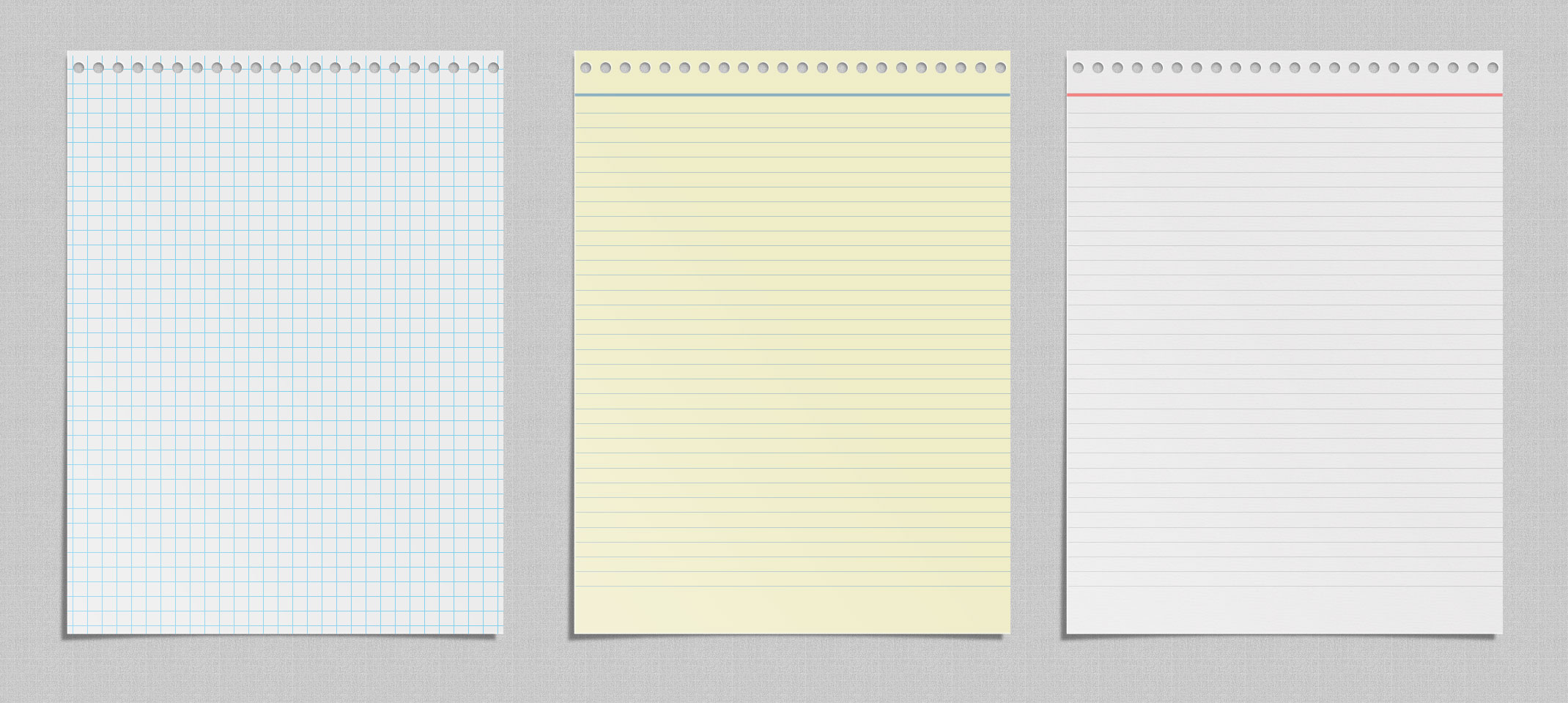 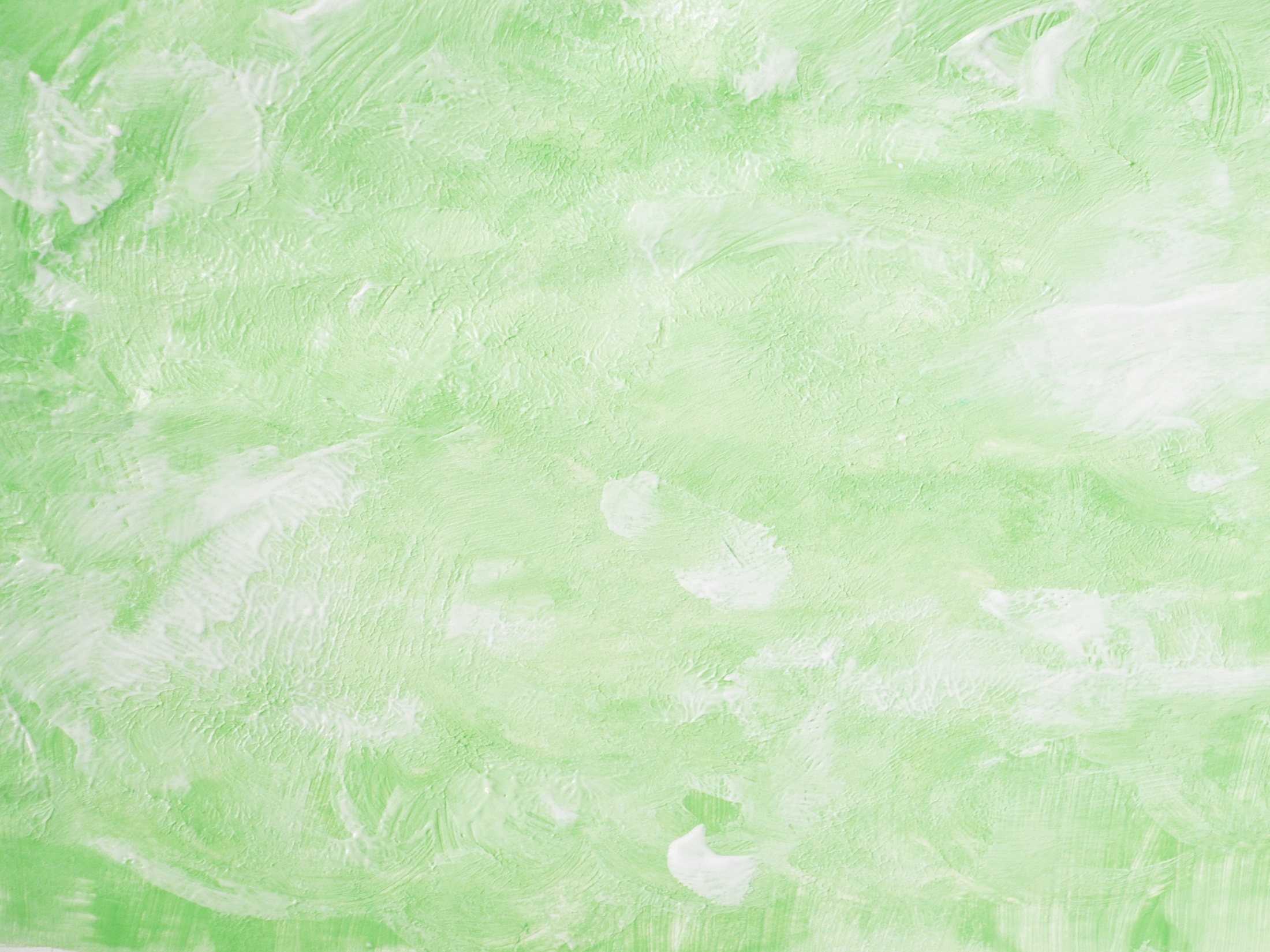 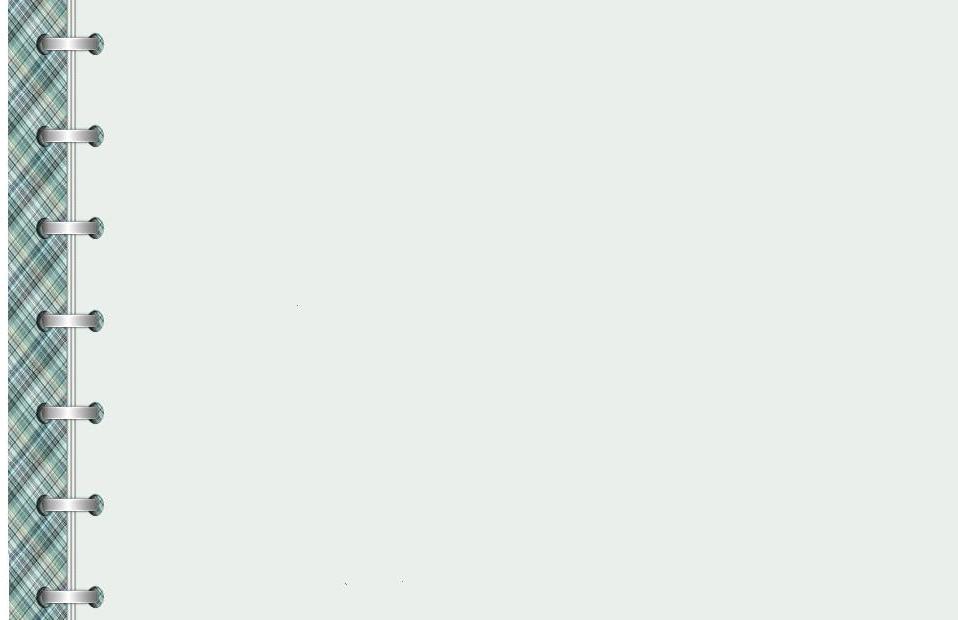 На уроках математики
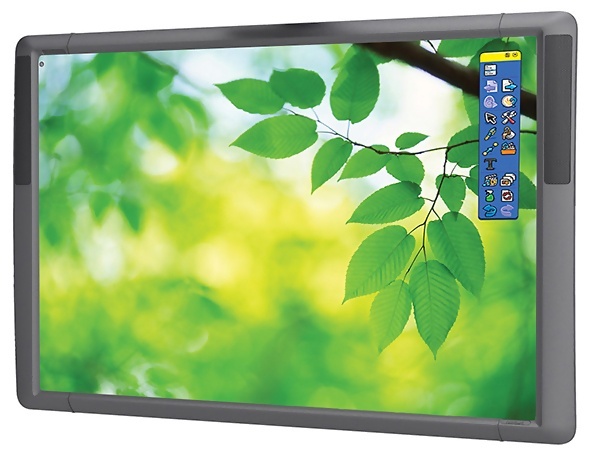 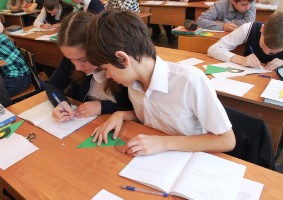 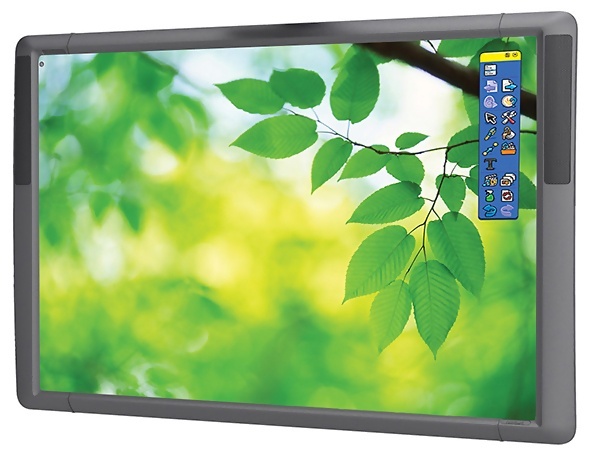 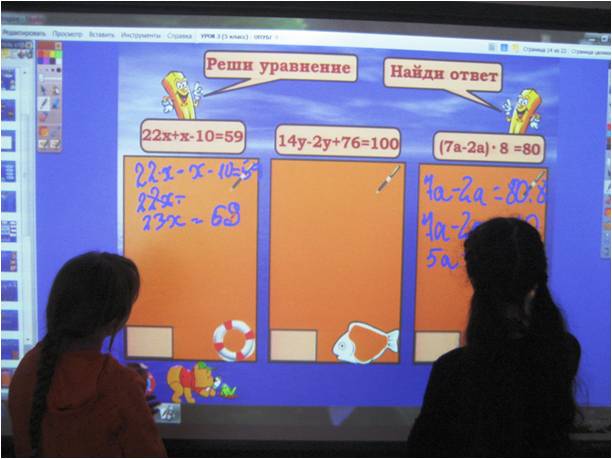 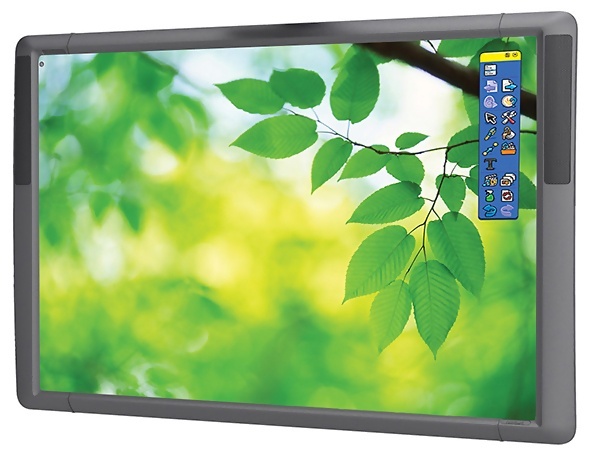 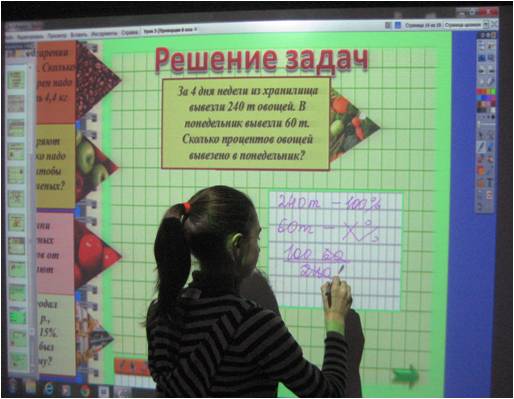 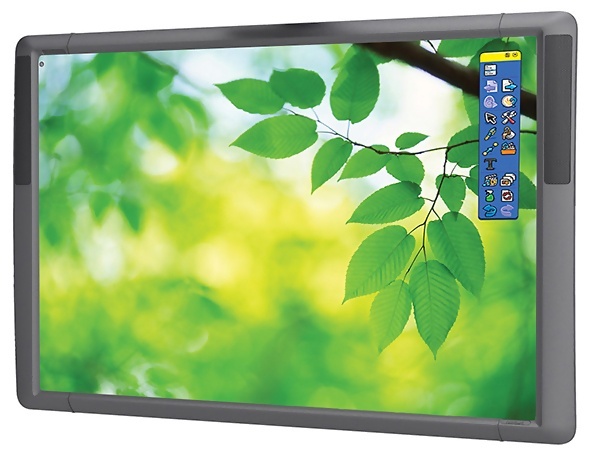 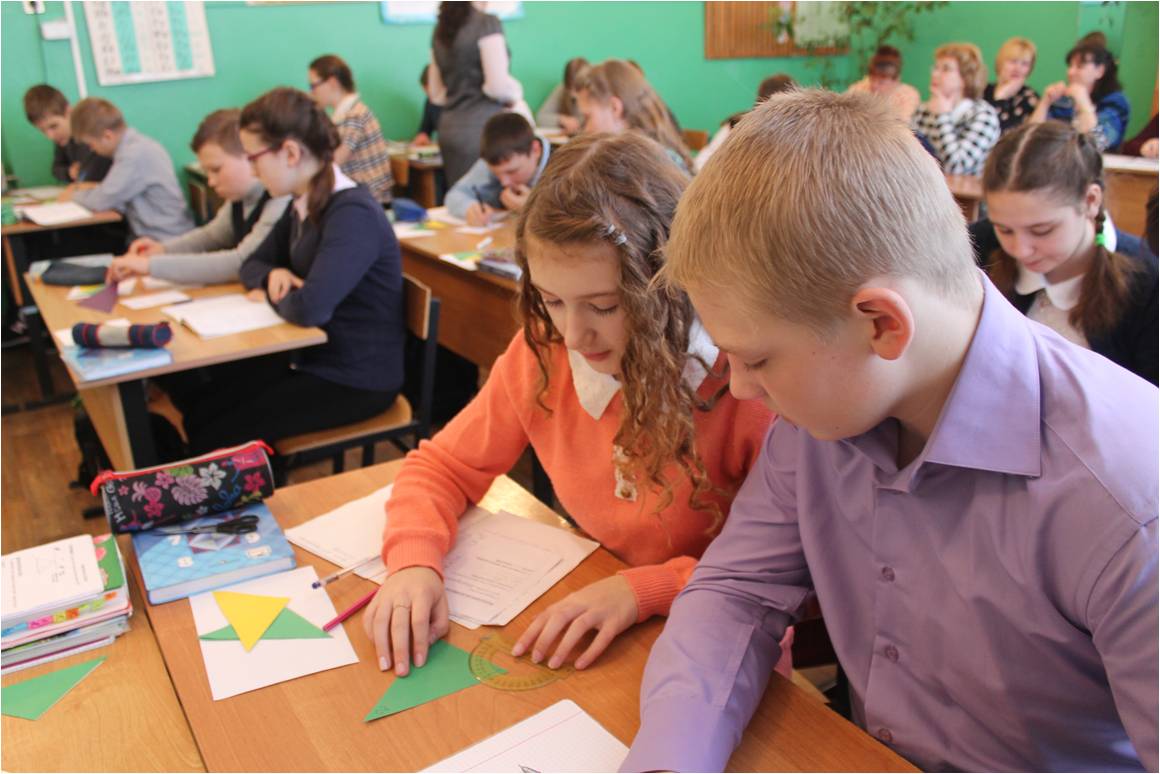 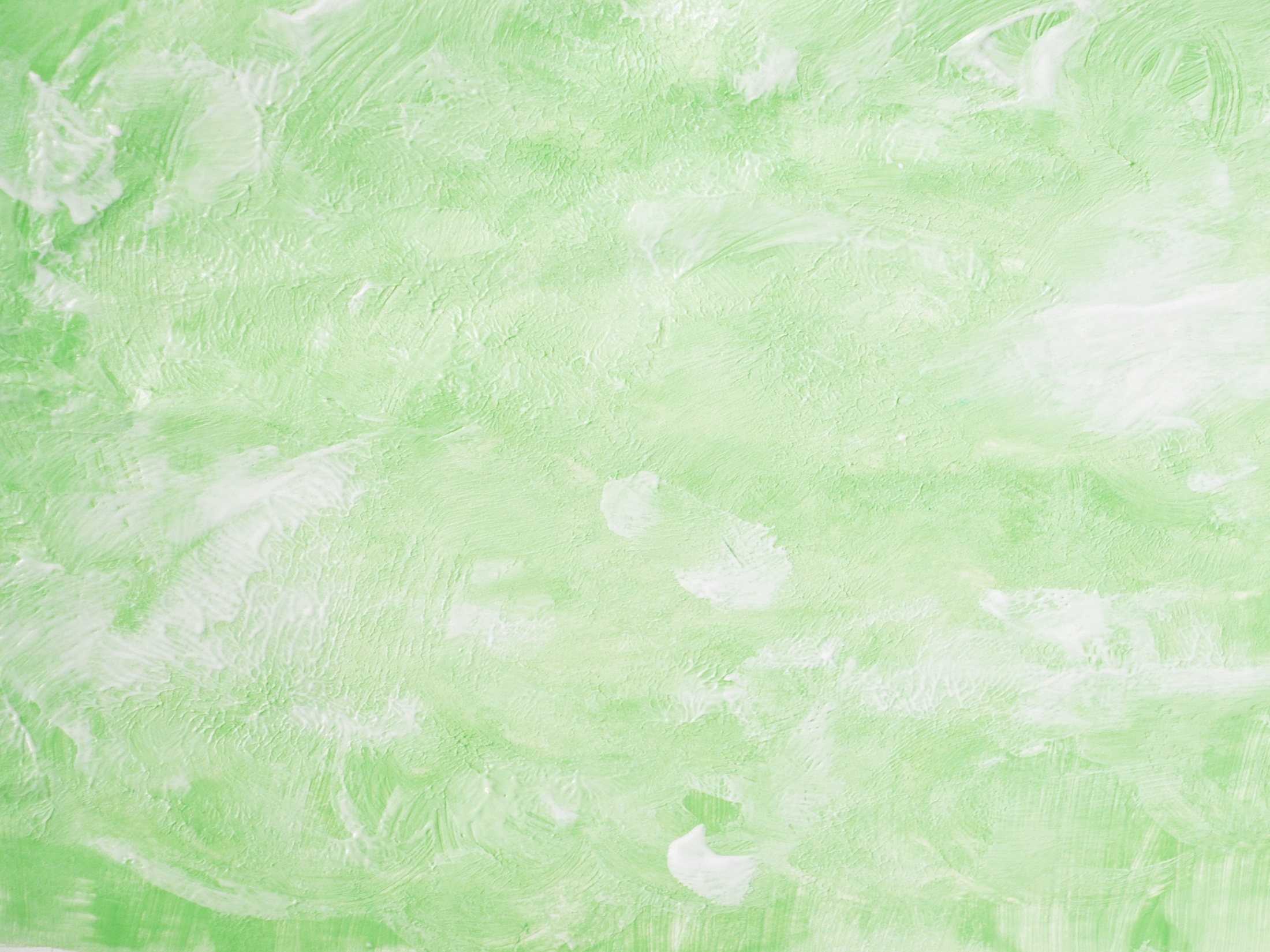 Динамика качества знаний учащихся  по предмету «Математика» (по итогам учебного года)
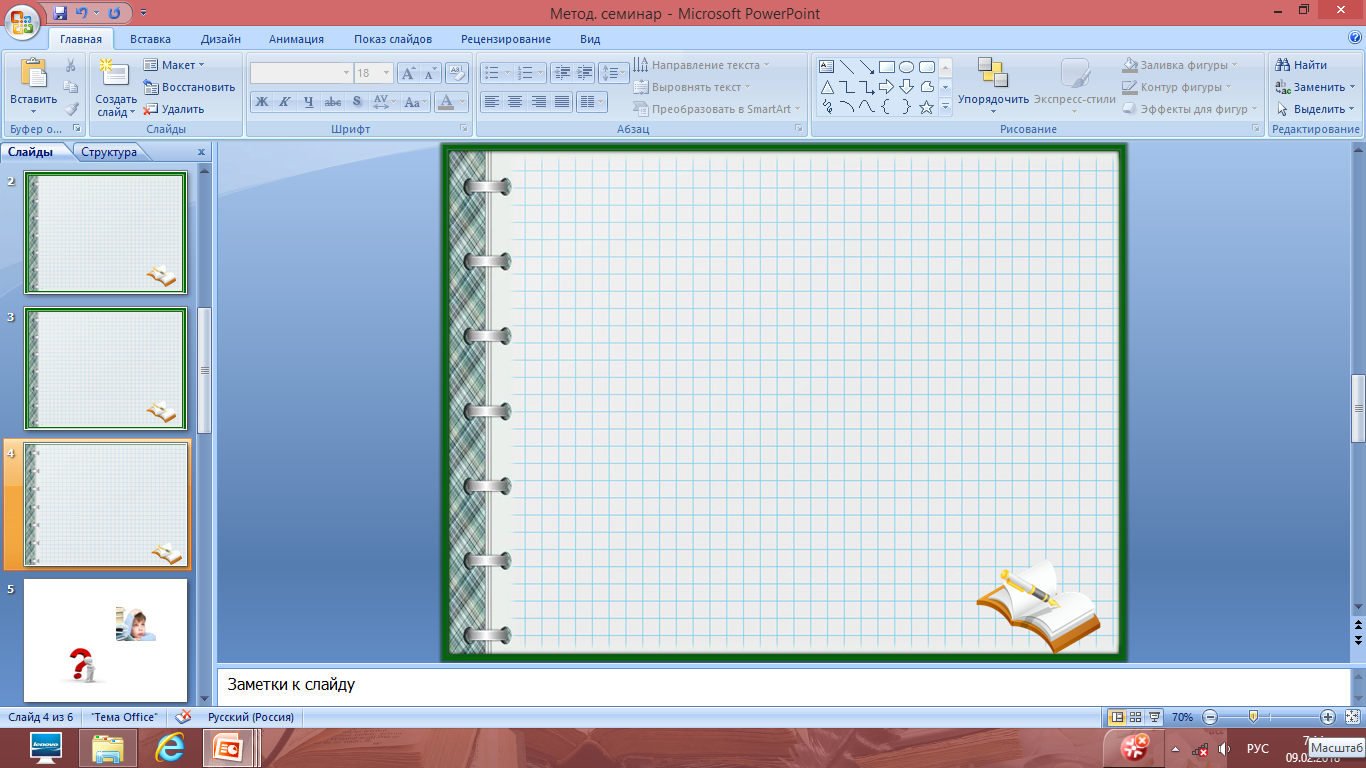 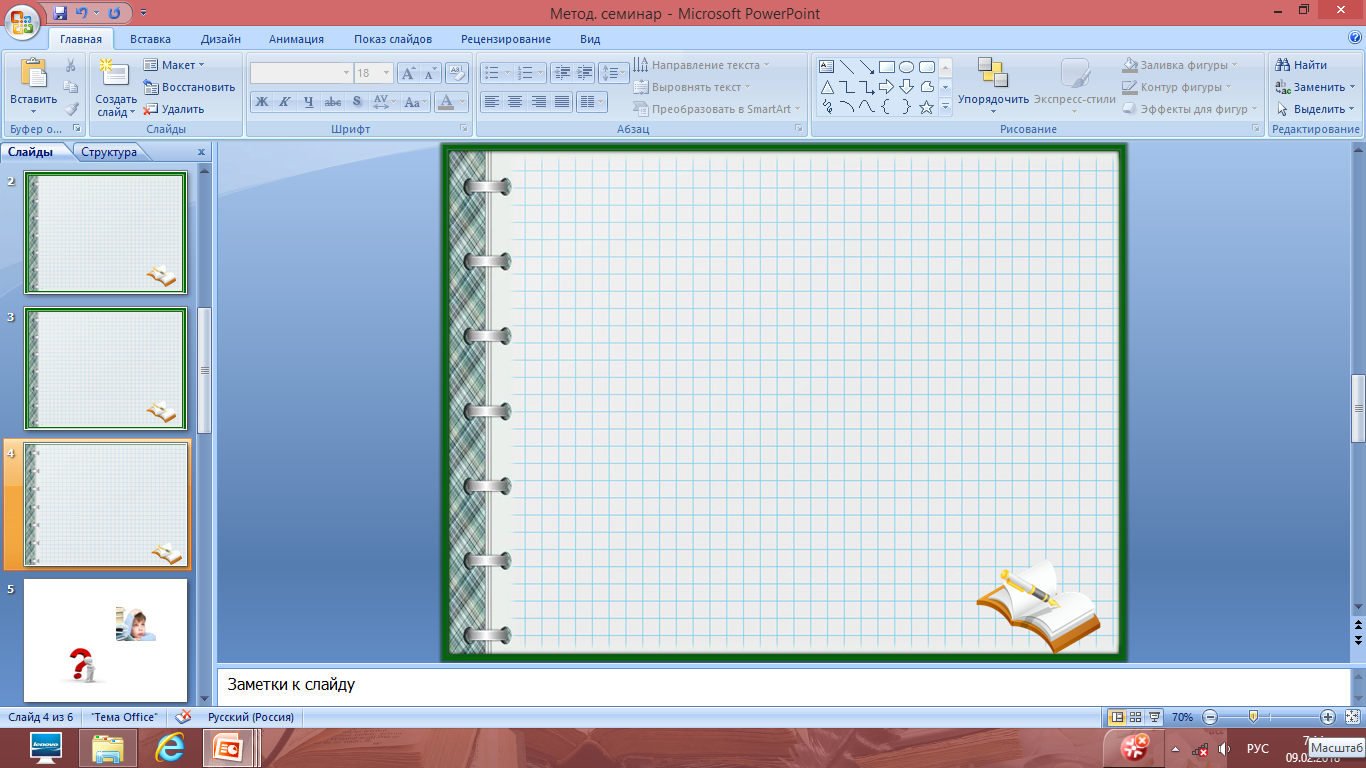 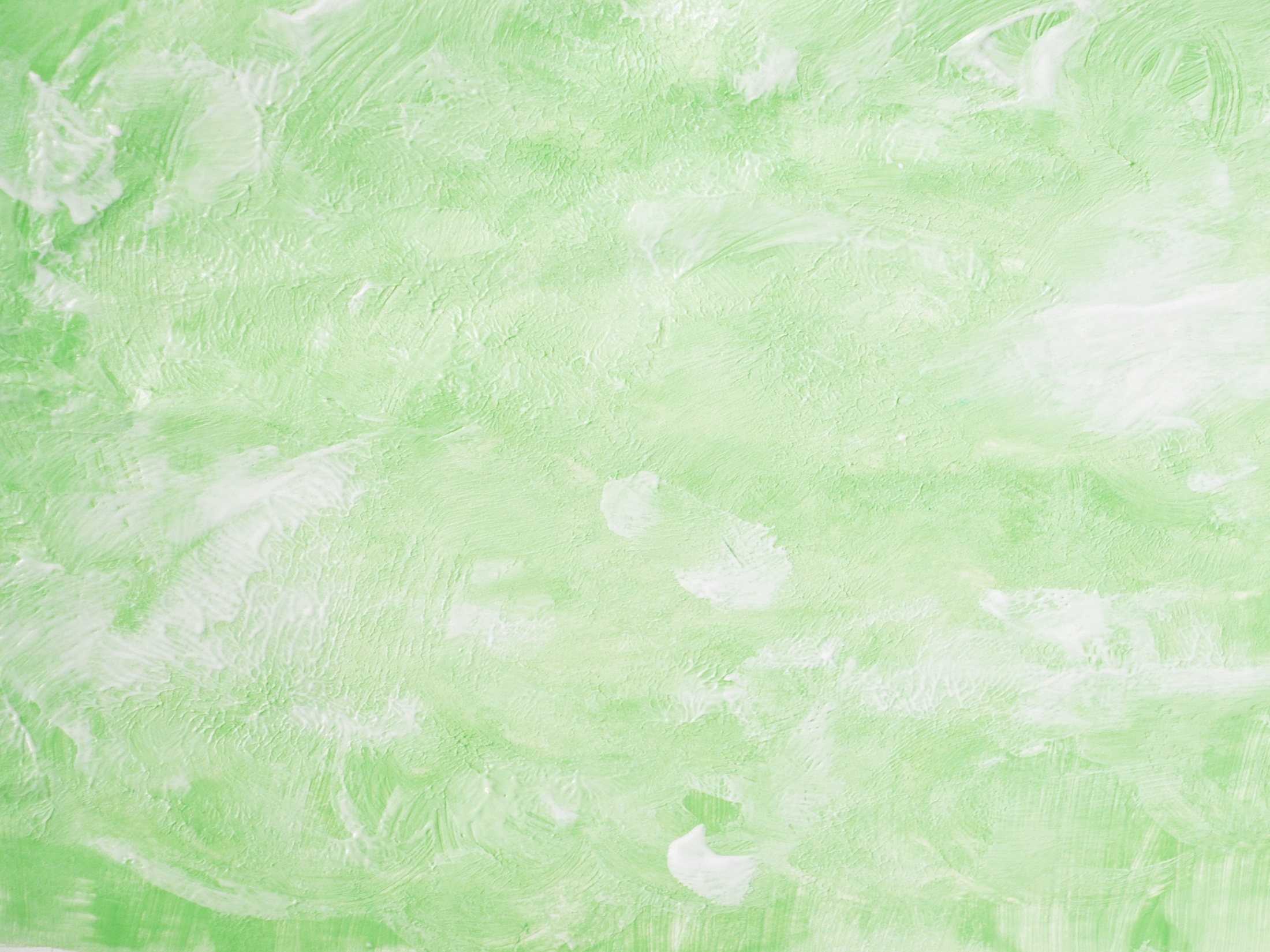 «Изучение отношения к учению и к учебным предметам» (методика Г.Н. Казанцевой)
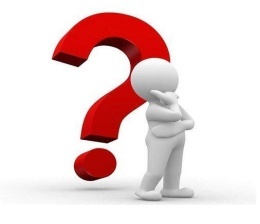 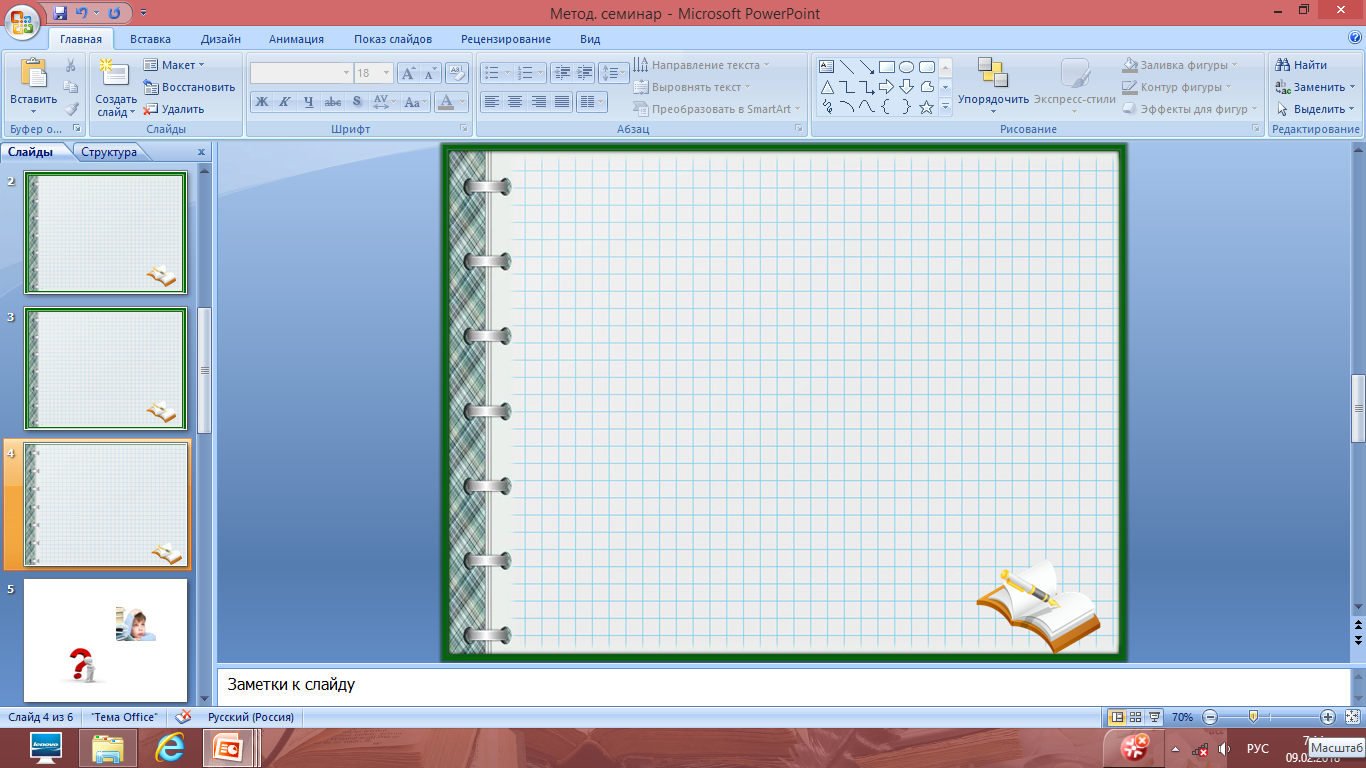 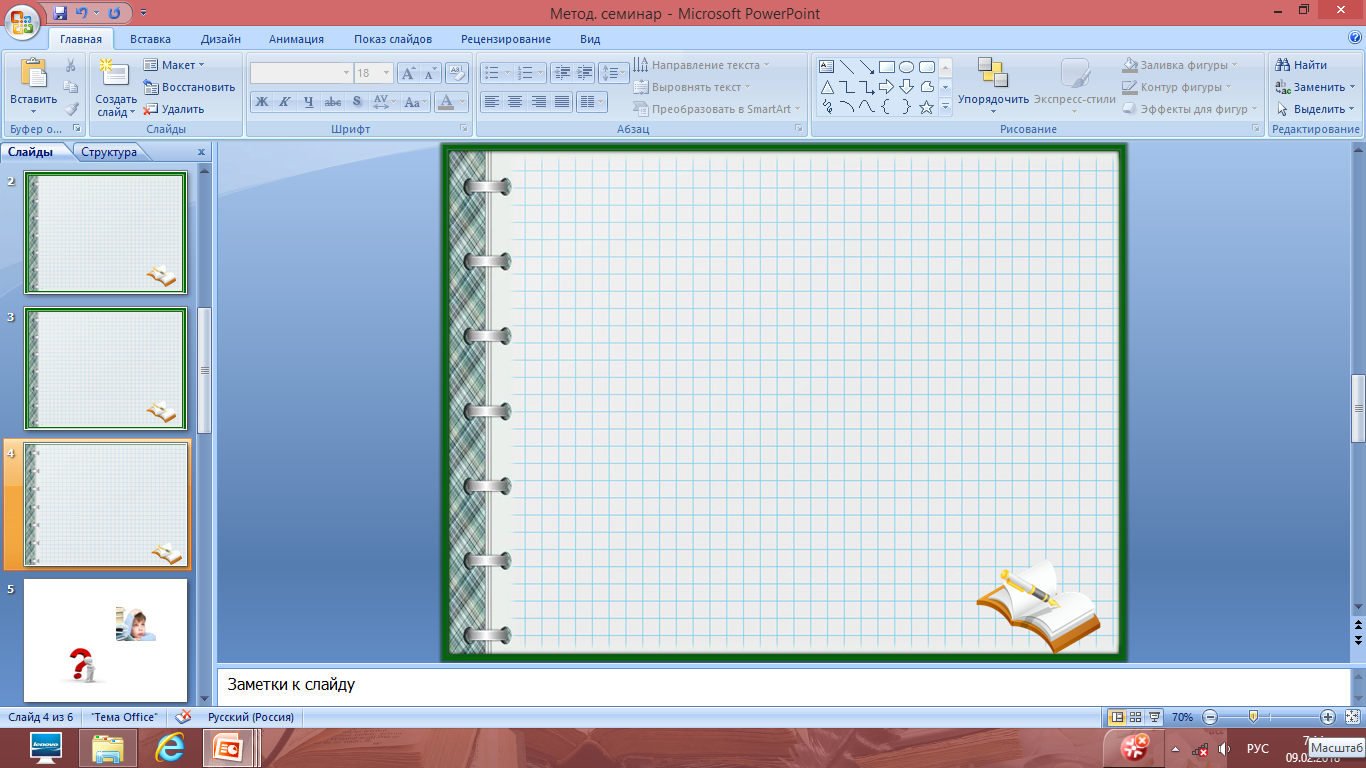 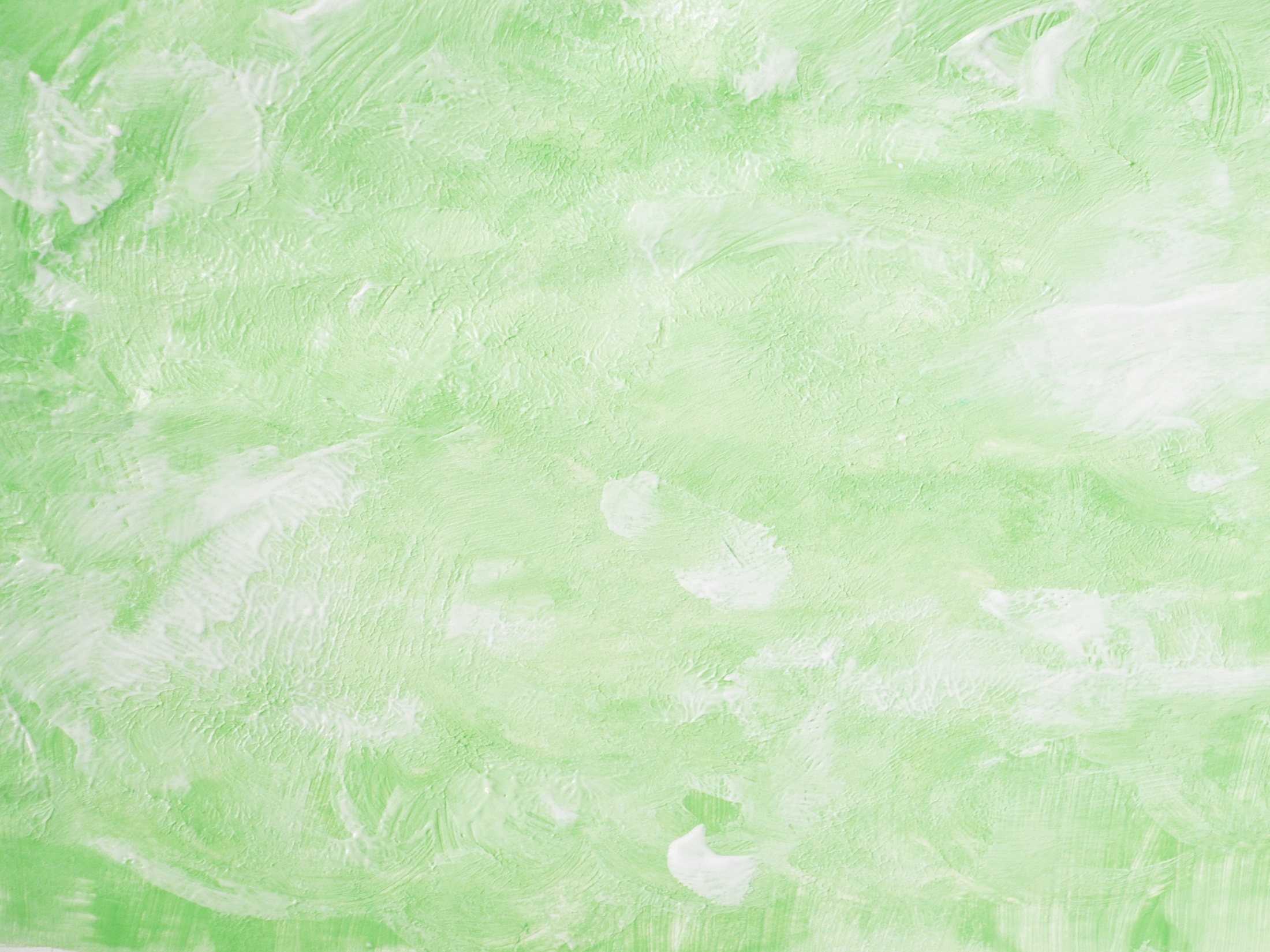 «Изучение отношения к учению и к учебным предметам» (методика Г.Н. Казанцевой)
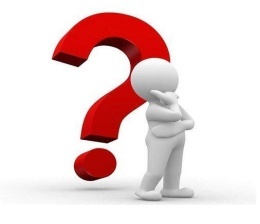 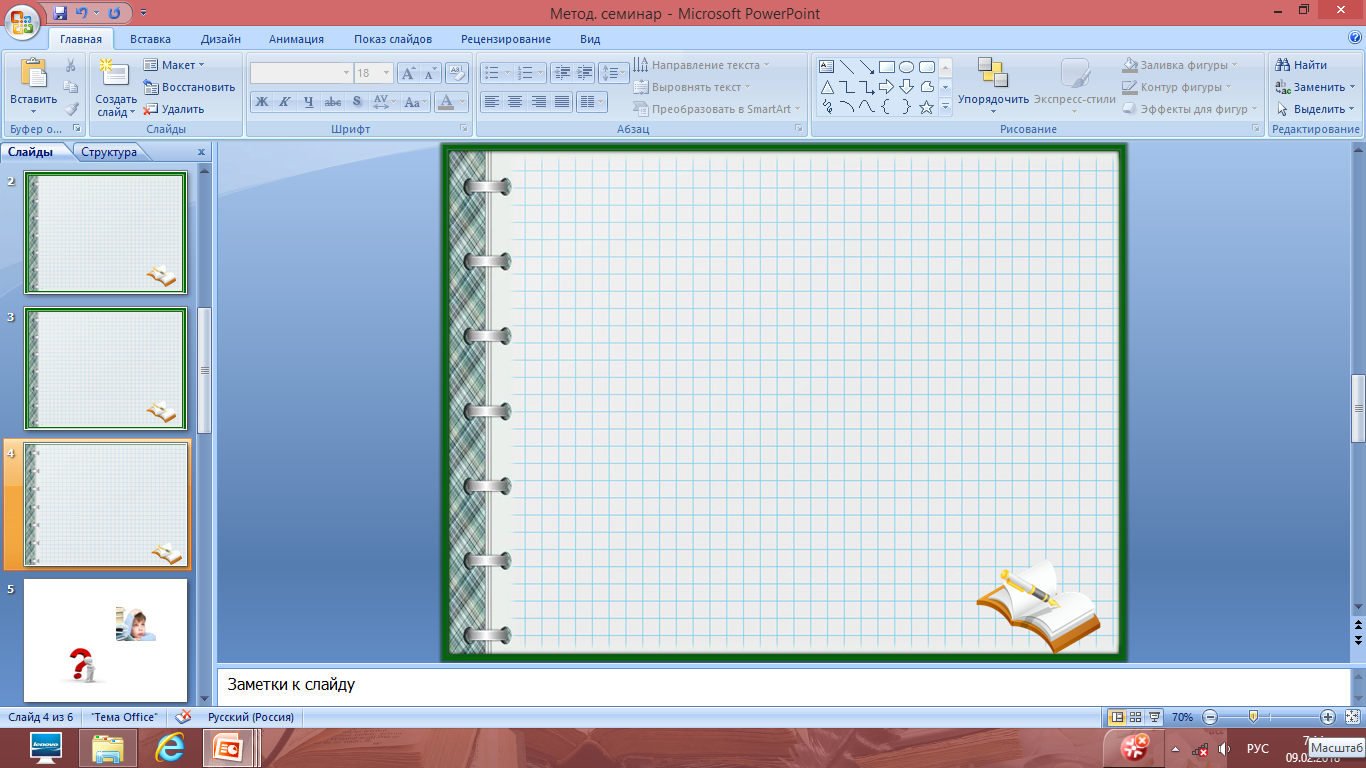 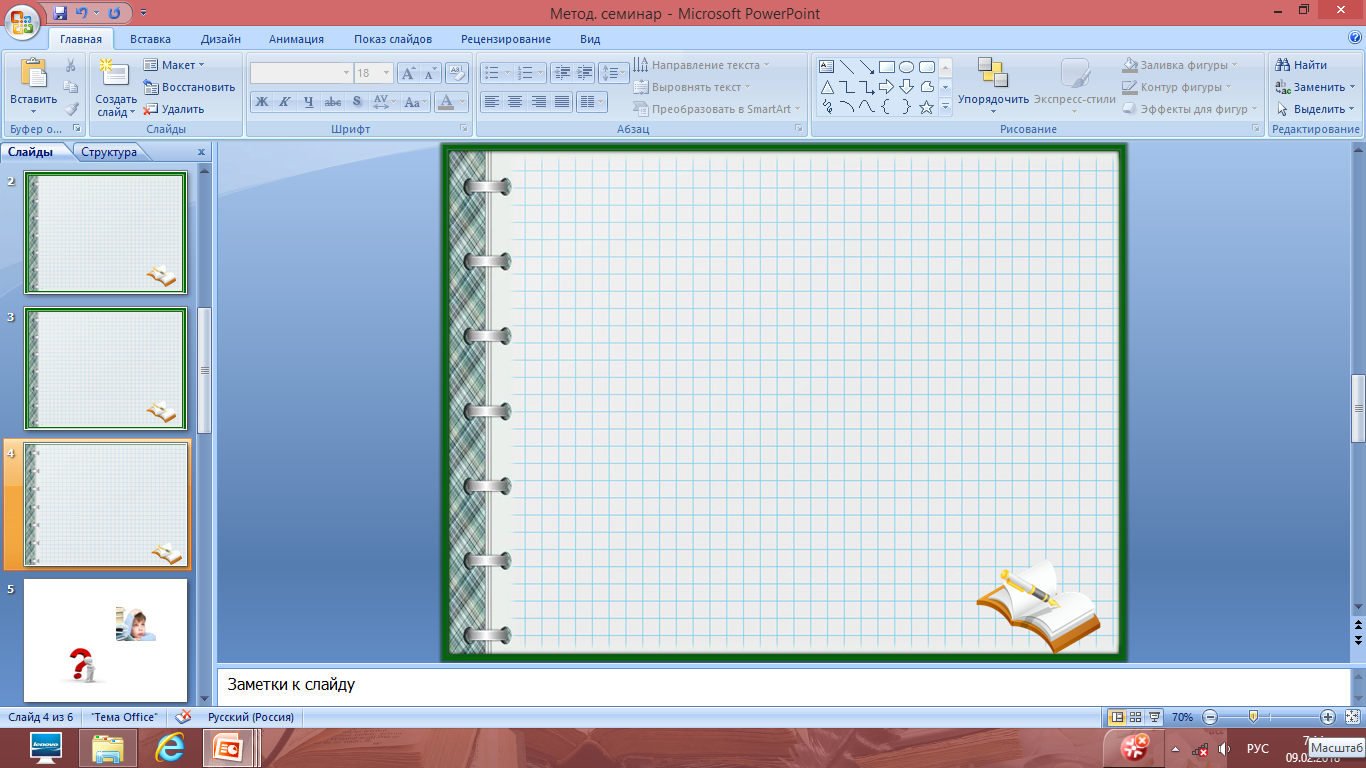 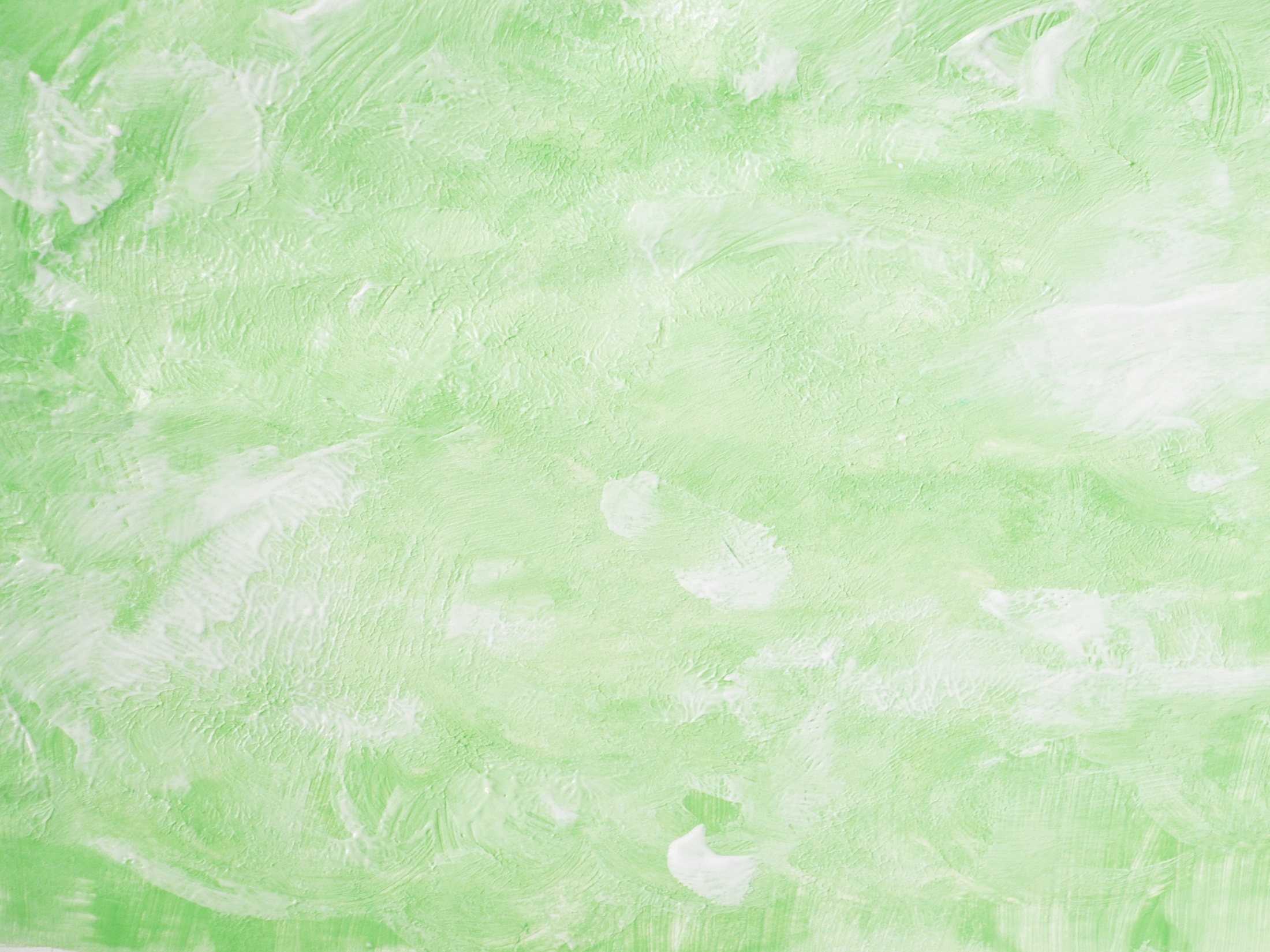 Определение уровня познавательной активности
     учащихся по методике Г.И.Щукиной, А.К.Марковой
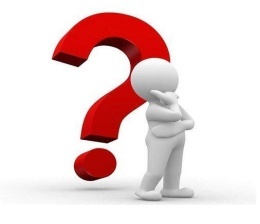 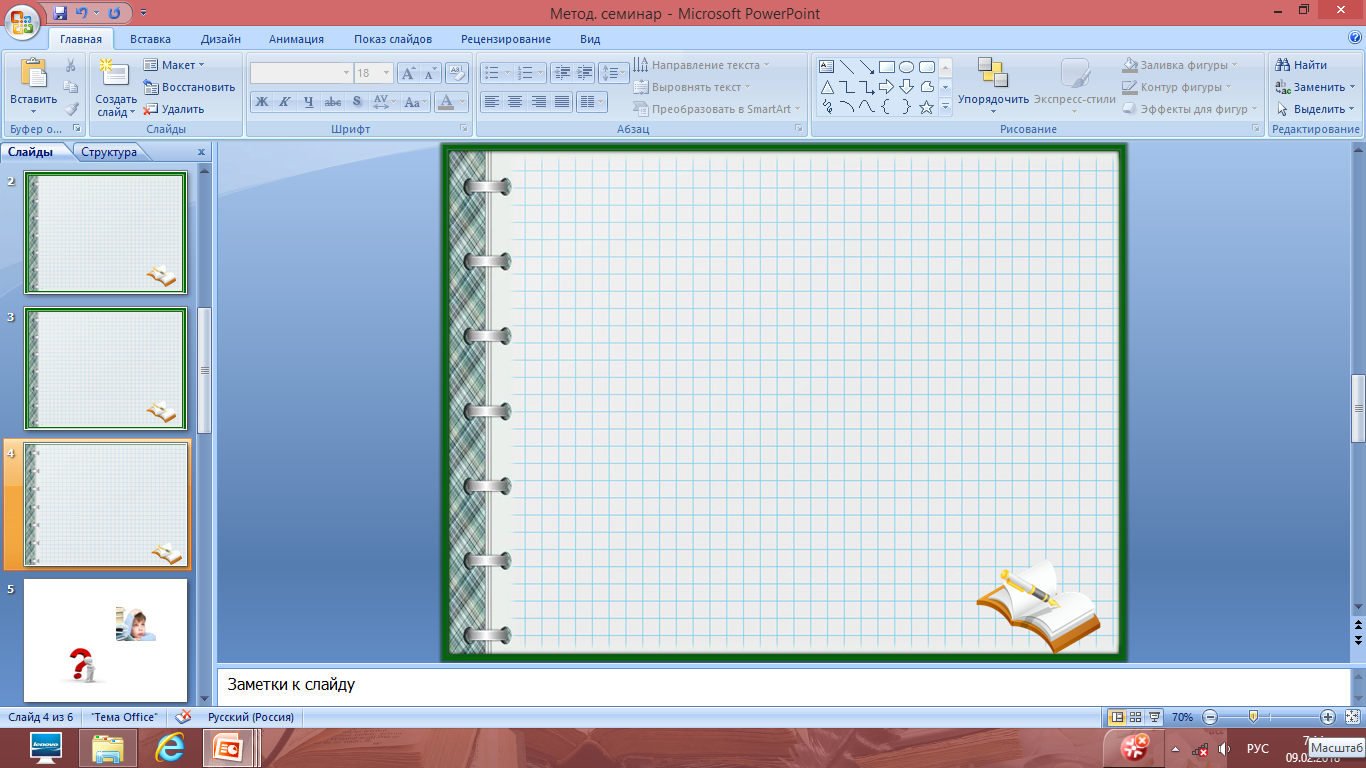 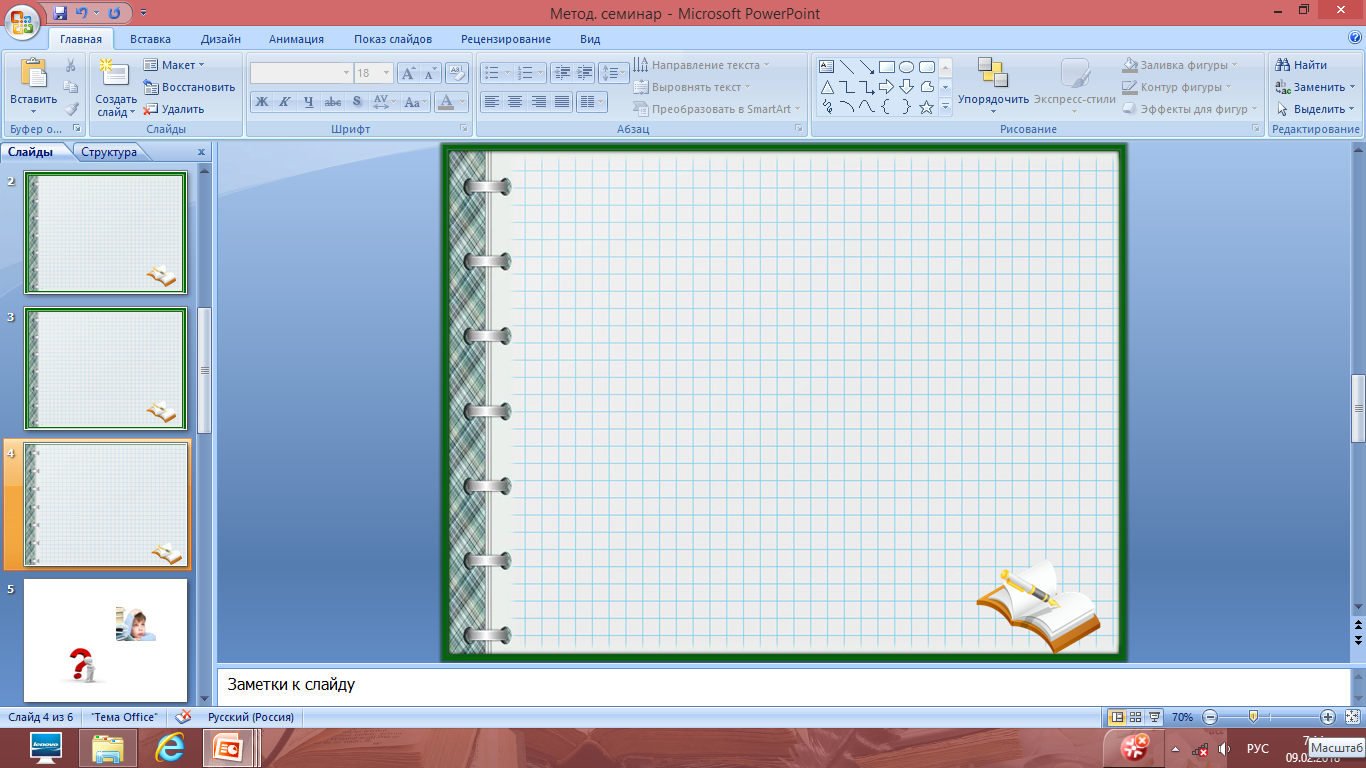 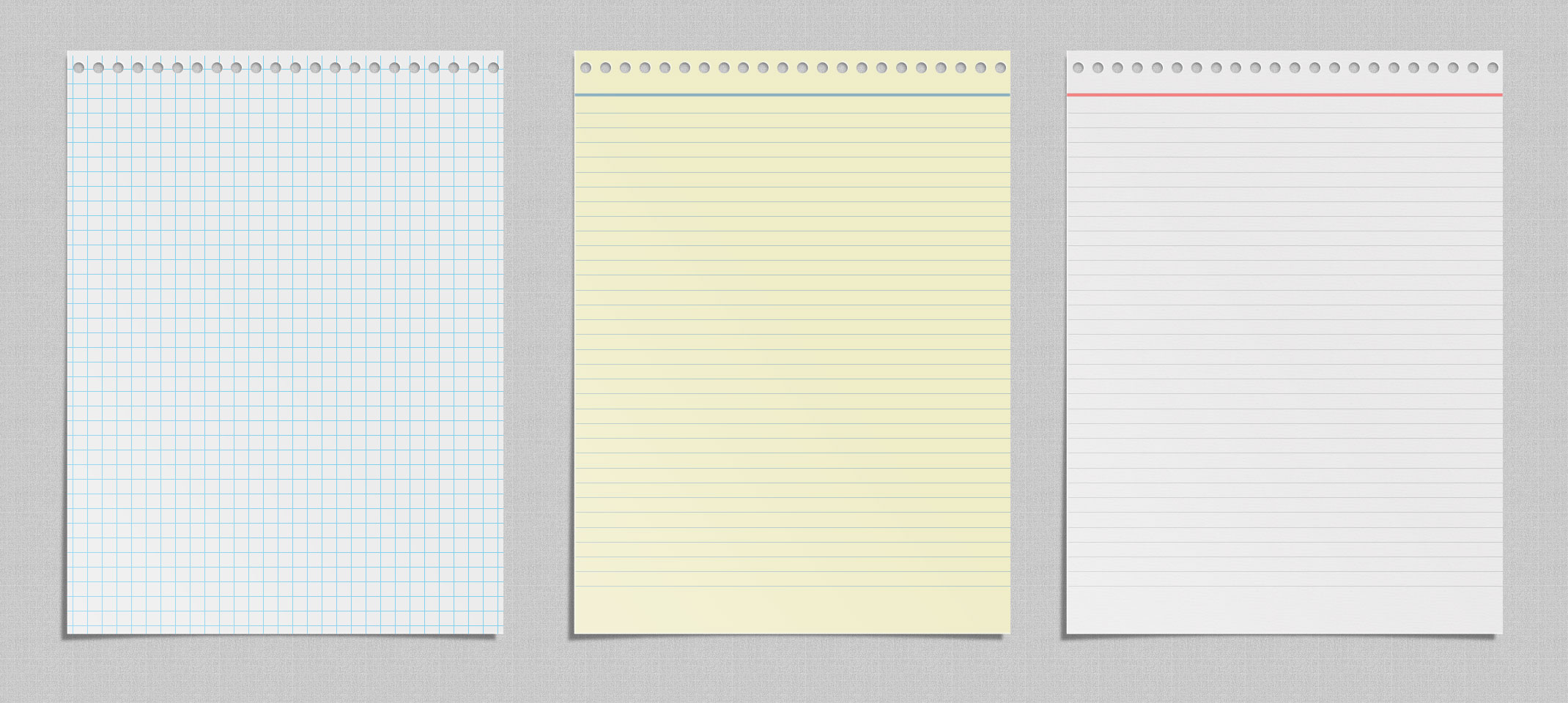 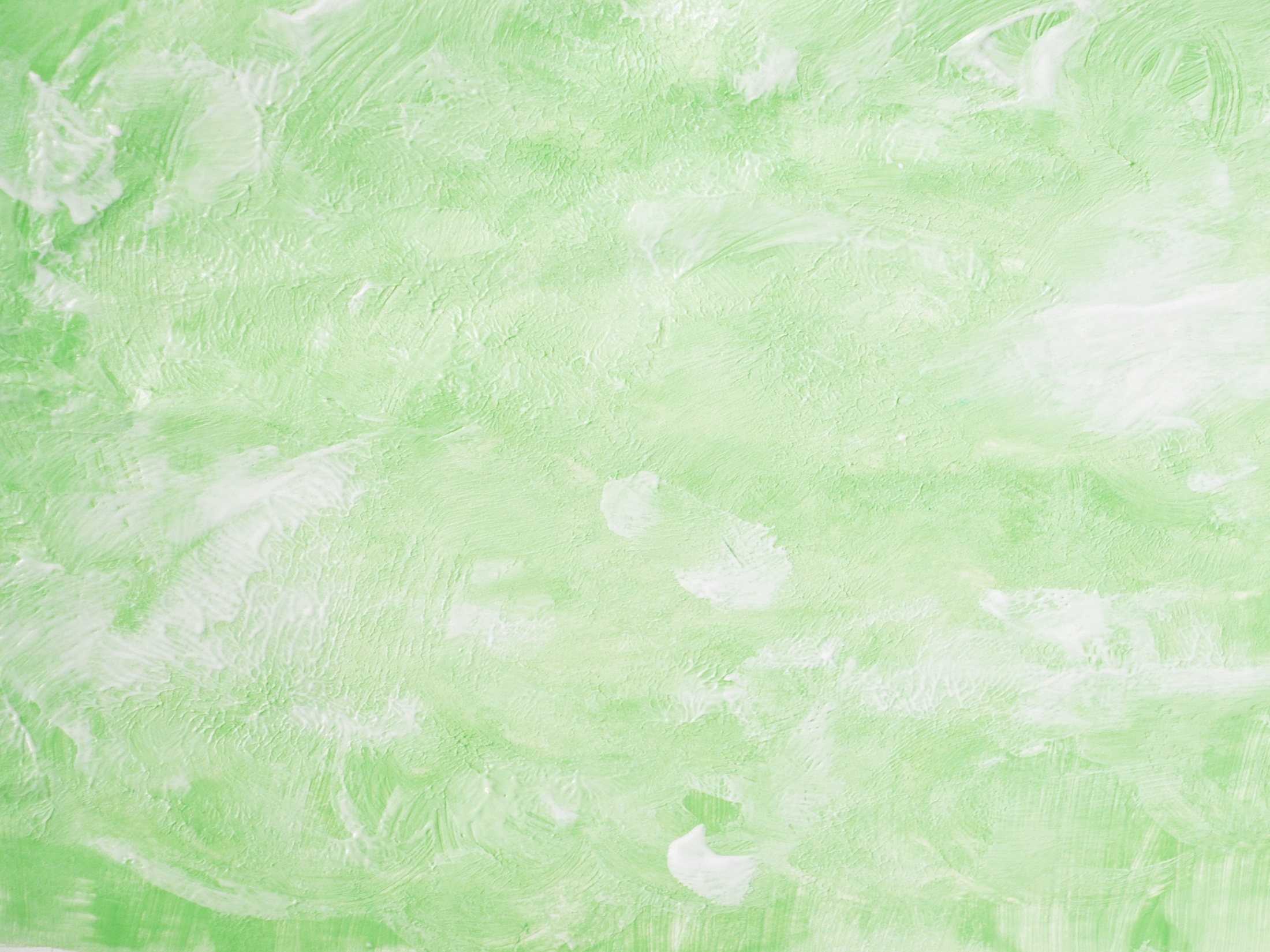 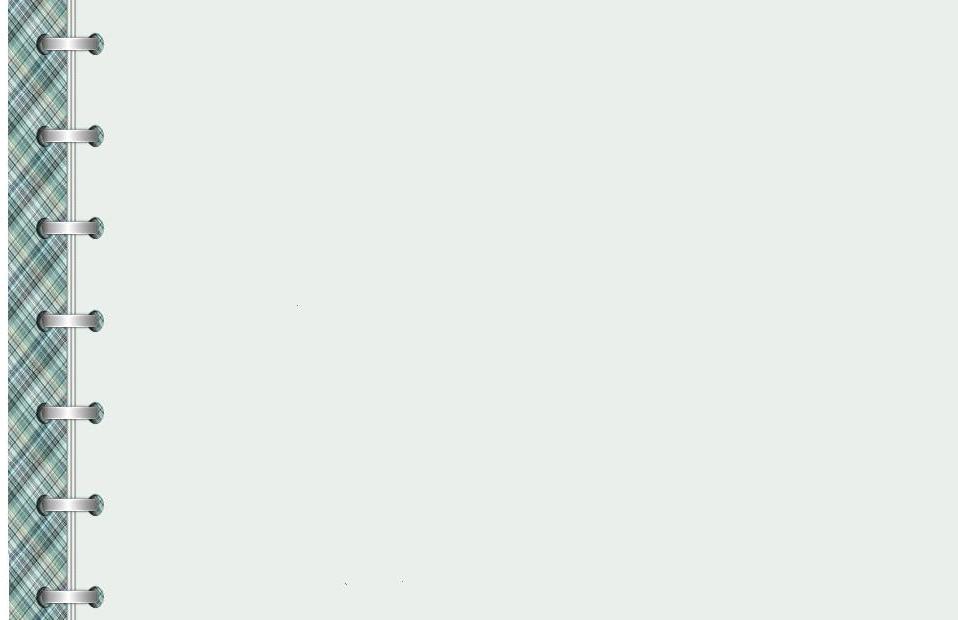 Формирование УУД
Повышение качества знаний
Учебный 
материал
понятен и интересен
РЕЗУЛЬТАТЫ
Повышение значимости предмета у учащихся
Повышение познавательного интереса к предмету
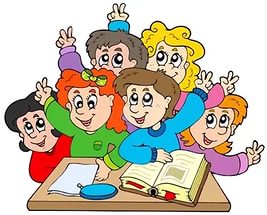 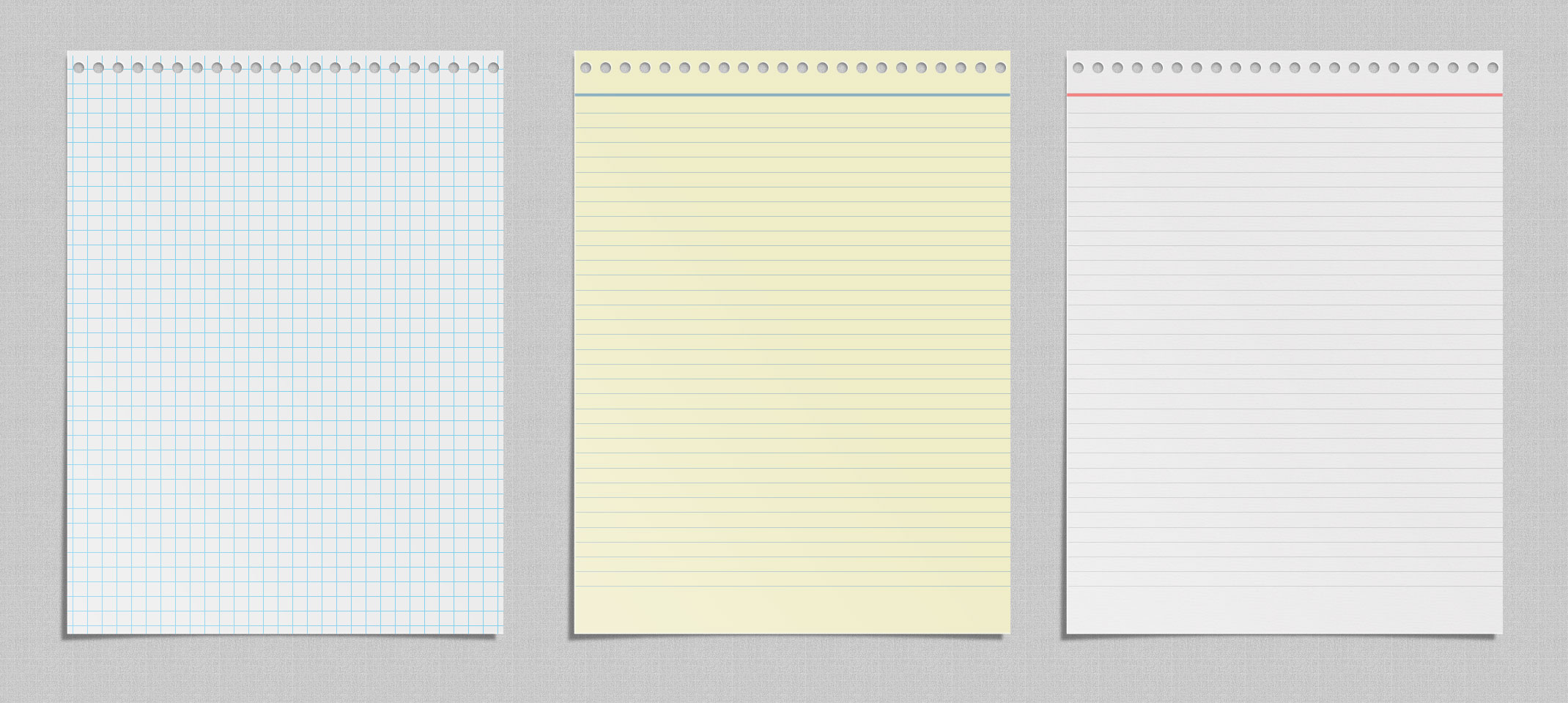 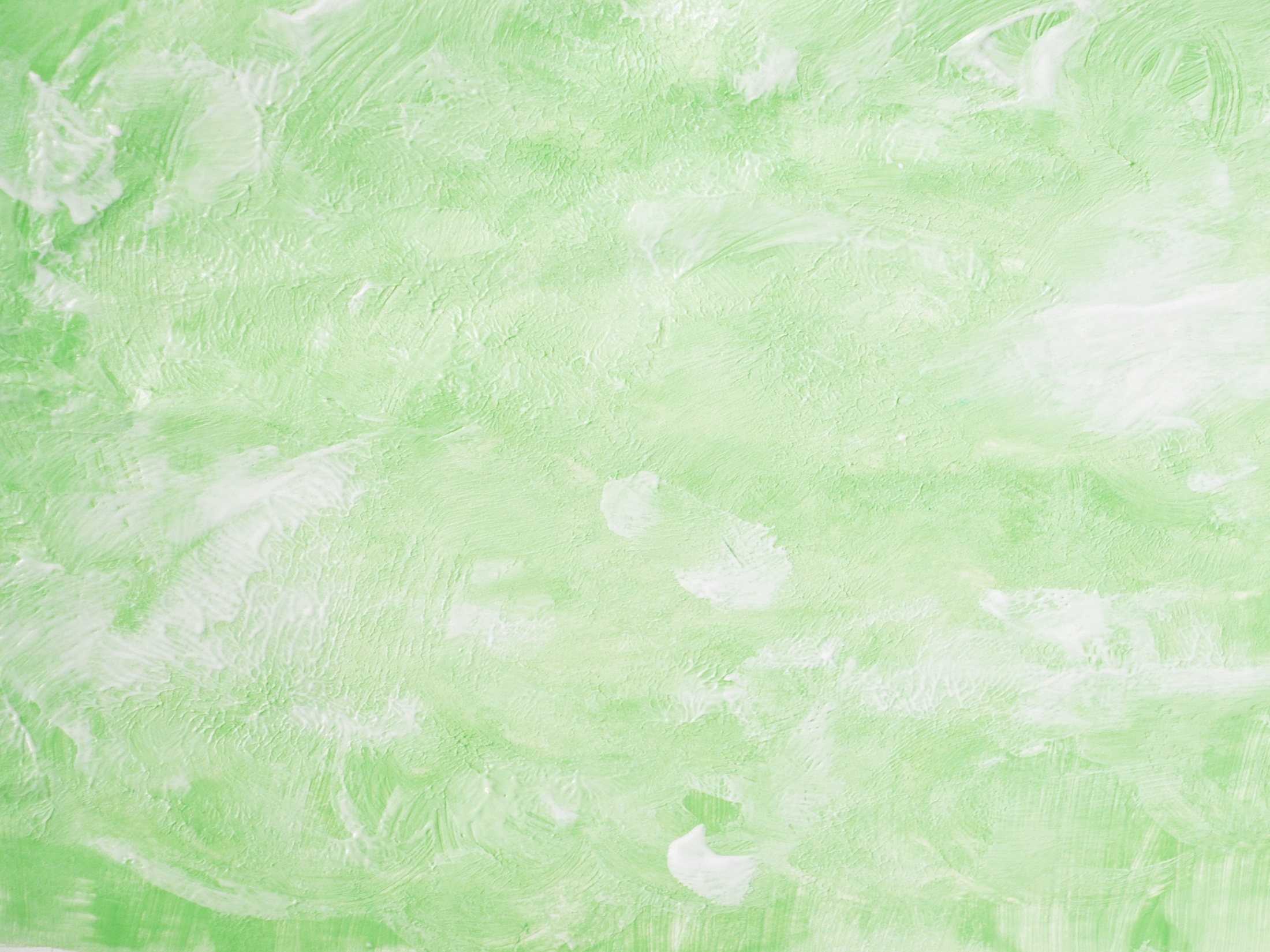 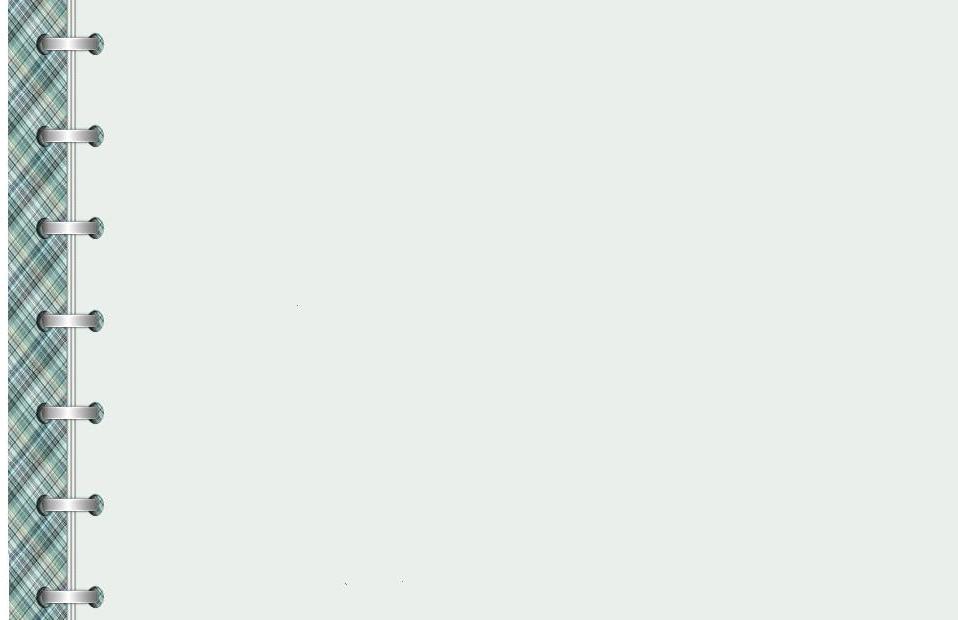 Обобщение и обмен опытом
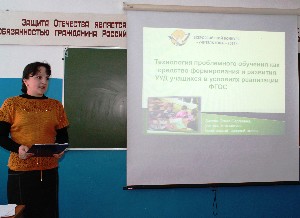 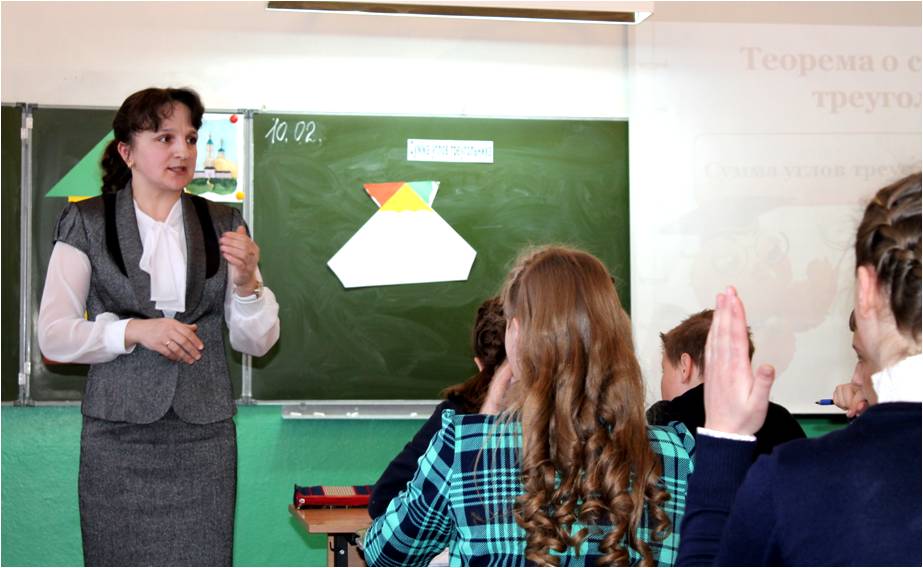 Методический семинар 
«Технология проблемного обучения 
как средство формирования 
и развития УУД учащихся в условиях 
реализации ФГОС»
Открытый урок для РМО 
Геометрия,  7 класс, по теме 
« Теорема о сумме углов треугольника»
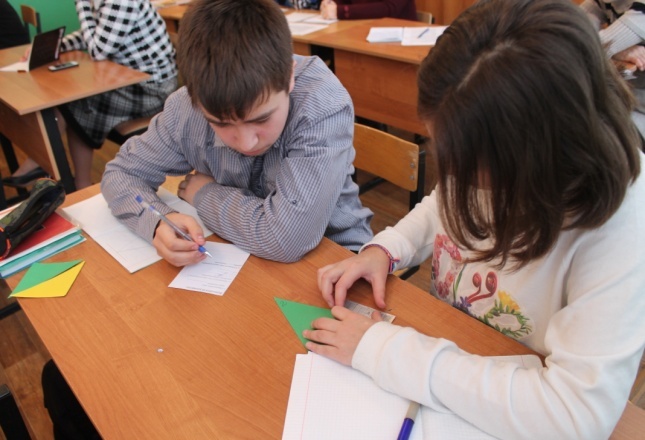 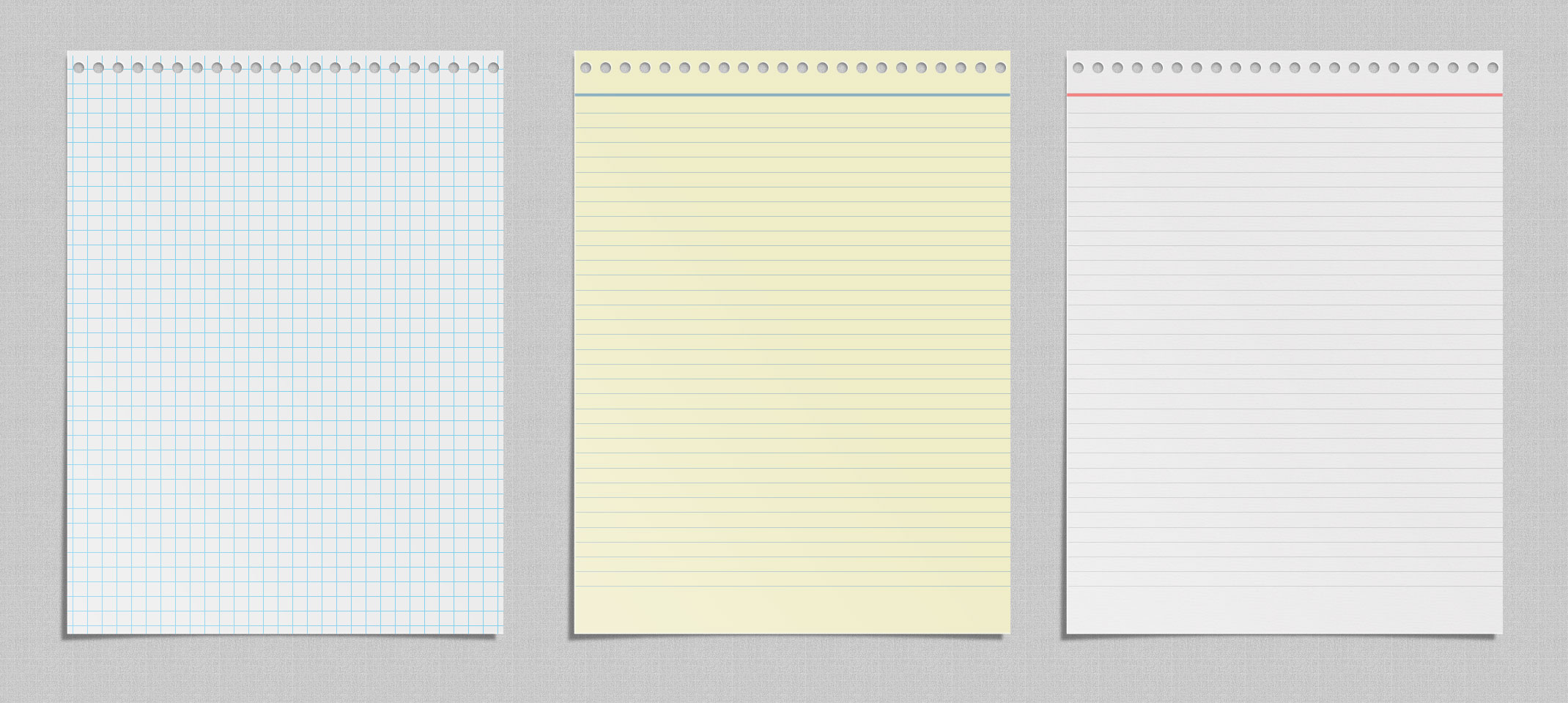 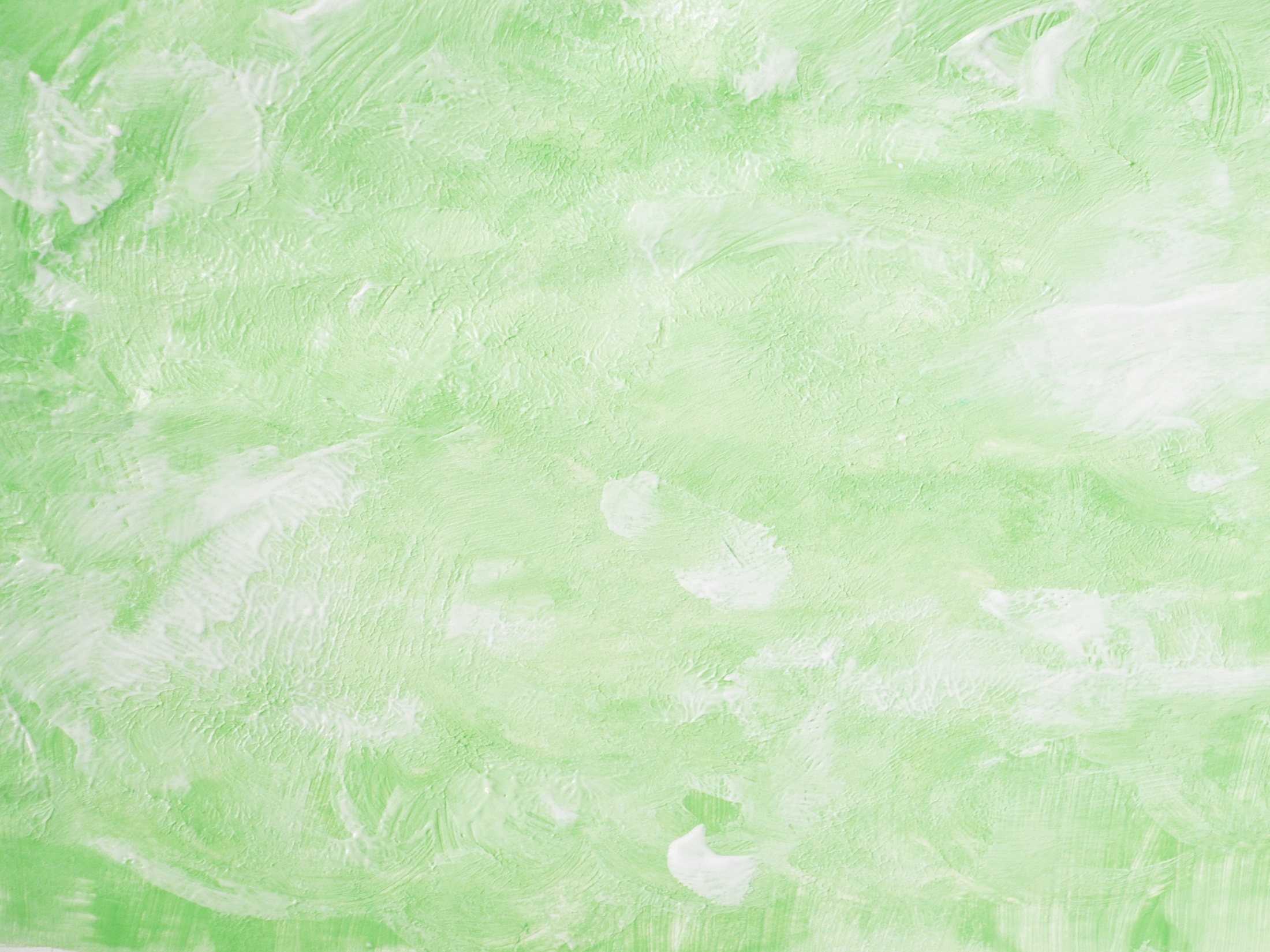 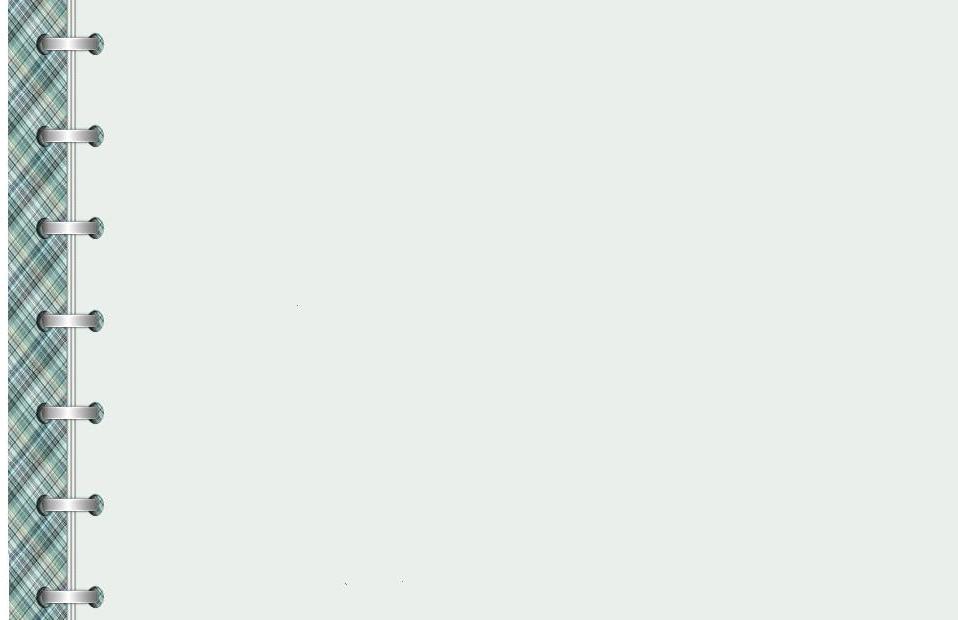 Обобщение и обмен опытом
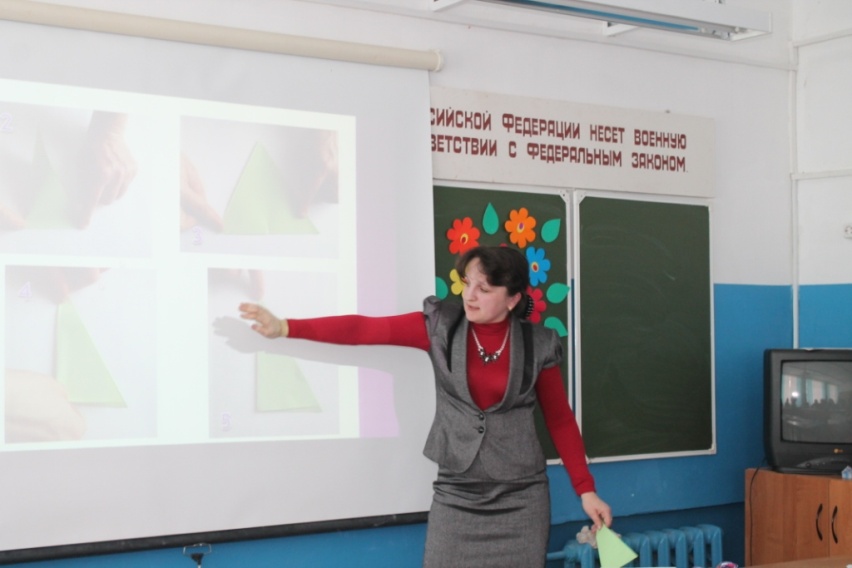 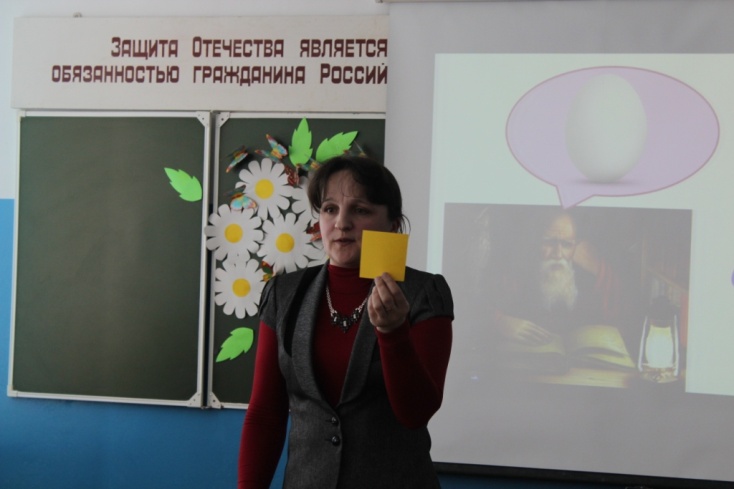 Мастер- класс
«Технология проблемно -диалогического  обучения 
как средство формирования 
и развития УУД учащихся 7-8 классов на уроках геометрии»
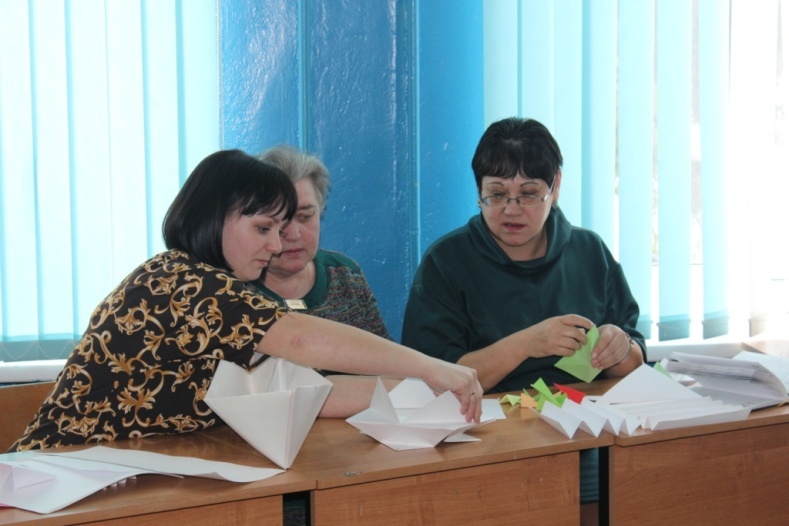 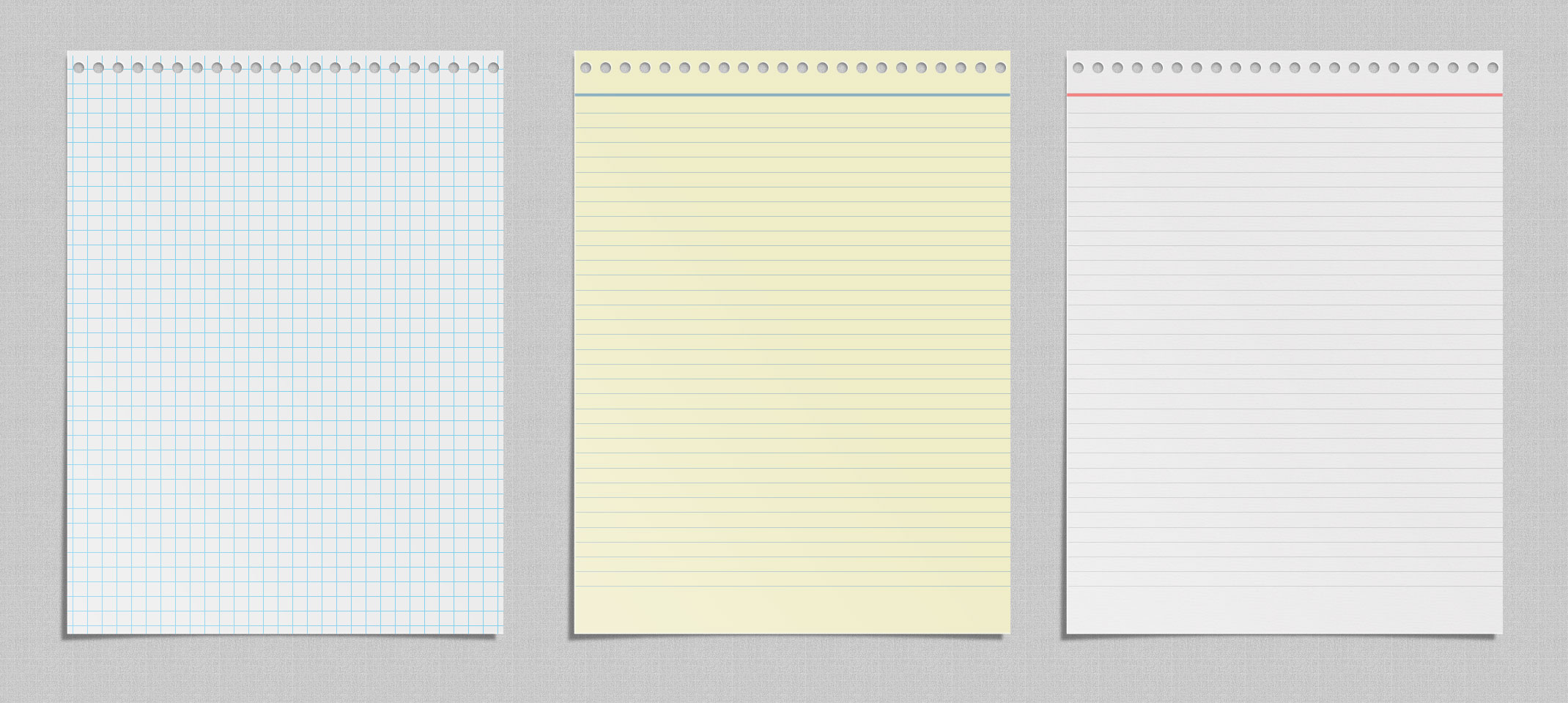 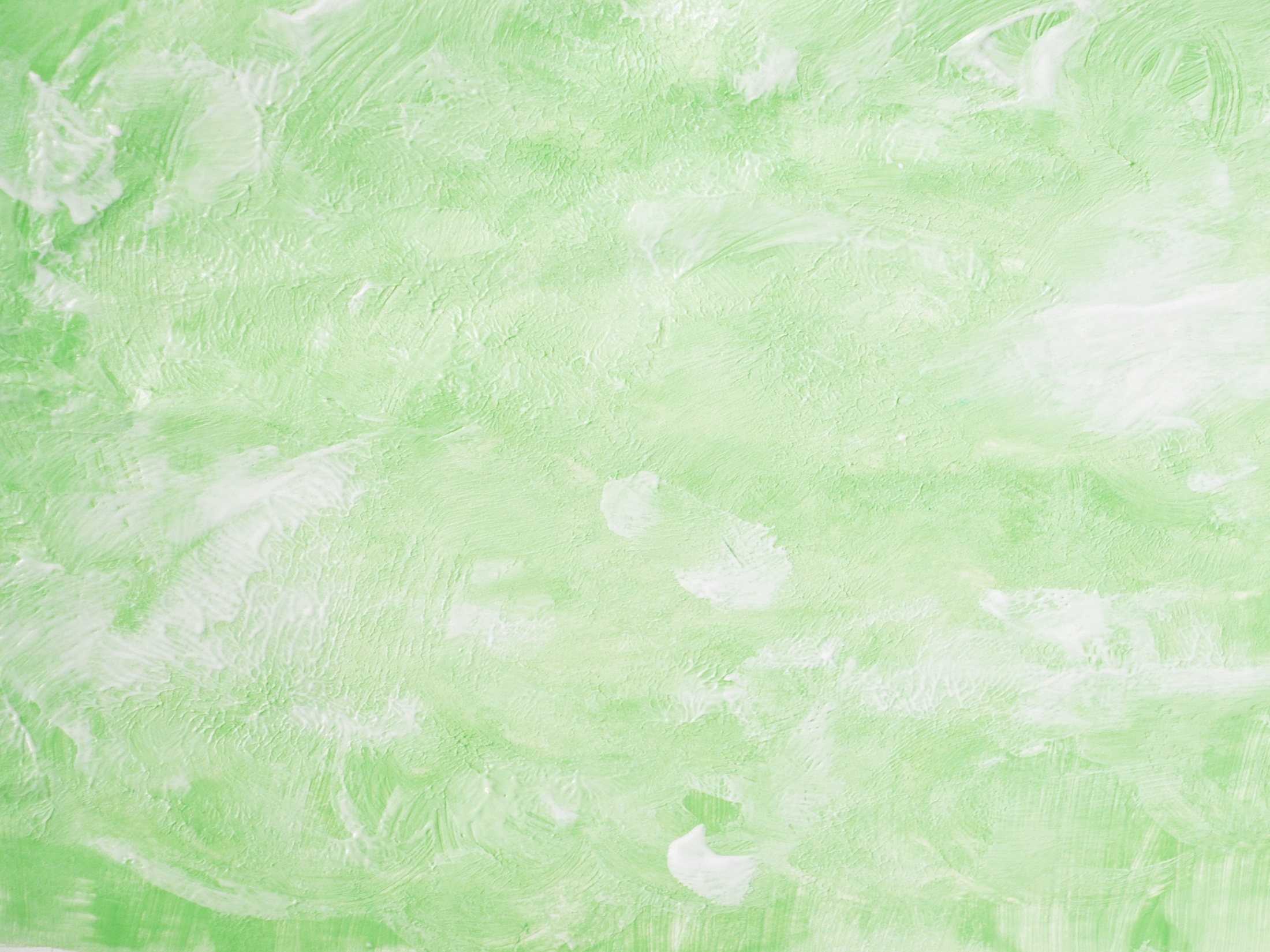 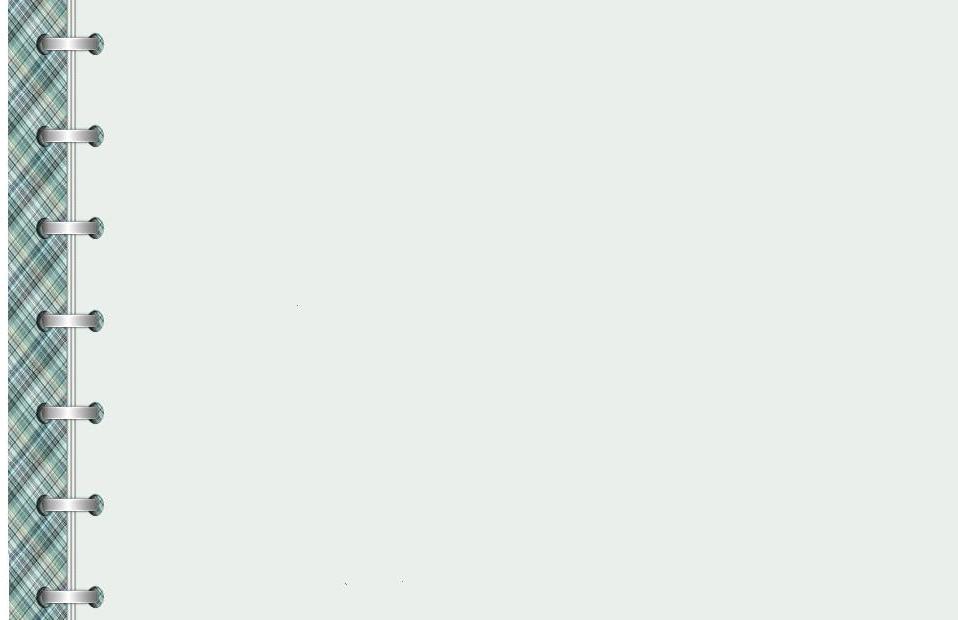 Творческие работы учащихся
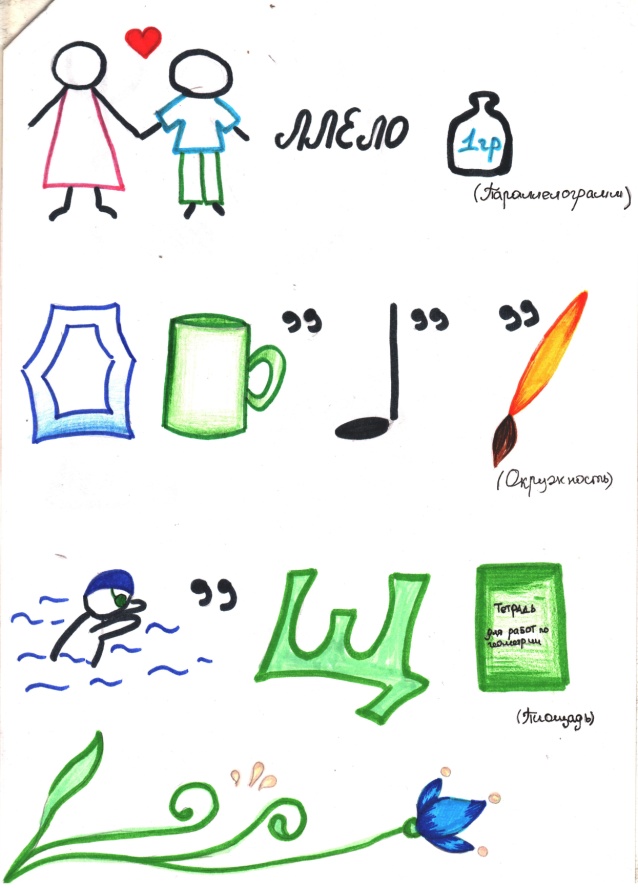 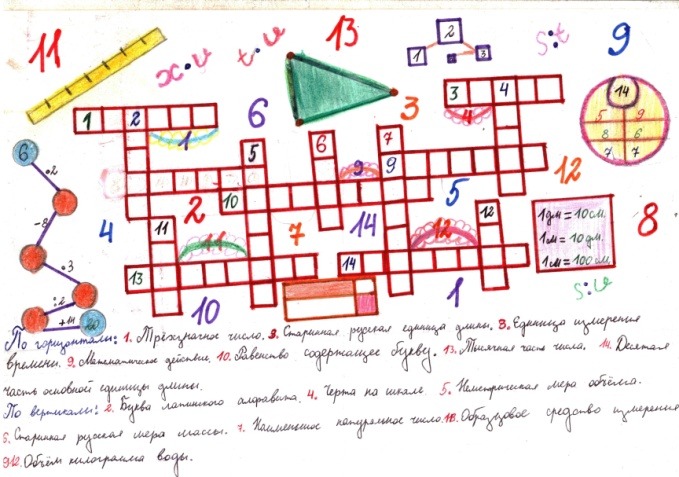 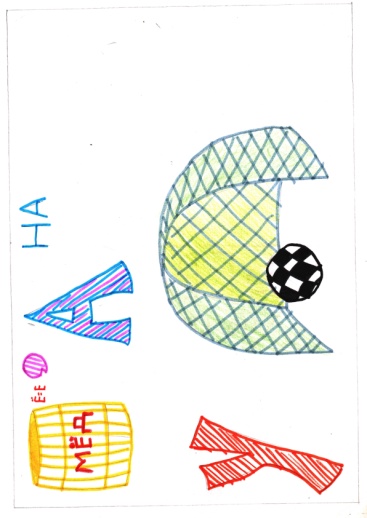 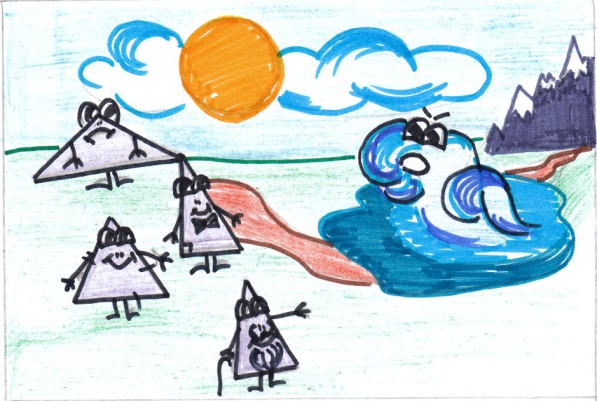 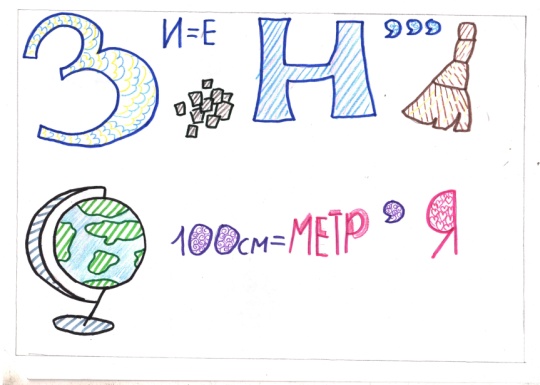 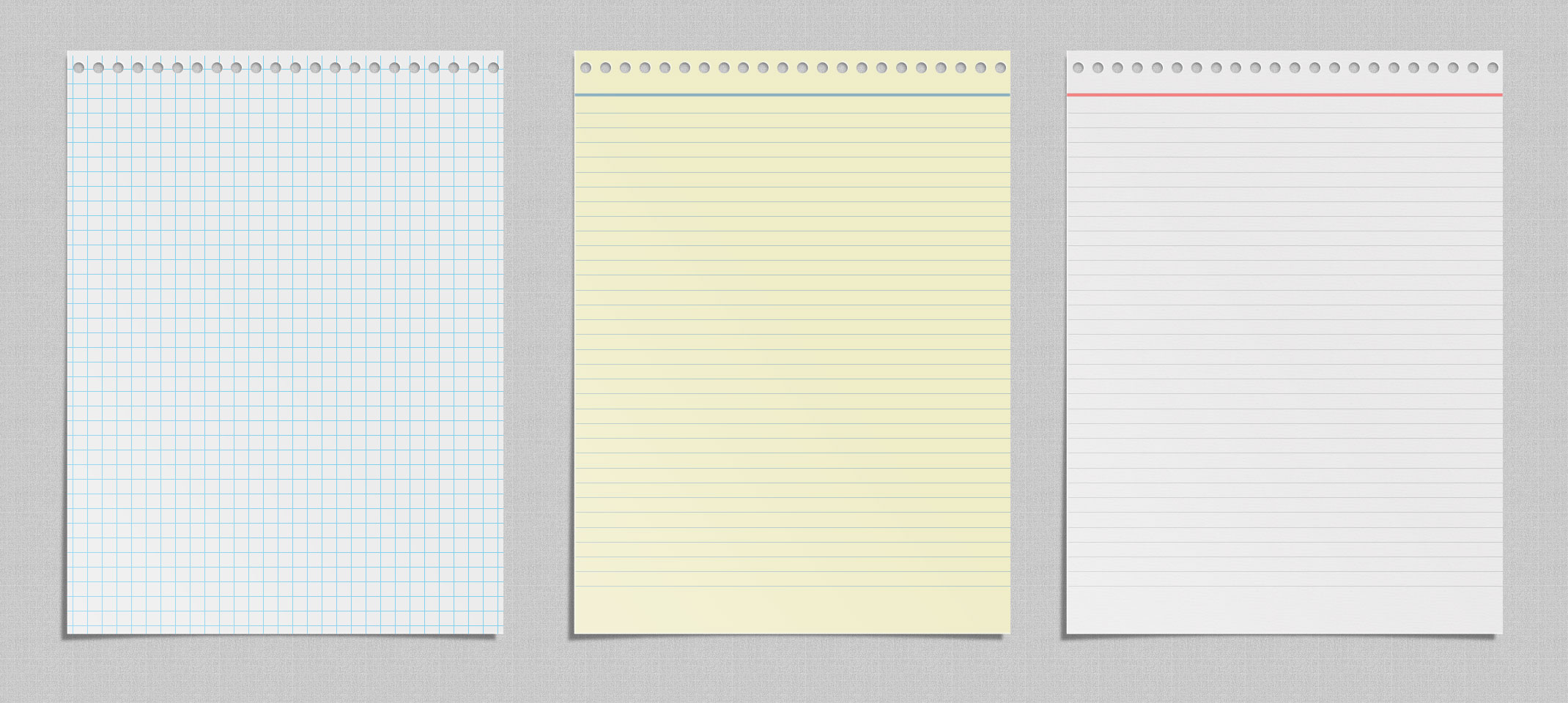 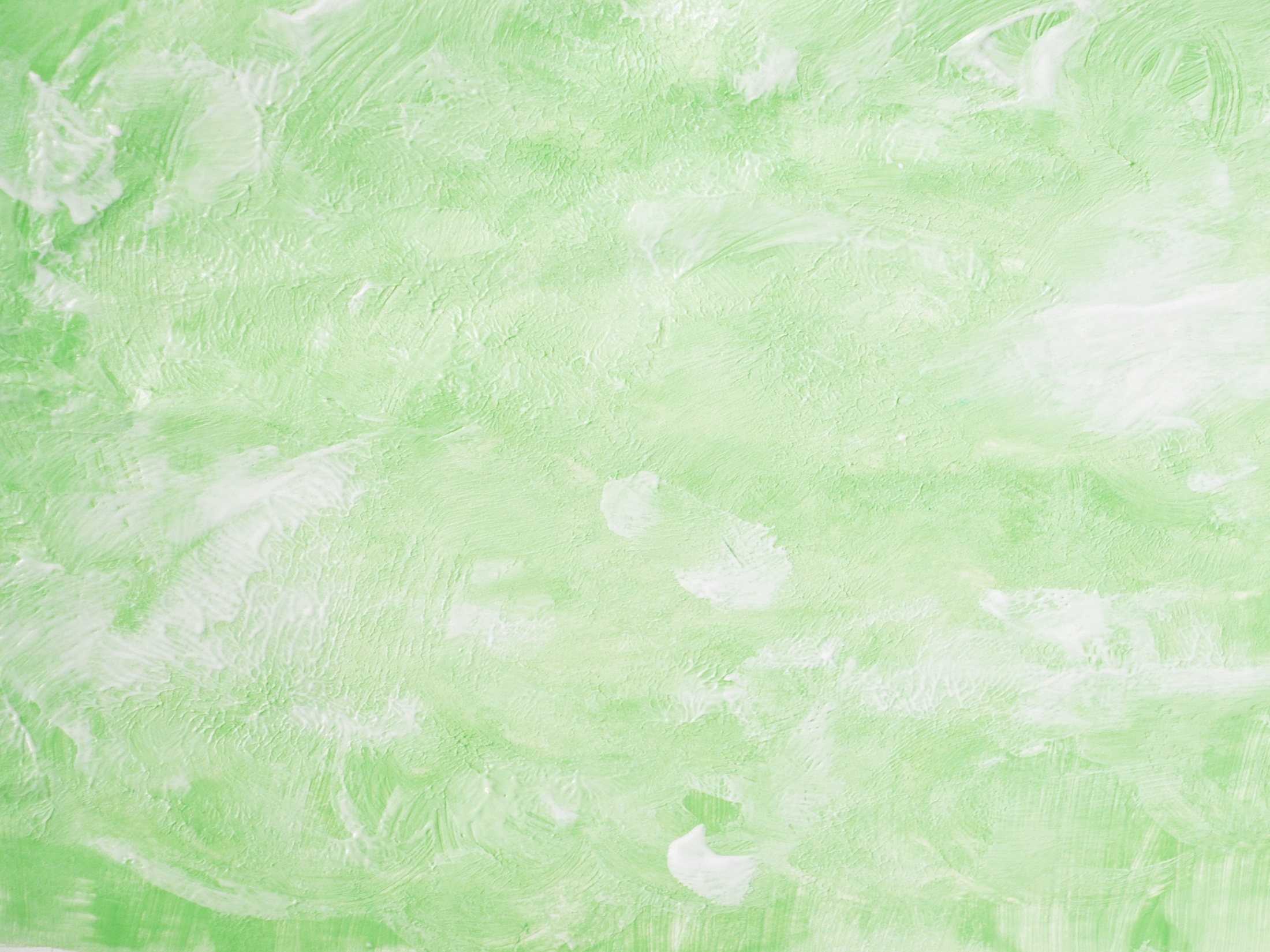 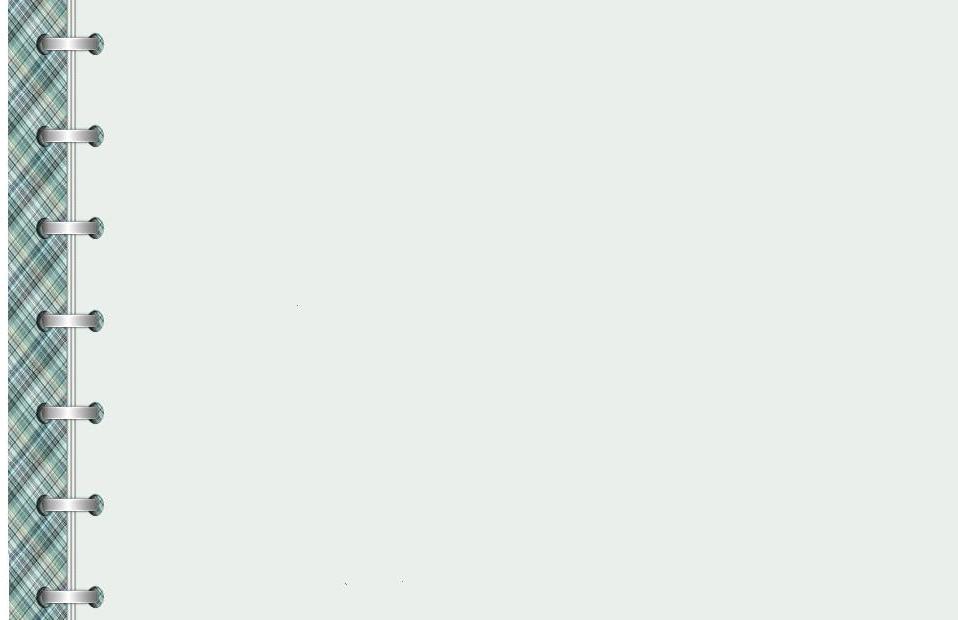 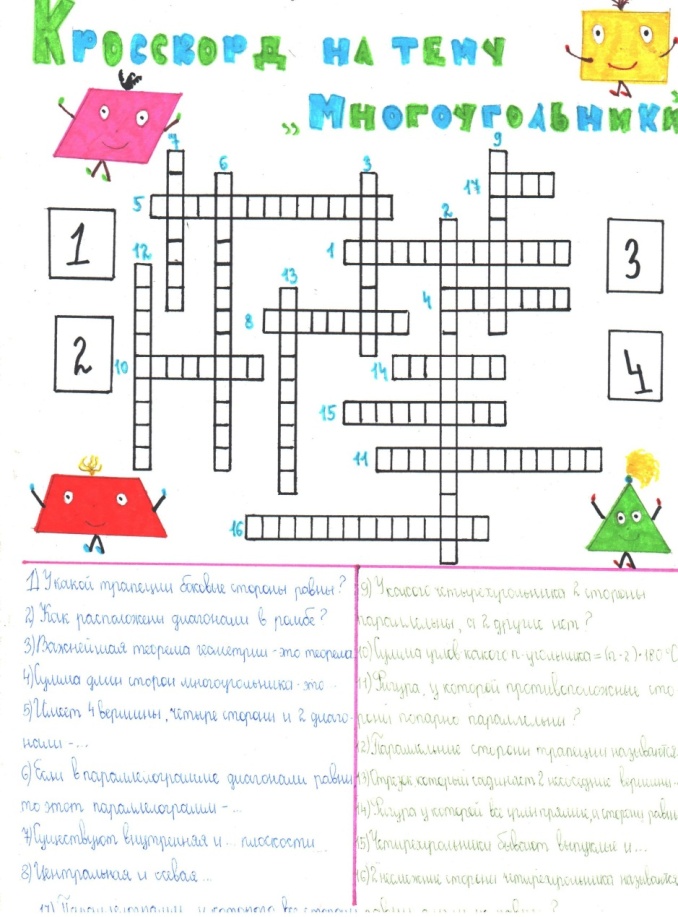 Проектные работы
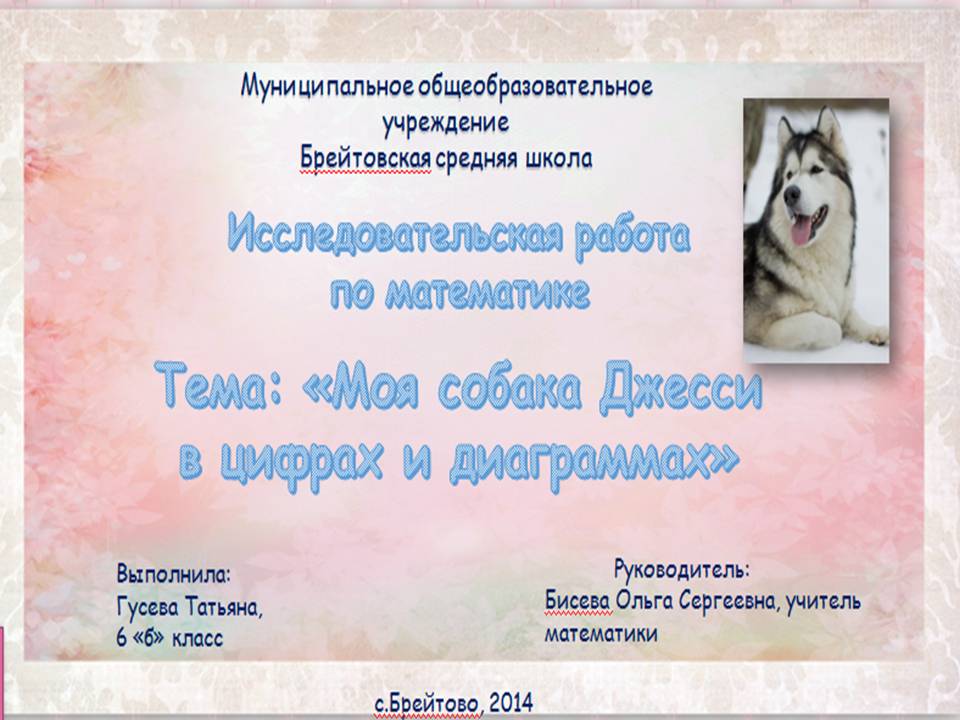 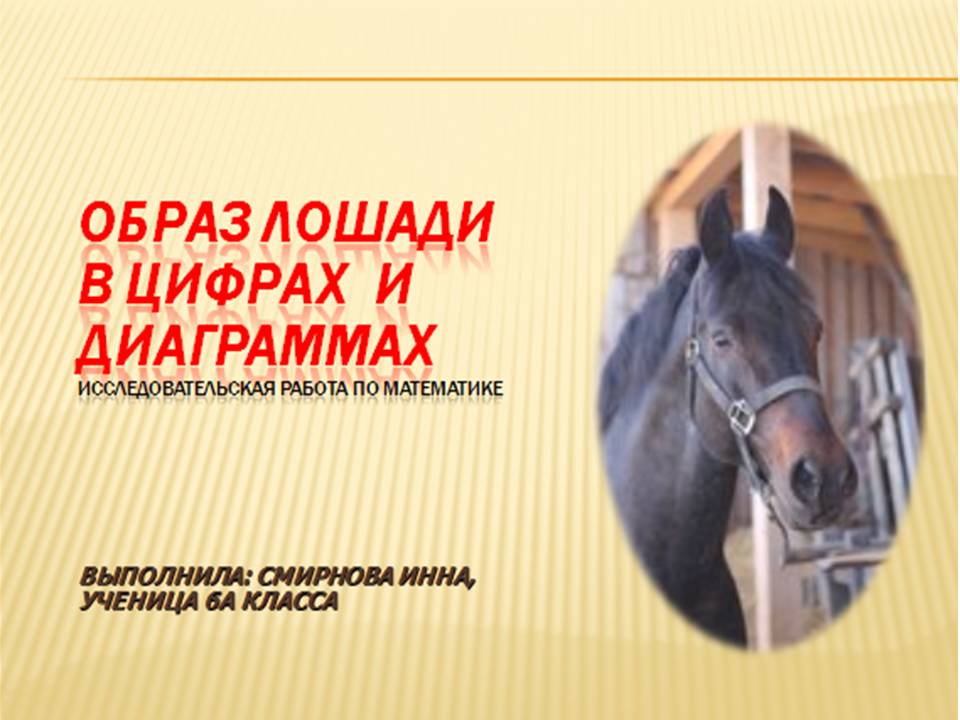 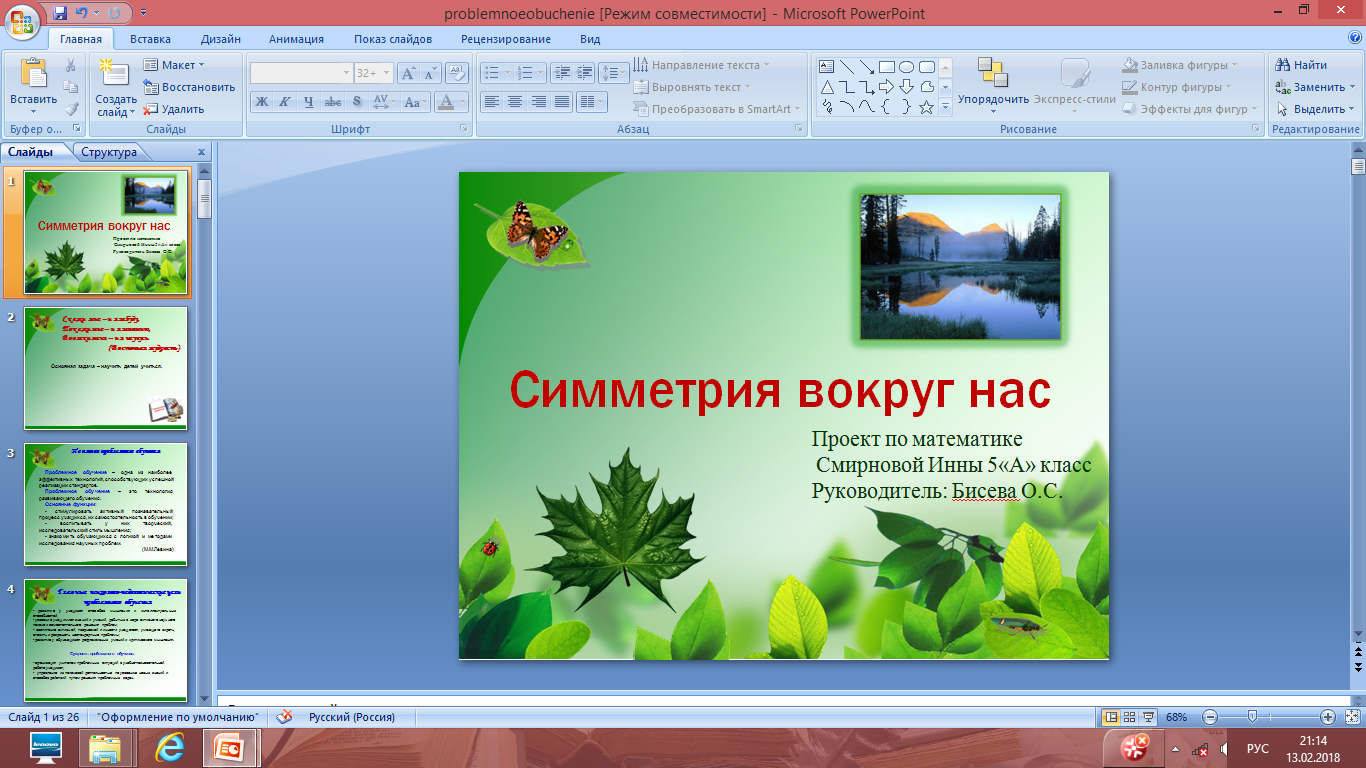 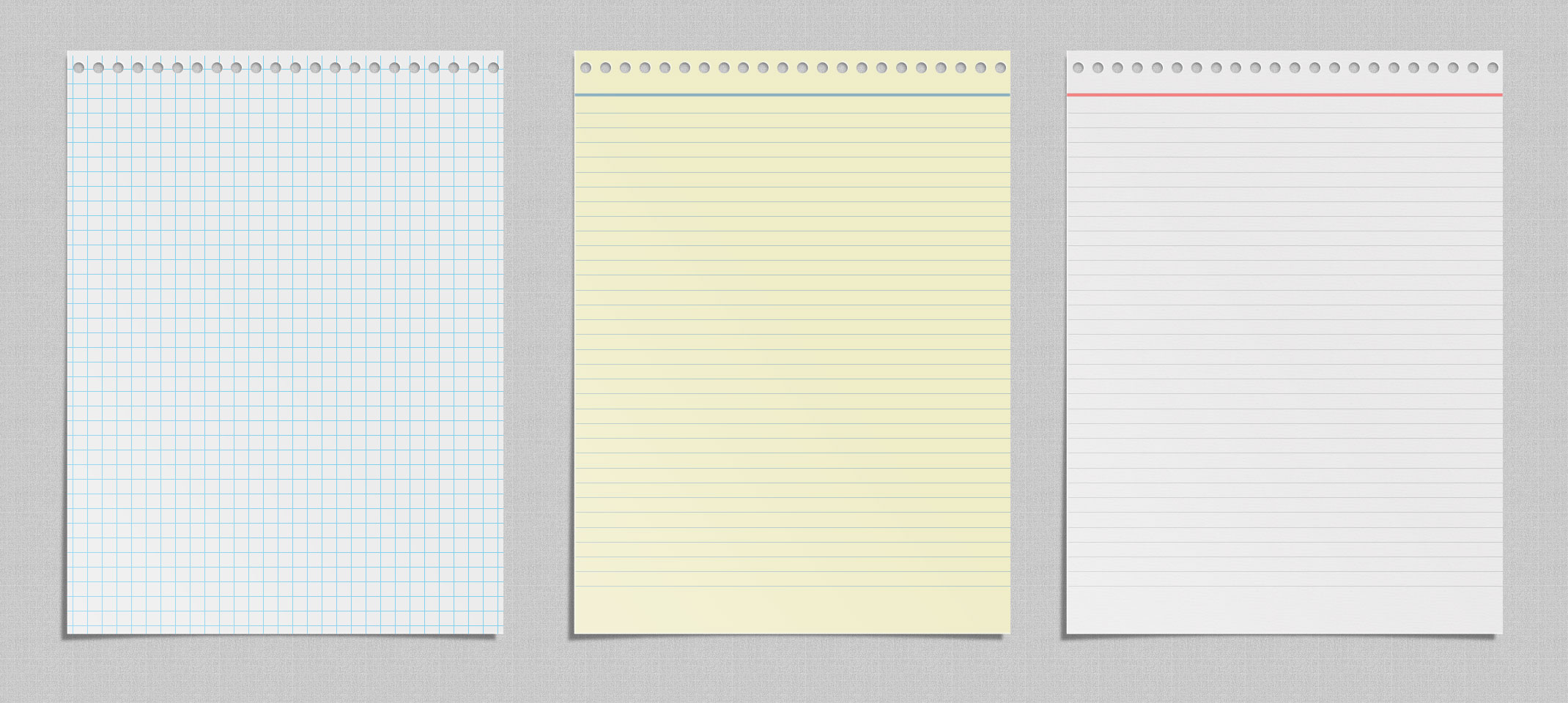 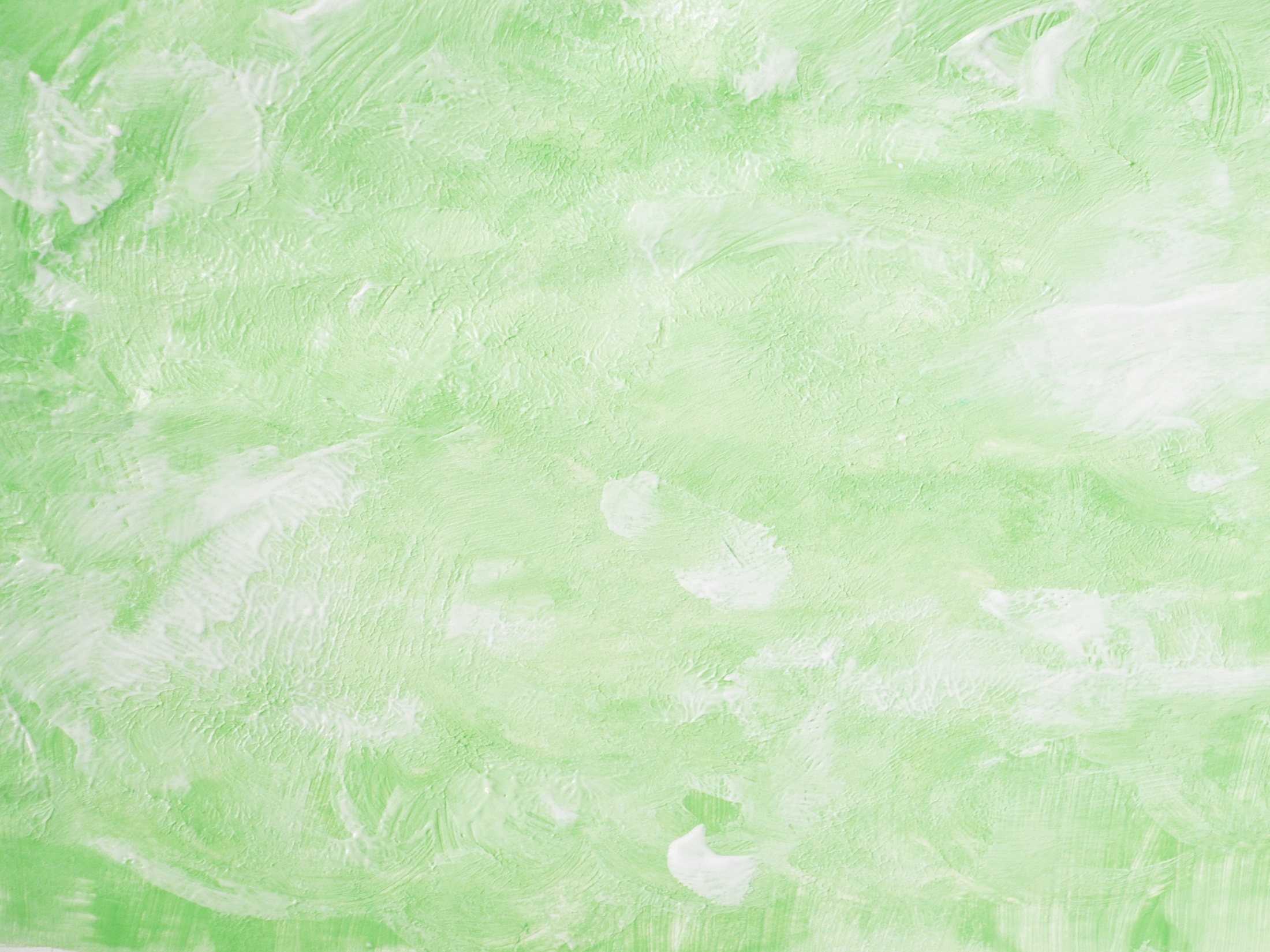 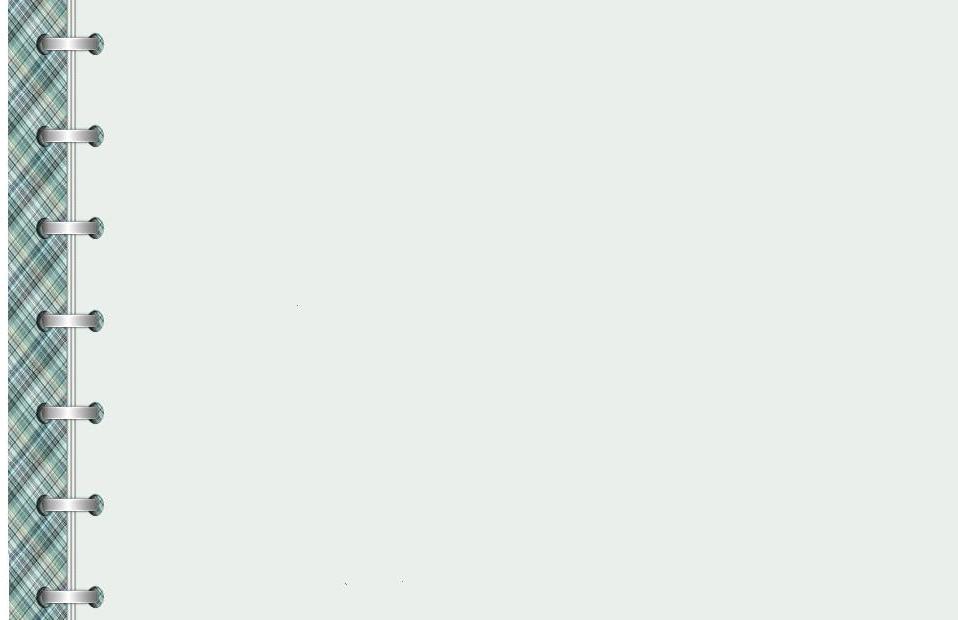 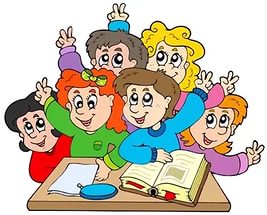 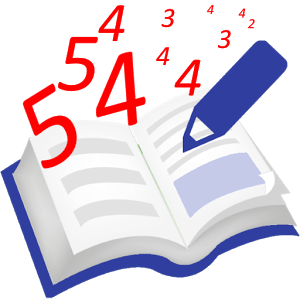 Технология проблемно-диалогического обучения –  это ключ к успеху и творчеству как для ученика, так и для учителя.
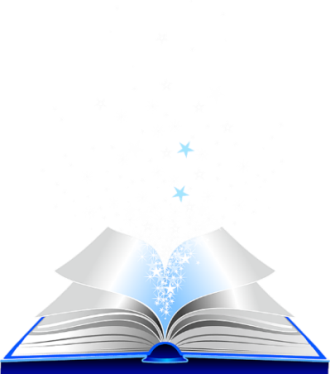 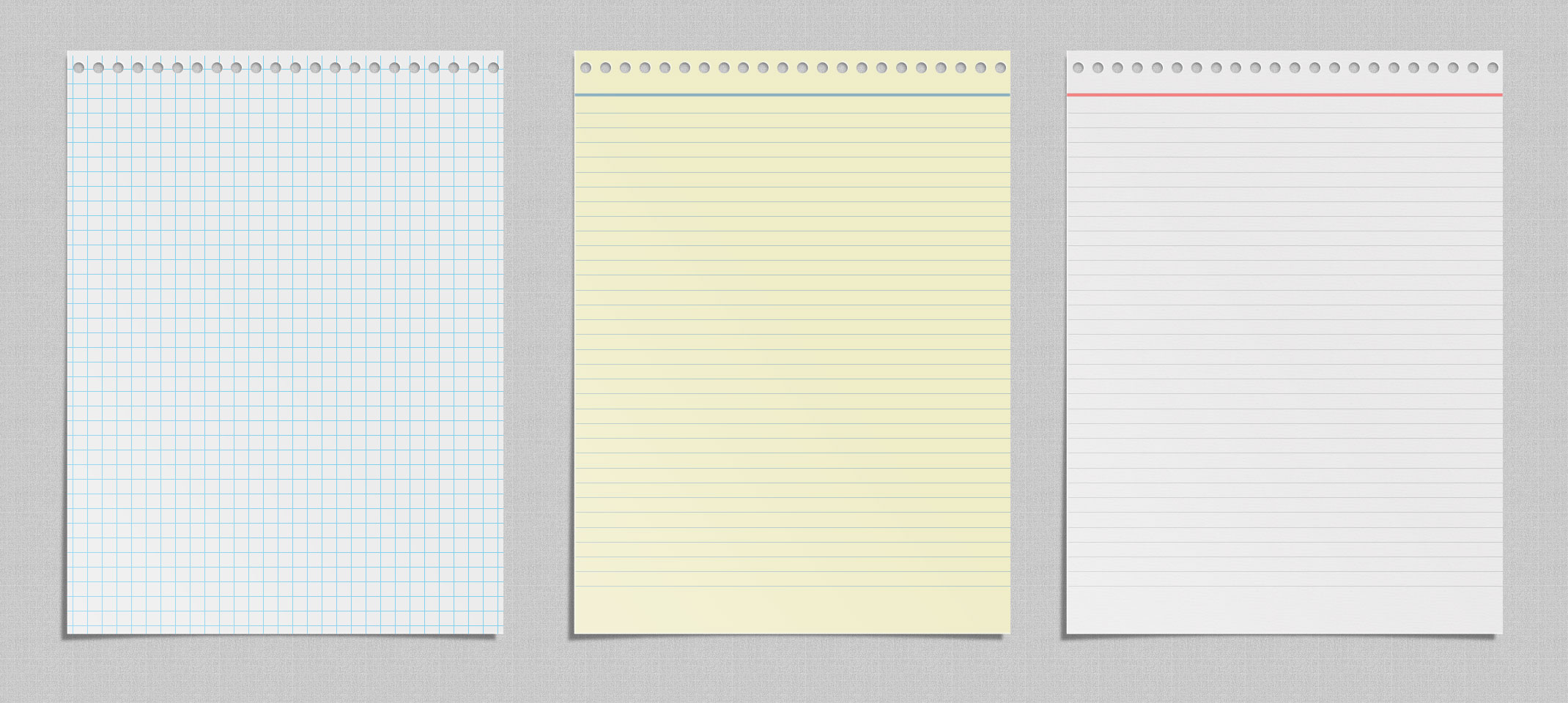 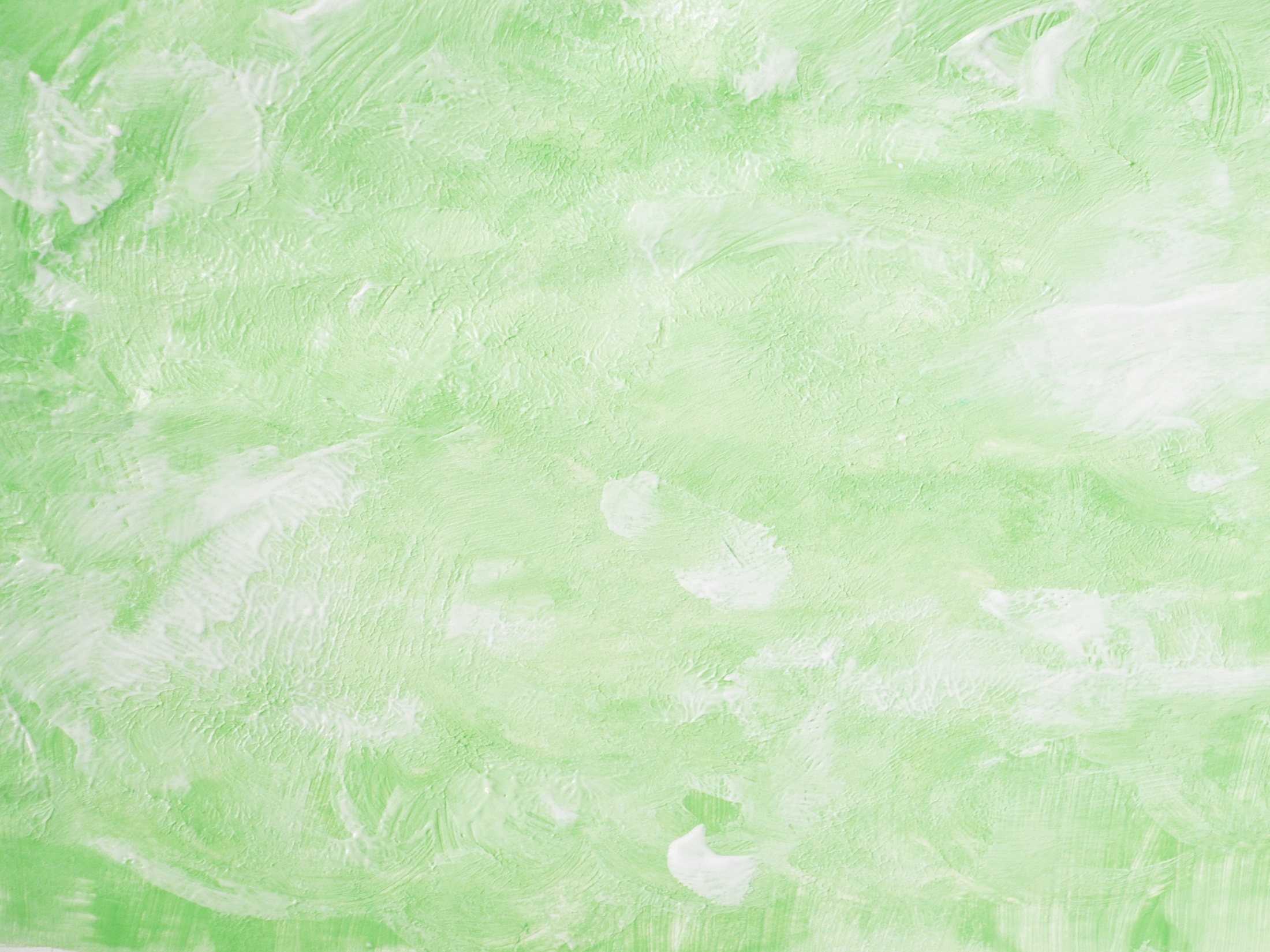 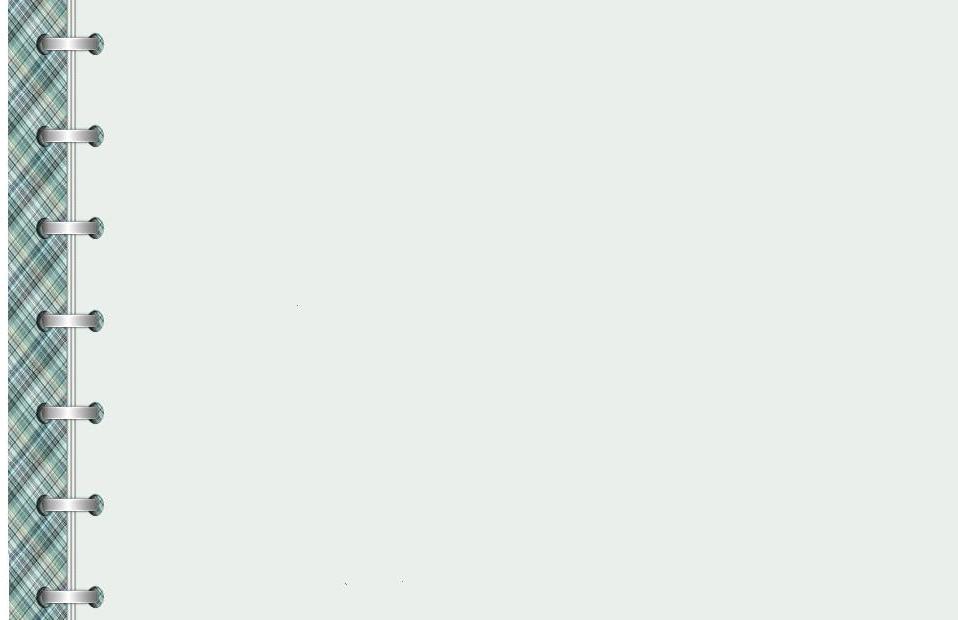 Спасибо 
за внимание!
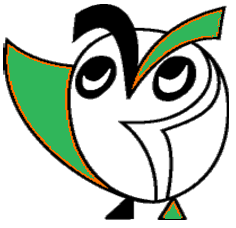 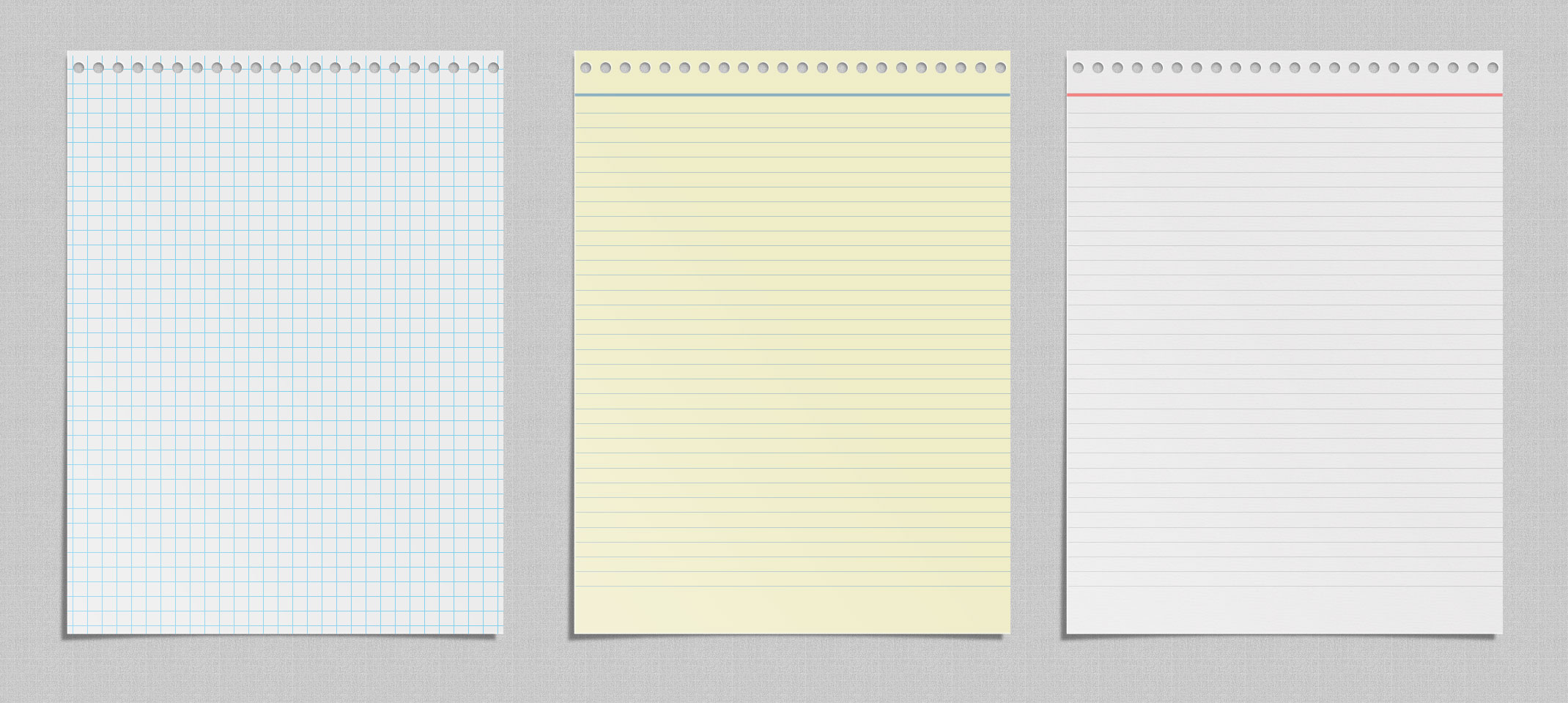 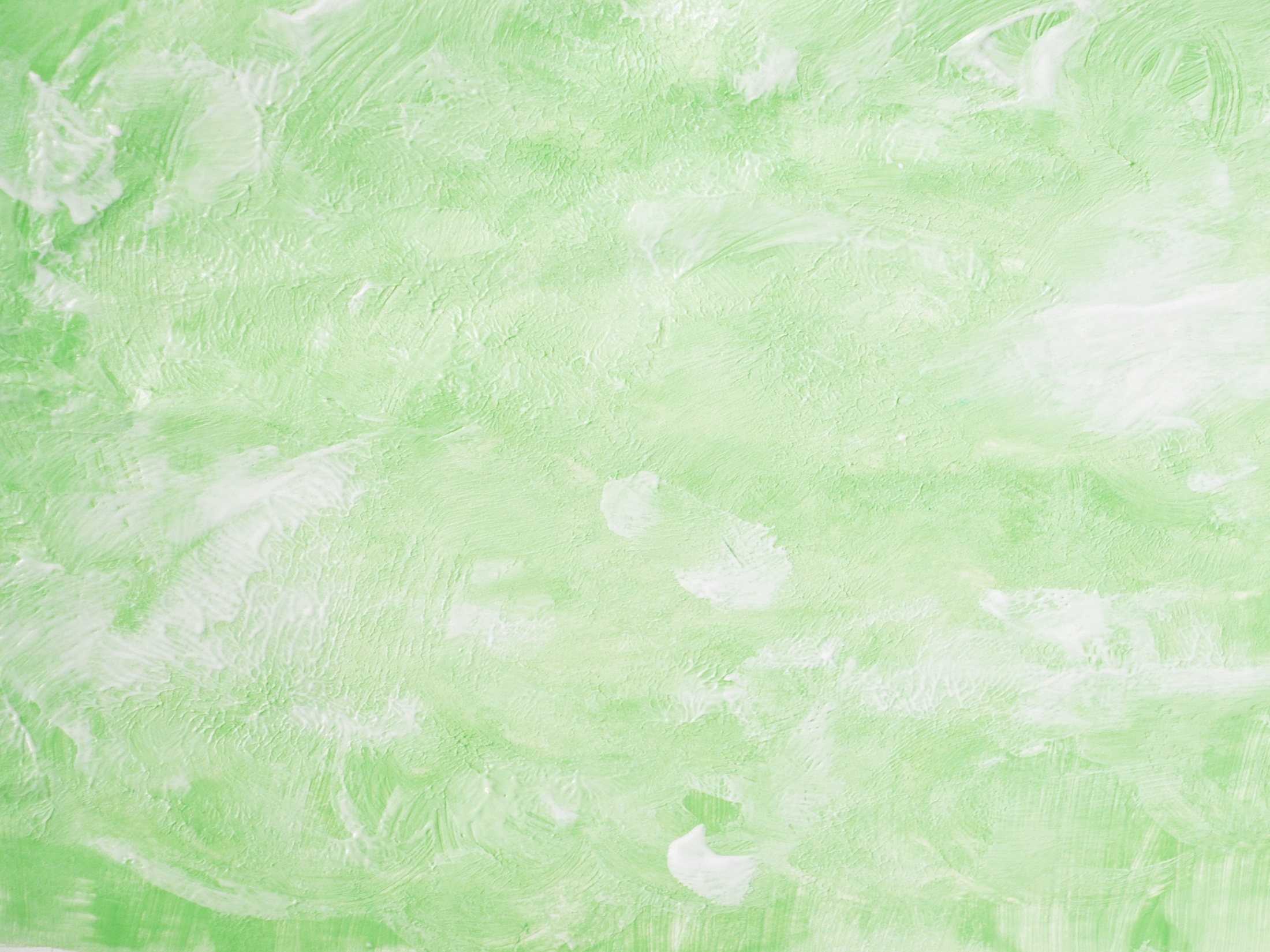 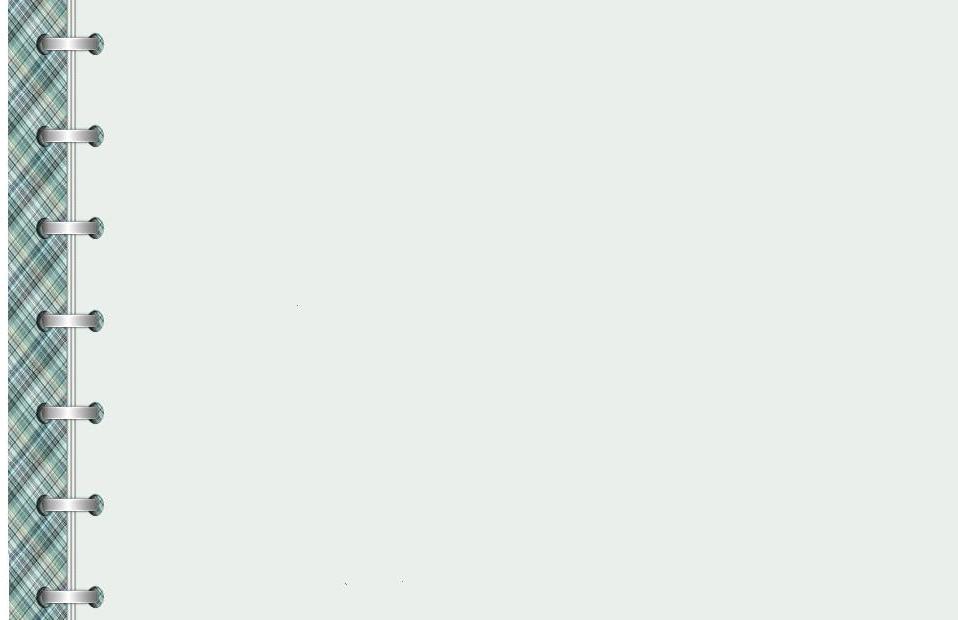 Муниципальное общеобразовательное учреждение 
Брейтовская средняя общеобразовательная школа
Бисева Ольга
Сергеевна
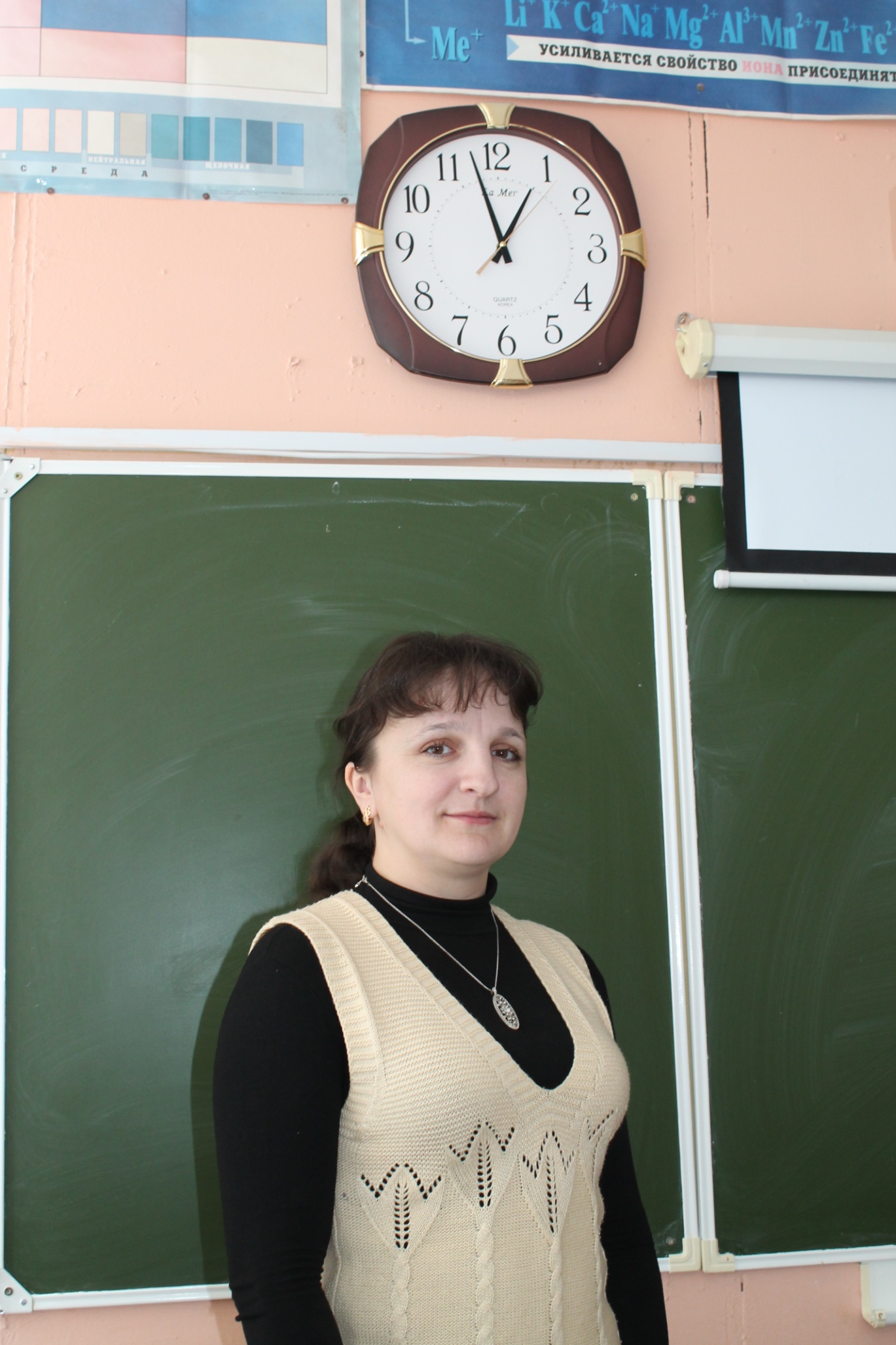 учитель математики
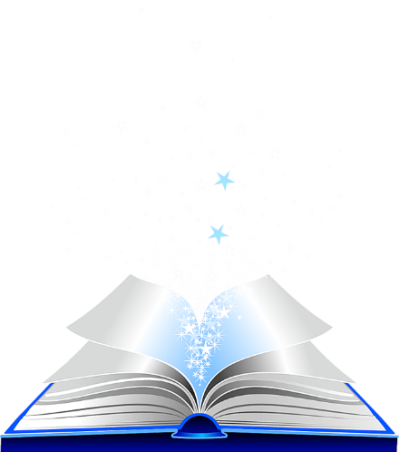 Педагогический стаж: 15 лет
Квалификационная категория: высшая
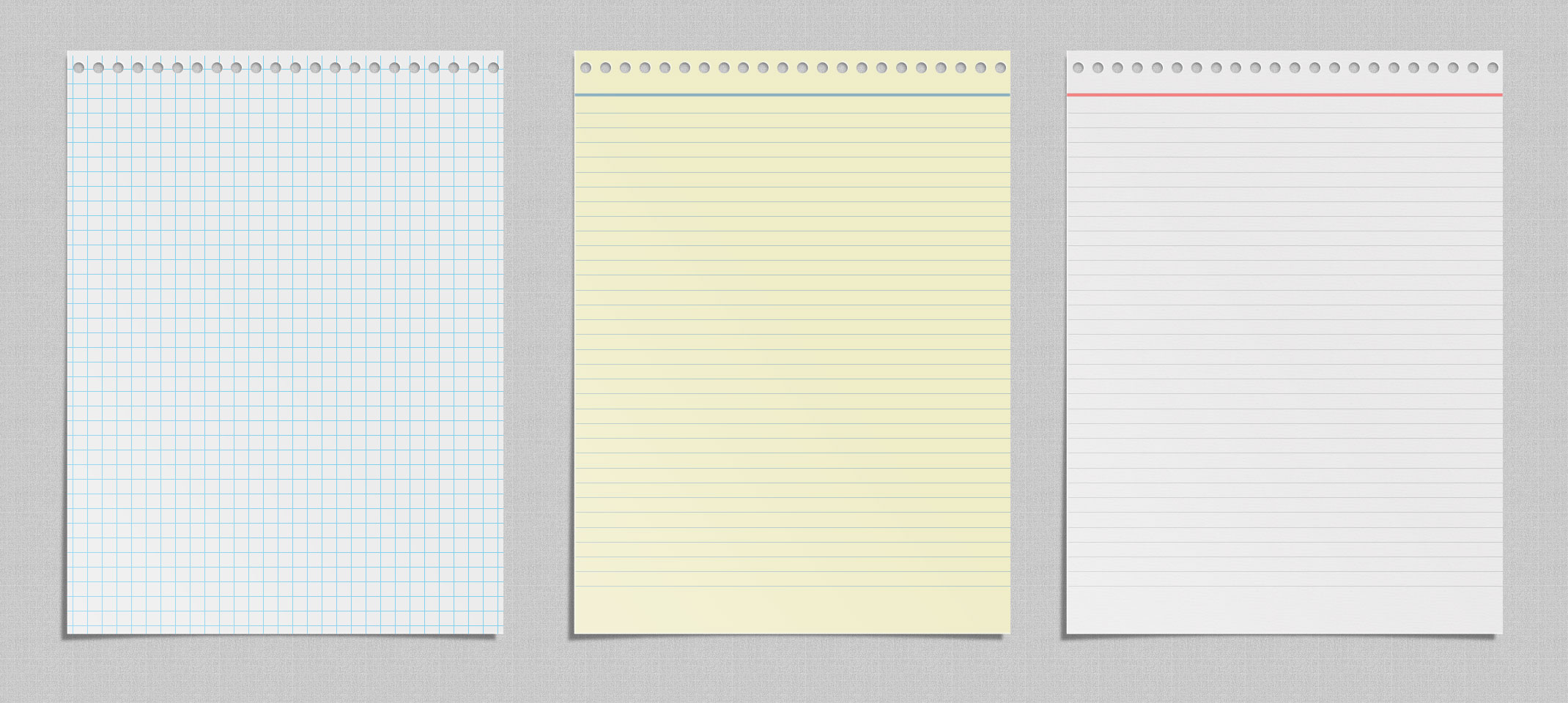 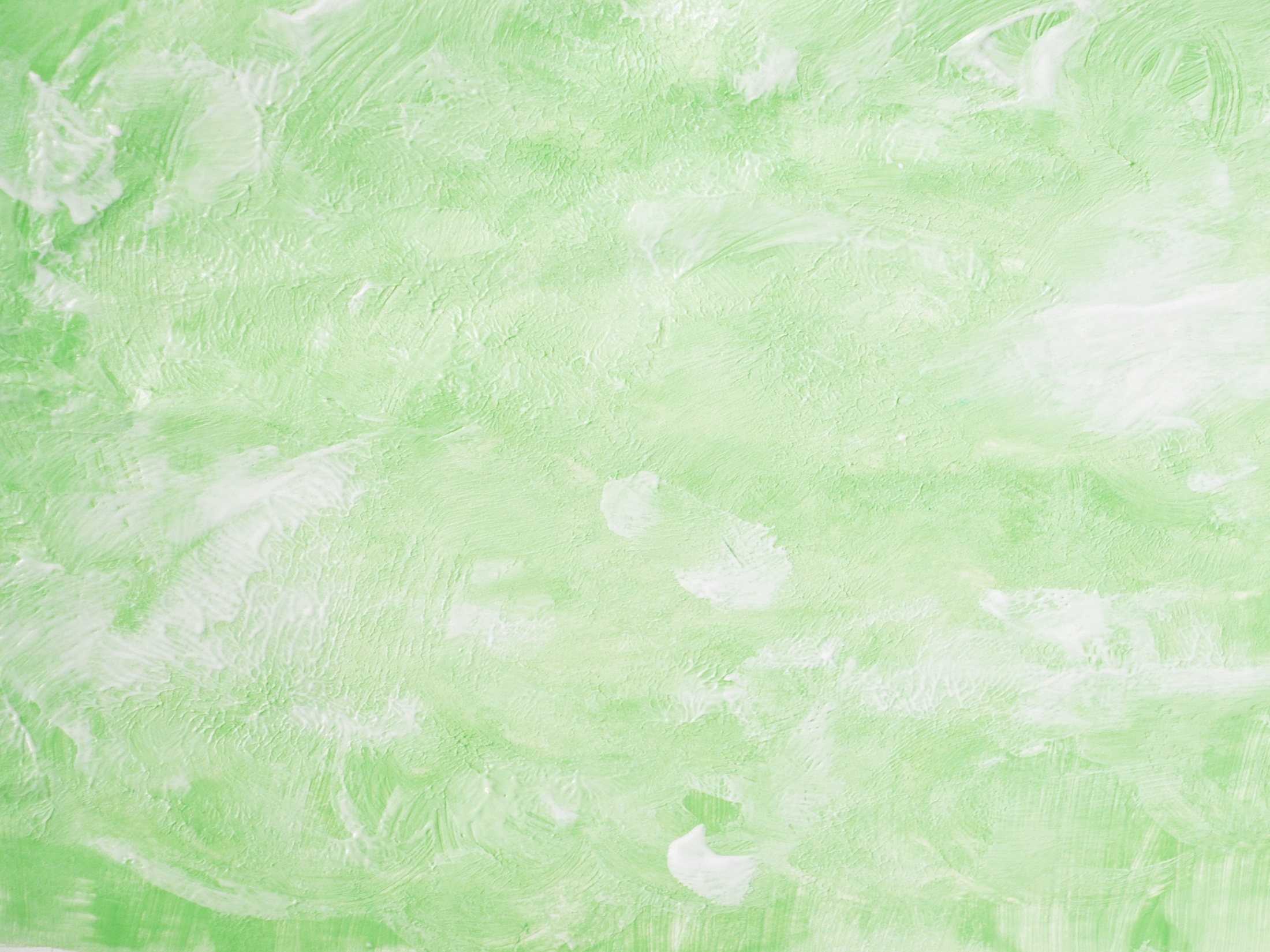 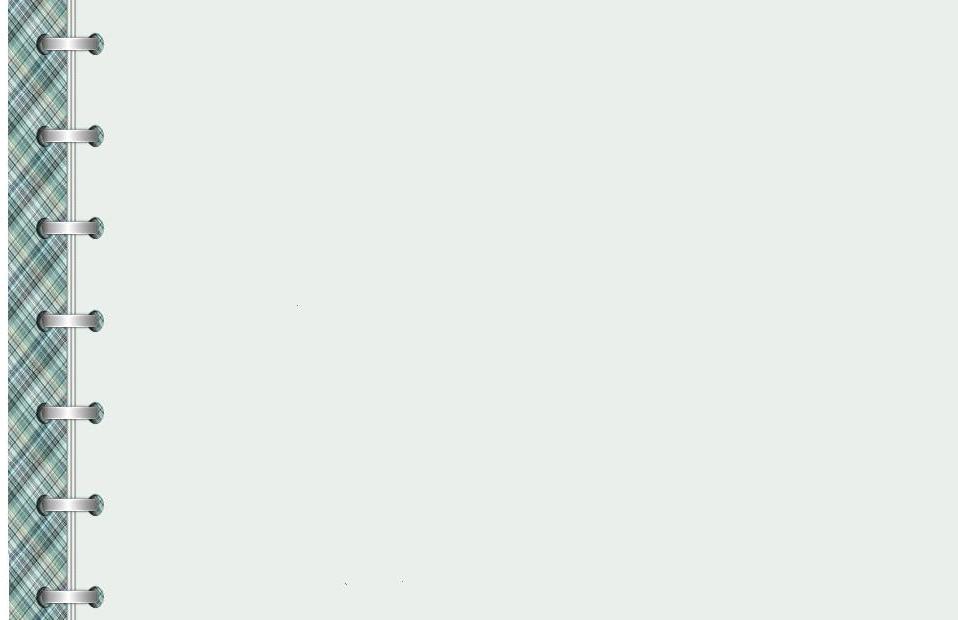 Информационные источники:
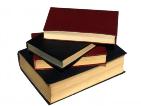 1. Мельникова Е. Л. Проблемный урок, или как открывать знания с учениками: Пособие для учителя. - М., 2002. 
2. Мельникова Е.Л. Преемственность в использовании проблемно-диалогических методов в начальной и основной школе // Начальная школа плюс до и после. – 2003.- №3
3. Мельникова Е.Л. Технология проблемного диалога: методы, формы, средства обучения // Образовательные технологии. Сборник материалов. М., Баласс, 2008.
4. Мельникова Е.Л. Проблемно-диалогическое обучение как средство реализации ФГОС Пособие для учителя. М., 2013. 138 с
 5. Оконь В. Основы проблемного обучения. М.: Просвещение, 1998.
 6. Карелина Т.М. О проблемных ситуациях на уроках геометрии // Математика в школе.- 2010 г. -№5
  7.  Карелина Т.М. Методы проблемного обучения // Математика в школе. -2000.- № 7